Environmental factors

light, temperature, water, and soil—greatly influence plant growth and geographic distribution. These factors determine the suitability of a crop for a particular location, cropping pattern, management practices, and levels of inputs needed. A crop performs best and is least costly to produce if it is grown under the most favorable environmental conditions. To maximize the production of any crop, it is important to understand how these environmental factors affect plant growth and development.
Climatic factors
Light
Sunlight is essential for any crop. Dry matter production often increases in direct proportion with increasing amounts of light. The amount of sunlight received by plants in a particular region is affected by the intensity of the incoming light and the
day length. The light intensity changes with elevation, latitude, and season, as well as other factors such as clouds, dust, smoke, or fog. The total amount of light received by a crop plant is also affected by cropping systems and crop density. Different plants differ in their light requirements:
Full sun :-  thrive in full sun but grow poorly in shade.
Partial sun Partial shaid:- plants will produce an edible crop when grown in a shady location. However, these plants need at least 50-80% of full sun.
Full shade plants thrive in 30-50% of full sun but weaken in full sun. Shading sometimes is used to inhibit pigment development in crops in which the lack of color is an important quality factor.

Due to the tilt of the earth's axis and its travel around the sun, the day length (also called photoperiod) varies with season and latitude. Photoperiod controls flowering or the formation of storage organs in some species. Some plants flower when a specific day-length minimum has been passed:

Short-day plants flower when day length decreases.
Long-day plants flower when day length increases.
Day-neutral plants are not affected by day length, and can flower under any light period.
Temperature
Temperature influences photosynthesis, water and nutrient absorption, transpiration, respiration, and enzyme activity. 

These factors govern germination, flowering, pollen viability, fruit set, rates of maturation and senescence, yield, quality, harvest duration, and shelf life. 

plants have different temperature requirements. However, for most crop species, optimum temperatures usually range around 25ºC. Temperature requirements (usually based on night temperature) of plants are given below by the cardinal values and derived range for "effective growth" (growth range) and "optimum growth" (optimum range) that Krug (1991) has used for major vegetables.
Hot:-  growth range 18-35ºC; optimum range 25-27ºC.
Warm:-  growth range (10)12-35ºC; optimum range 20-25ºC.
Cool –hot:-  growth range (5)7-30ºC; optimum range 20-25ºC.
Cool–Warm:-  growth range (5)7-25ºC; optimum range 18-25ºC.
The Aquatic Environment
Outline:
 Water cycle 
 Properties of water
 Light and temperature in aquatic environments
 Oxygen and carbon dioxide in water
 Water movement in streams
 Tides and estuaries
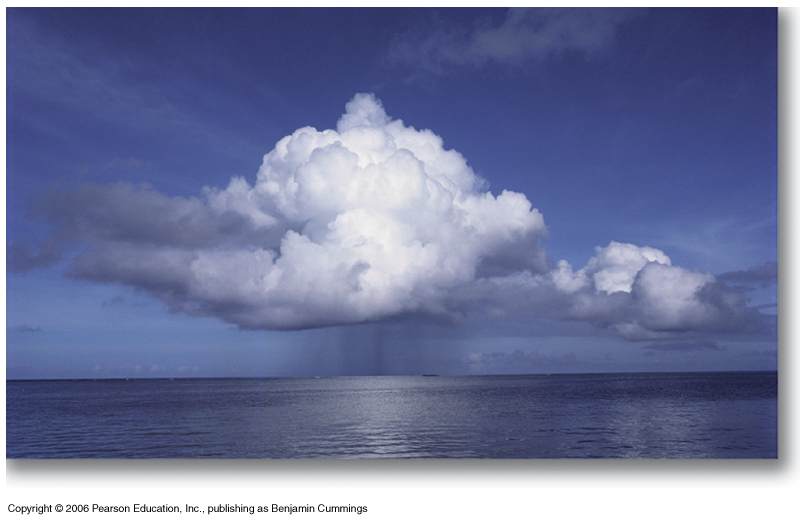 [Speaker Notes: Looking at physical and chemical characteristics of aquatic and terrestrial environments that determine the abundance and distribution of organisms.]
Water or hydrologic cycle
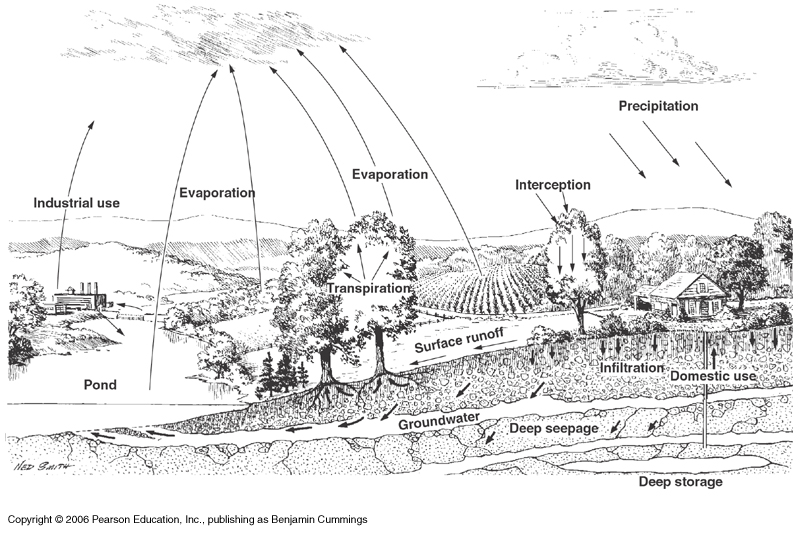 [Speaker Notes: Local scale, major pathways of water movement
Solar radiation drives the water cycle.]
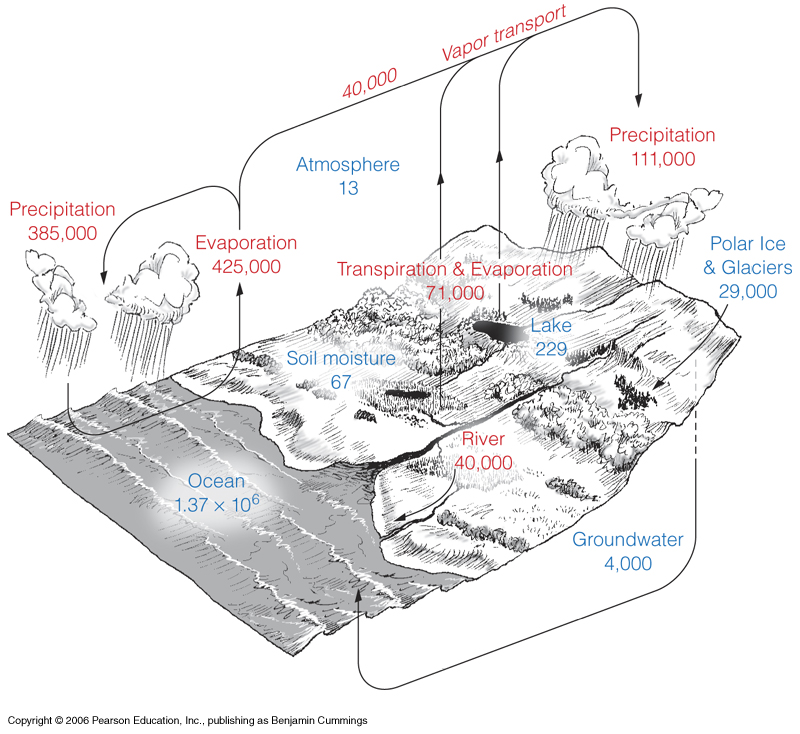 Water storages and fluxes
[Speaker Notes: Global water cycle; reservoirs[bodies of wtaer] BLUE 10^3 km^3; fluxes[exchanges between reservoirs] RED km^3
Oceans comprise mor ethan 97% fo all of water on Earth
Atmosphere only 13 BUT divide by output to get turnover time: 9 days for atmosphere, 3000 years for oceans
Major feature influencing adaptations of organisms in aquatic envrionments: water salinity: salt water (marine) versus freshwater]
Physical properties of water
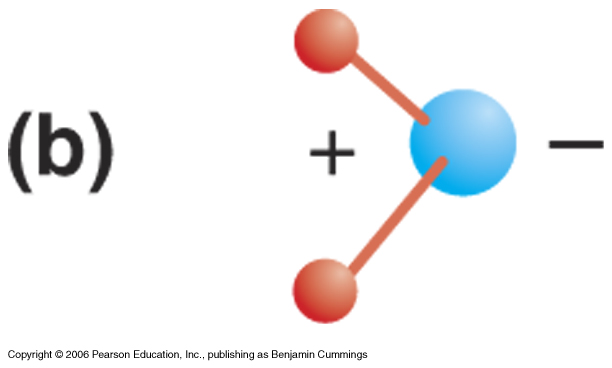 [Speaker Notes: Figure 4.3b
Polarity of water
Covalent bond b/w H and O (shared electrons) OR polar covalent bond
Water is an essential substace of life: 75-95% of the weight of all living cells is water]
Physical properties of water
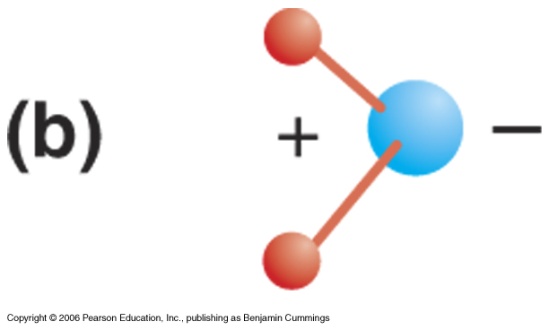 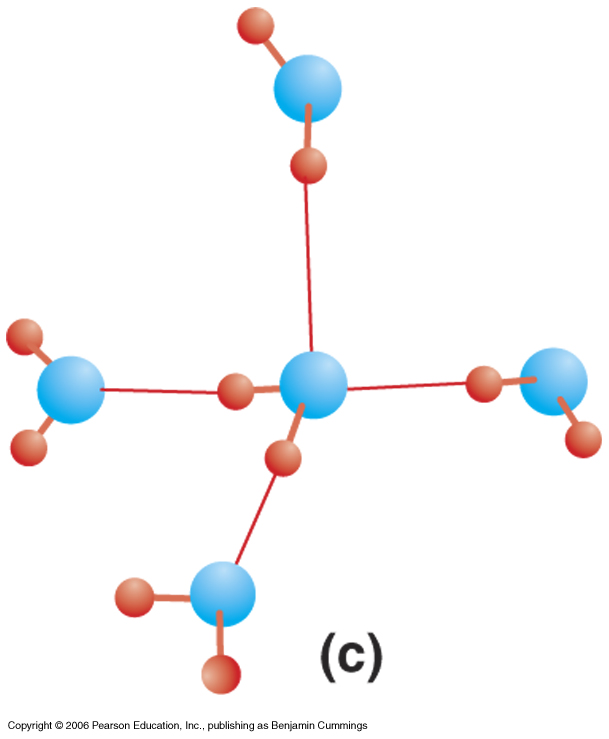 [Speaker Notes: Figure 4.3c
Hydrogen bond: b/w H of one water molecule and oxygen of another water molecule
Easily broken and refomed]
Physical properties of water
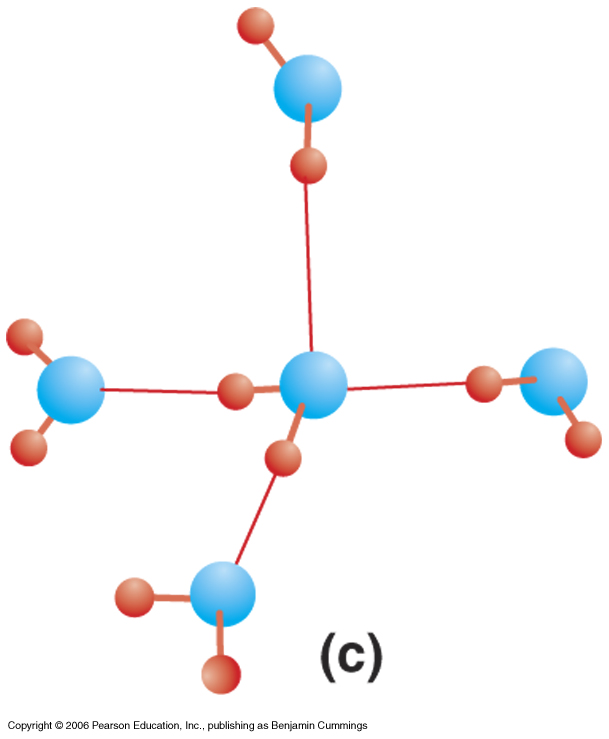 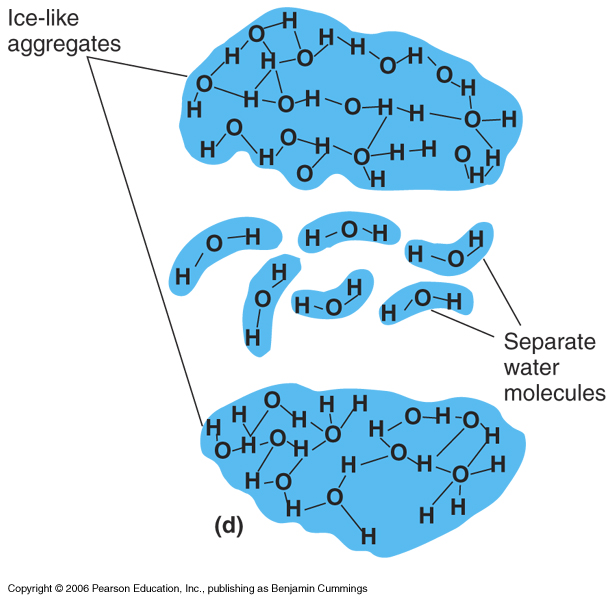 [Speaker Notes: Figure 4.3d
Unique properties of water:
High specific heat: number of calories necessary to raise 1 gram of water 1 degree Celcius = 1
Peculirar density-temperature relatiohsip:pure water densest when at 4 degrees.]
Physical properties of water
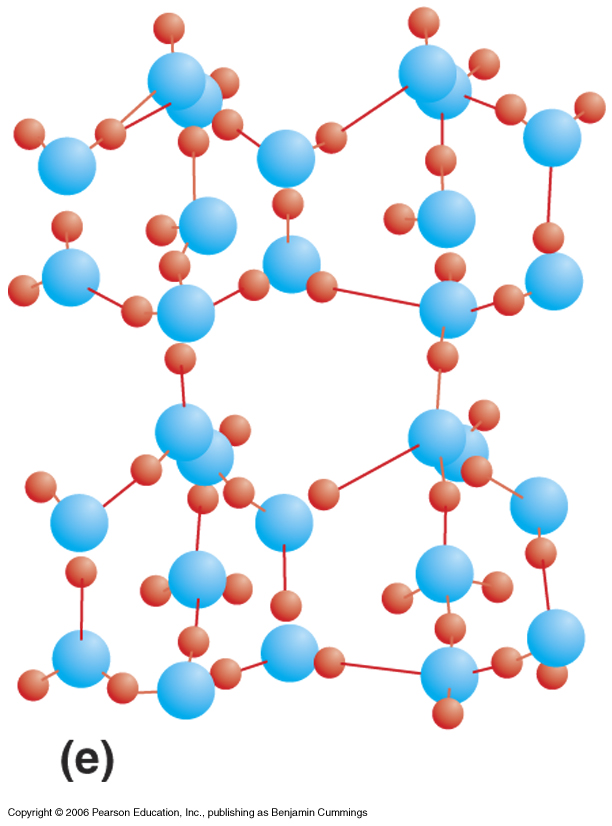 [Speaker Notes: Figure 4.3e
Talk about density here. Ice at 0 because of lattice arrangements, occupies more space, less dense, therefore floats.]
Physical properties of water
High specific heat: 
Specific heat: number of calories necessary to raise 1 gram of water 1 degree Celsius 
Peculiar density-temperature relationship: pure water most dense when at 4 degrees Celsius.
Physical properties of water: cohesion
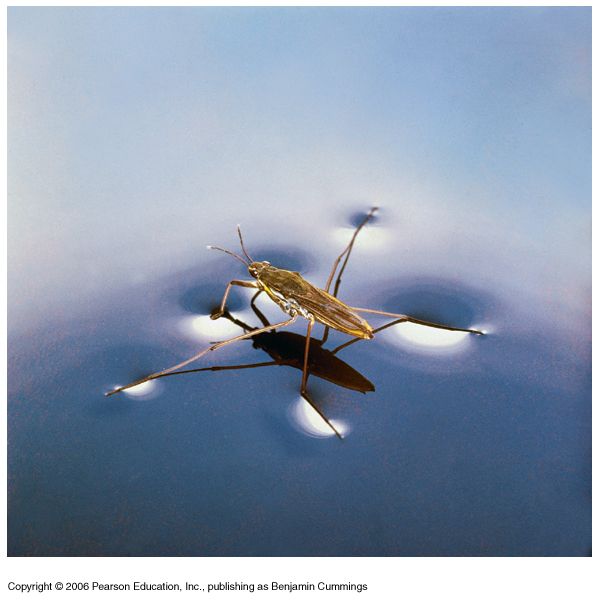 [Speaker Notes: Figure 4.4
Hydrogen bonding, water molecules stick together, this property: cohesion
Surface tension, surface water molecules pulled down by other water molecules
Water strider]
Physical properties of water: viscosity and buoyancy
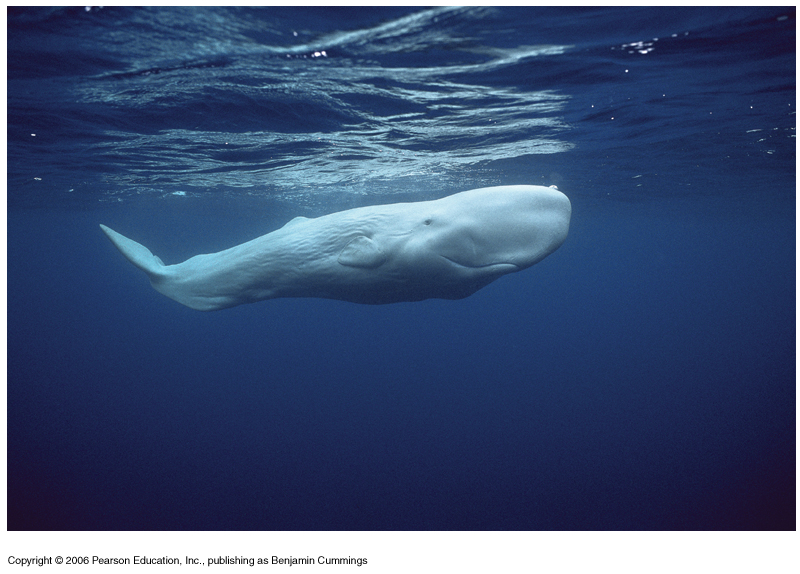 [Speaker Notes: Figure 4.5
Cohesion is also responsible for the viscosity of water
Viscvosity measures the force necessary to separate the molecules and allow passage of an object through it… frictional resistance
Sperm wahle]
Diffusion and osmosis
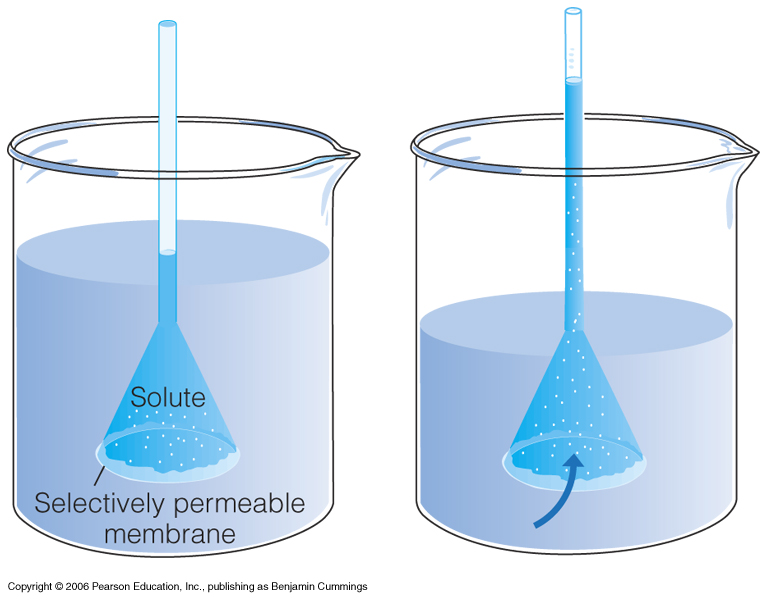 [Speaker Notes: Diffusion is the net passive movement of particles from a region of higher concentration to a region of lower concentration
Osmosis: Special case of passive transport, across a selectively permeable membrane]
Physical conditions in the aquatic environment



 Light
Temperature
Oxygen
Salinity
Acidity
Physical conditions: 1.  Light
Some incident sunlight is reflected from the water’s surface
The lower the angle of the sun, the greater the reflectance
The amount of light that penetrates the water’s surface varies with latitude, season
Light that does penetrate is absorbed by water molecules…
Fig. 4.6
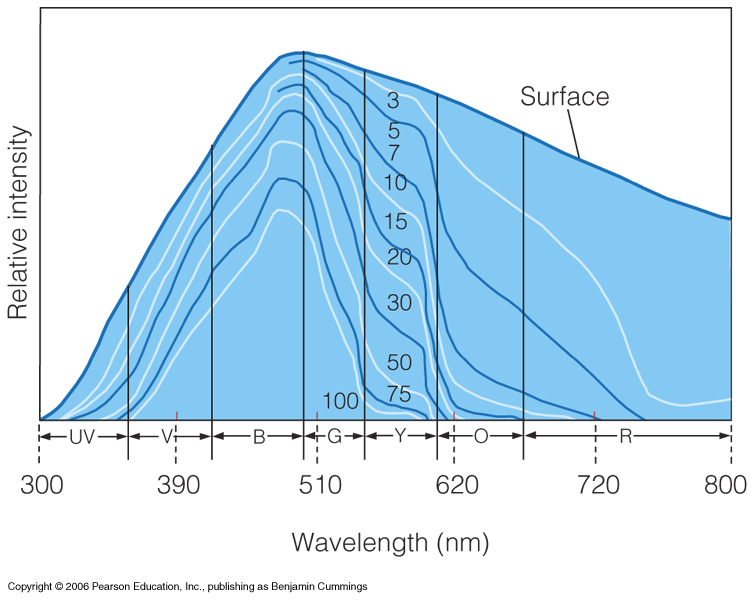 Different wavelengths penetrate to different depths
E.g. for visible light:
Red:  most rapidly absorbed
Blue:  least rapidly absorbed --> greatest penetration
Suspended particles in the water also absorb and scatter light --> reduces penetration even further
Physical conditions2.  Temperature
Water is most dense at 4oC
Lake in summer:  
temperature drops with increasing depth
Stratification of water column
Epilimnion:  warm surface water
Thermocline:  rapid decline in temperature
Hypolimnion:  cold, dense water (~4oC)
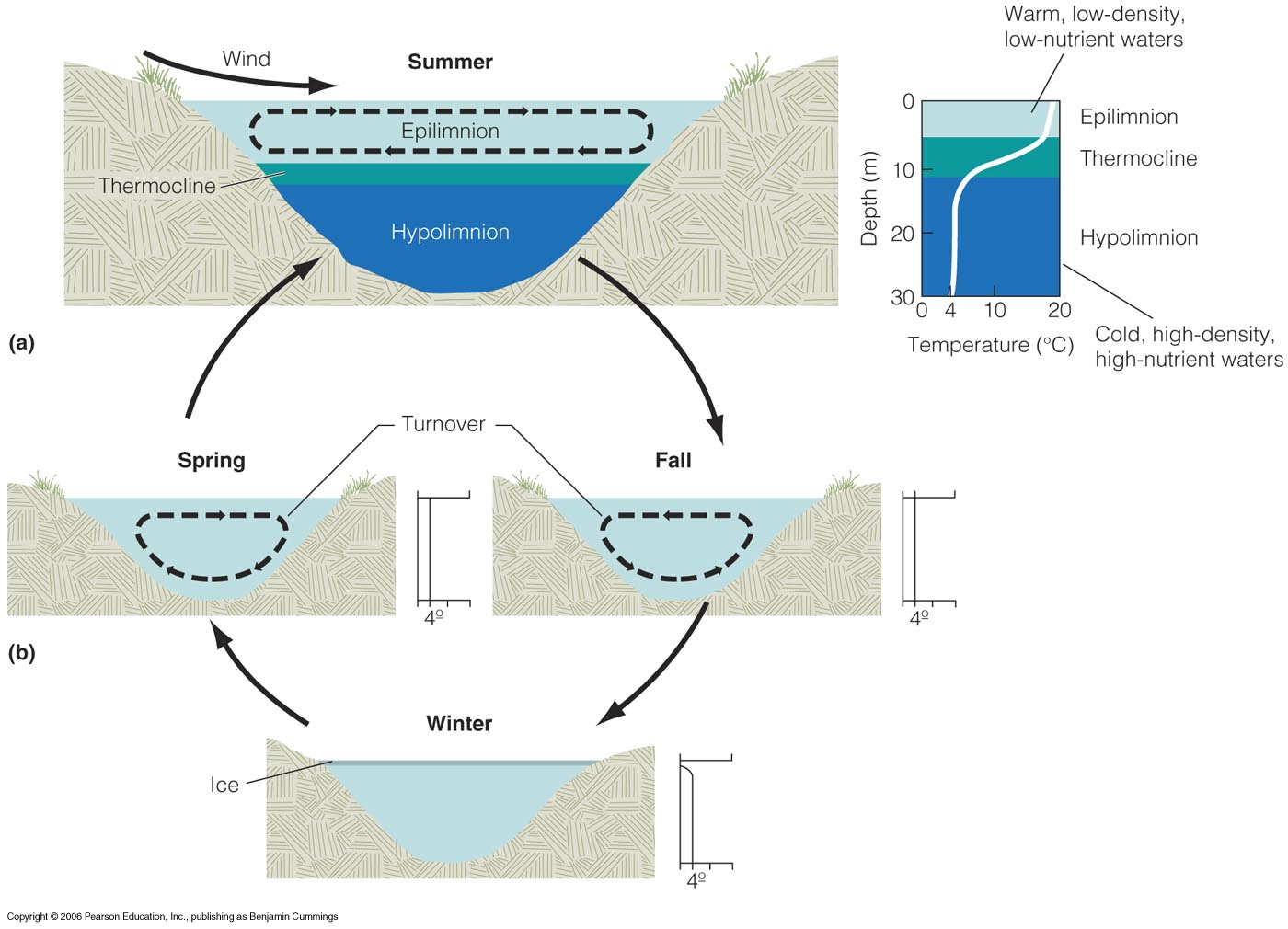 Temperature
Tropical lakes:  thermocline all year
Temperate lakes:  only in summer
Autumn:  surface cools --> temperature becomes uniform throughout (~4oC)
Mixing of all parts = fall turnover
Increased nutrient levels at the surface
Fig. 4.7
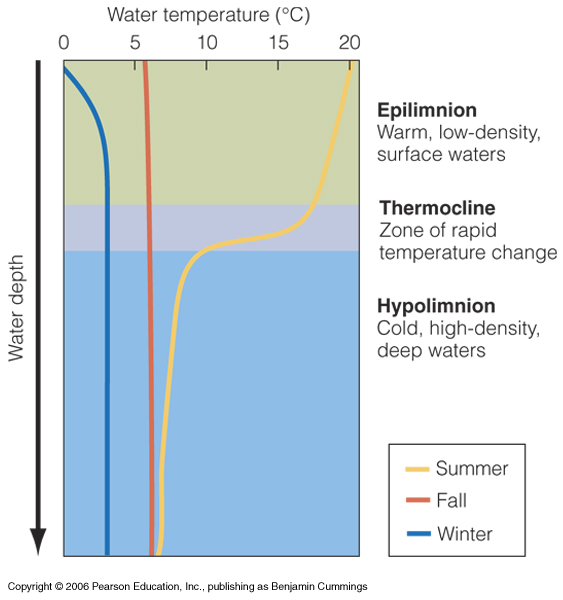 Temperature
Temperate lakes in winter
surface colder than 4oC
Bottom near 4oC
Temperate lakes in spring
Ice melts --> surface warms --> ~4oC throughout
Spring turnover
Temperature
Oceans:  never undergo complete turnover
Winter:  thermocline rises
Summer:  thermocline descends
Bottom never mixes with top
Temperature
Flowing waters:  temperature variable
Shallow waters:  follow air temperature
Track changes slowly
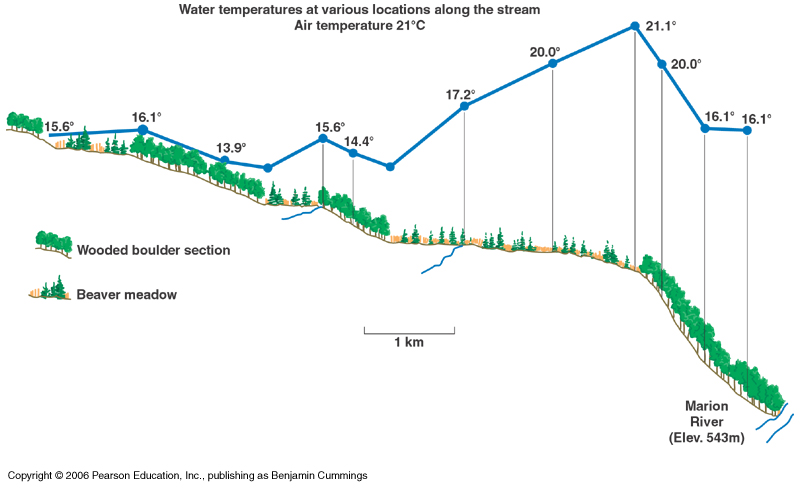 [Speaker Notes: Fig 4.8
Streams: temperature of flowing water is variable
Streams exposed are warmer
Important for fish: trout like cold water
Catfish: warmer water.
Forest harvesting…]
Physical conditions:3.  Oxygen
Diffuses from air through surface
Solubility decreases as water temperature increases
Solubility decreases as salinity increases
Diffusion:  10,000 times slower than in air
Mixing of water by winds and currents is critical
Temperature stratification --> oxygen stratification
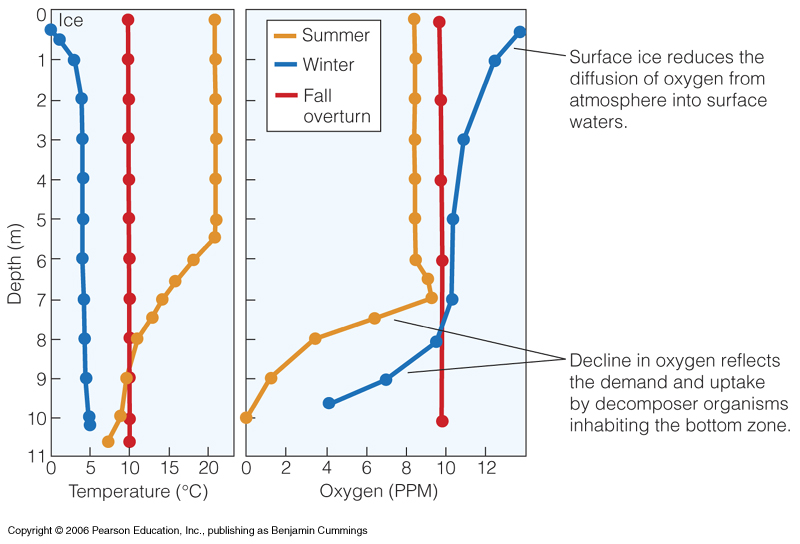 [Speaker Notes: Fig 4.9
Diffusion of gases: oxygen and carbo dioxide into water
Solubility increases as temp decreases..
Oxygen lost by uptake of organisms
Diffusion, plus mixing by turbulence]
Oxygen
Oceans:  Highest conc. near surface (upper 10-20m)
Photosynthesis
Wind mixing
Decreases to minimum at 500-1,000 m
Oxygen minimum zone
No turnover --> water never reoxygenated
Below 1,000 m :  conc. increases again
Polar regions:  surface (high conc.) waters cool, sink --> currents --> highly oxygenated deep waters carried to lower latitudes
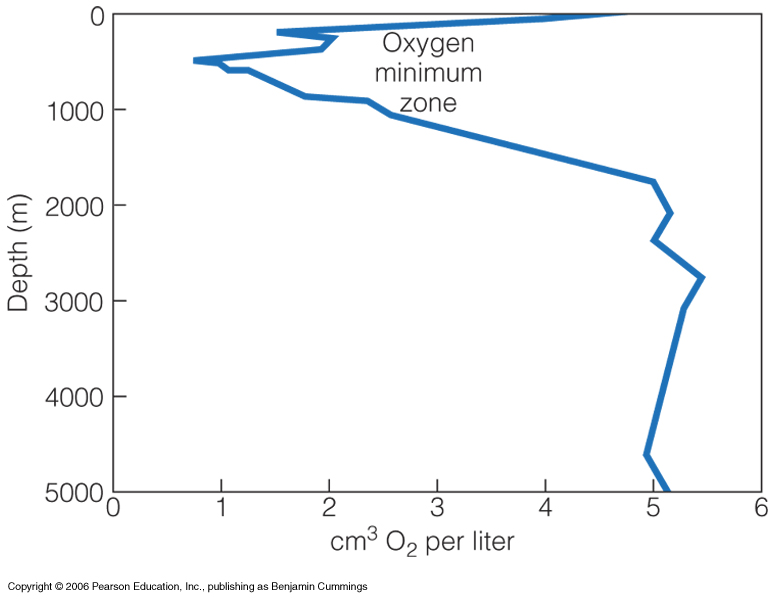 [Speaker Notes: Fig 4.10
Ocean versus lake
Oxgyen increase with depth thought to be related to polar water rich with oxygen
Oxygen 21% by volue in air, only 1% in freshwater at 10 C]
Physical conditions:4.  Salinity
Flow of rivers into ocean: dissolved materials increase over time
Concentrations can’t increase beyond maximum solubility limit.
e.g. Ca2+ forms CaCO3 (limestone)
e.g. Cl- - highly soluble (max. 360 g/L)
Maximum not yet reached (today 19 g/L)
Total concentration of all salt in ocean: 3.5% or 35 ppt
Fresh water 0.065 to 0.3 ppt
Physical conditions:5.  Acidity
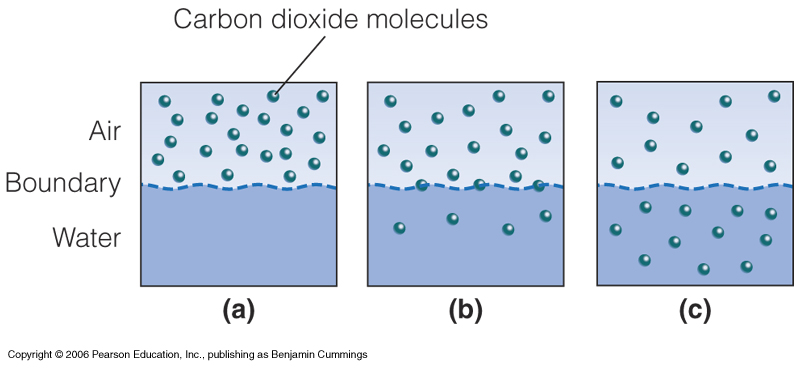 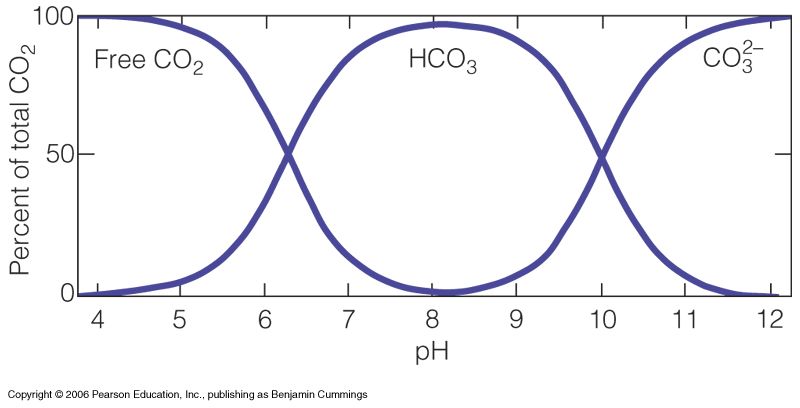 Factors affecting pH
Fresh water:  underlying rock is important
Limestone: 
raises pH 
buffers against changes
Sandstone, granite
Lowers pH
Oceans:  Na+, K+, Ca2+ raise pH
pH ~ 7.5-8.4
Effect of pH on living organisms
Direct effects:  interference with physiological processes
Indirect effects:  effect on other dissolved substances
E.g. Al3+:  concentration increases below pH 5
Insoluble at higher pH
Water Movement
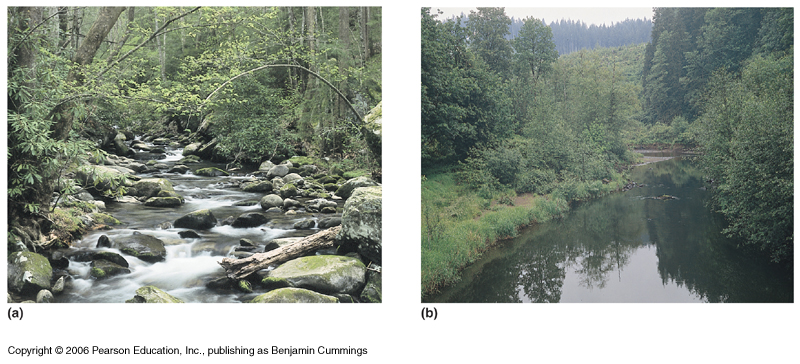 Fast flow --> rocky bottom
Slow flow --> silty bottom
Increase in water volume  increase flow rate
Water movement
Tides
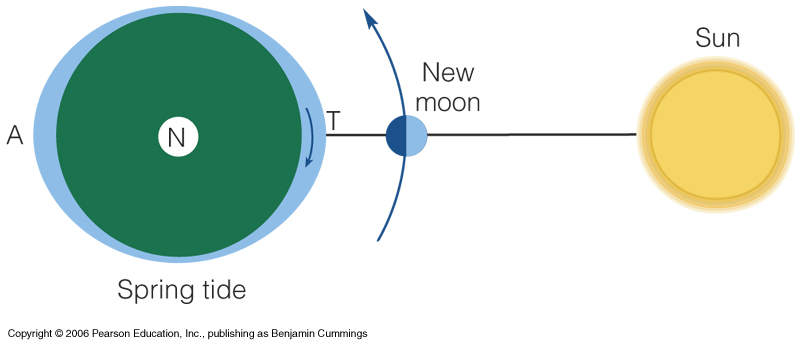 Gravity of moon causes two “bulges” on opposite sides of the earth 
Gravity of sun has similar but smaller effect
Water movement - Tides
In most locations:  two high and two low tides within a 24hr period
Tides may vary depending on latitude,  prevailing winds, contour of the land, depth of water, and other factors
Water movement - Tides
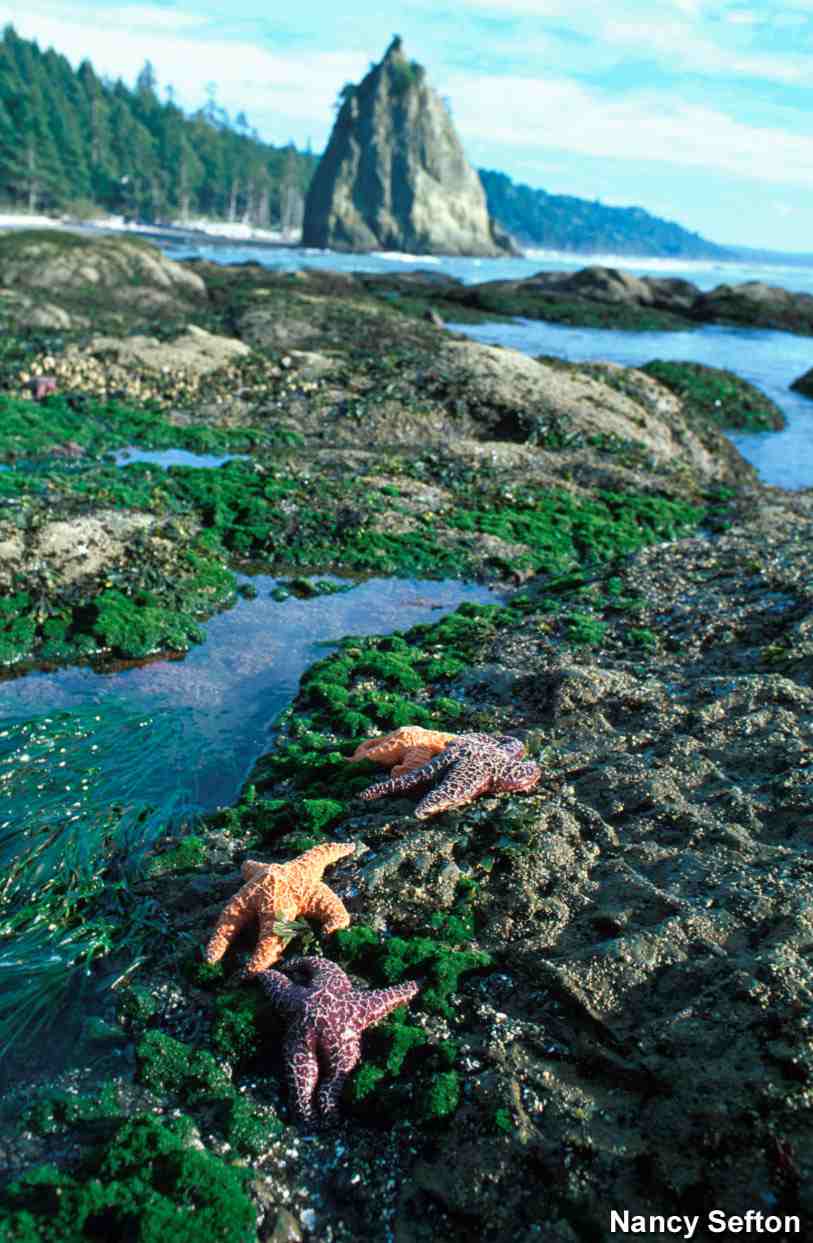 Intertidal zone:  between high and low tide levels on shoreline
Extreme fluctuations in water availability, salinity, sun intensity, temperature, and oxygen availability
Water movement - upwelling
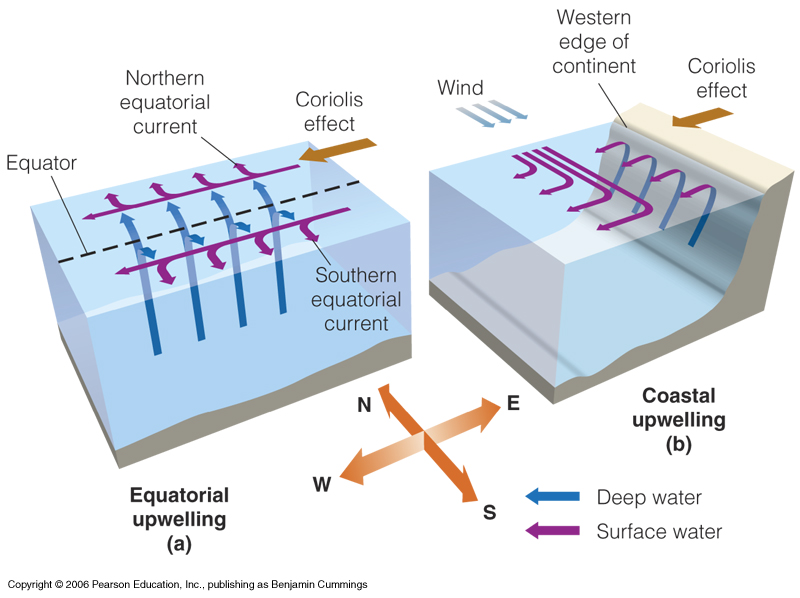 [Speaker Notes: Figure 4.14]
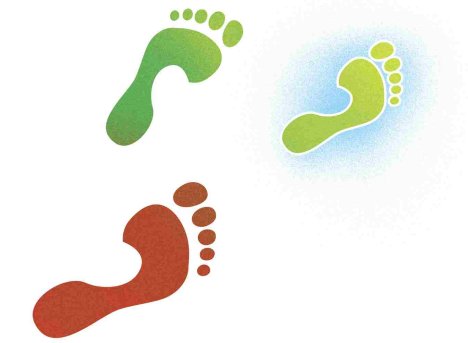 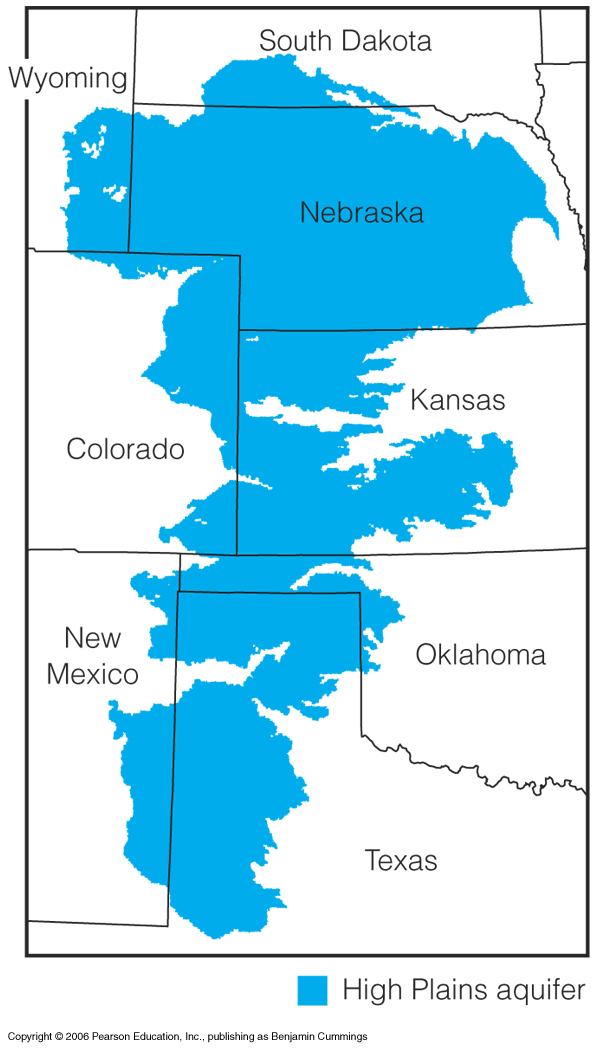 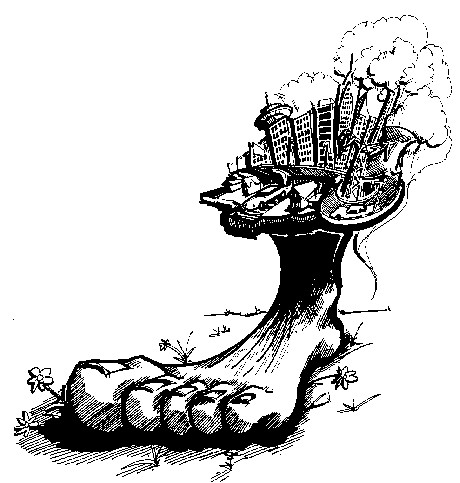 [Speaker Notes: Groundwater for irrigation, plus drinking..
Ogallala-aquifer
Thhickness of aquifer is 65 m on average
200,000 wells pumped at rates 50 time than recharge]
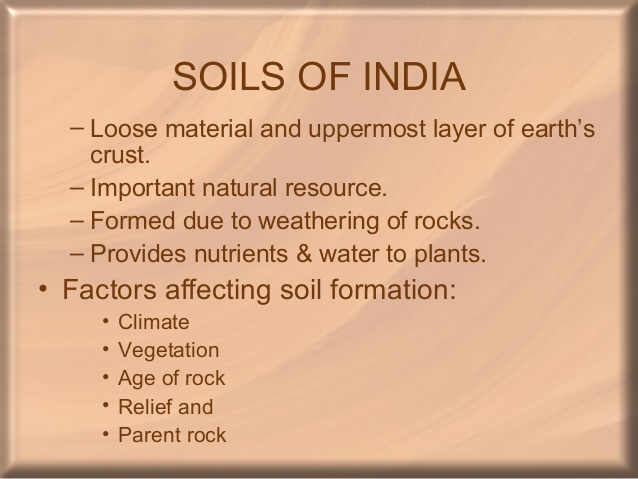 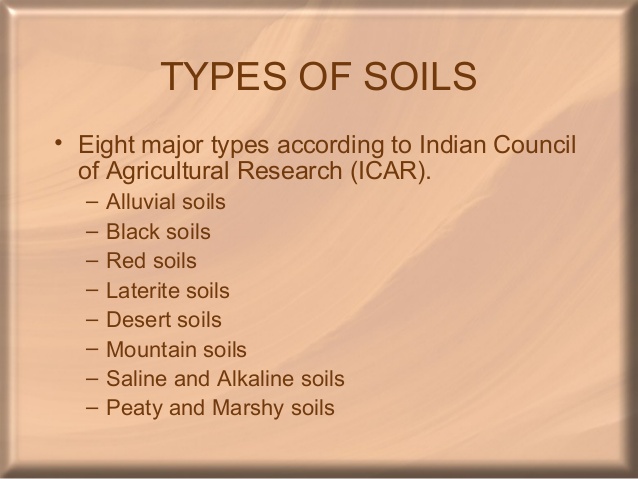 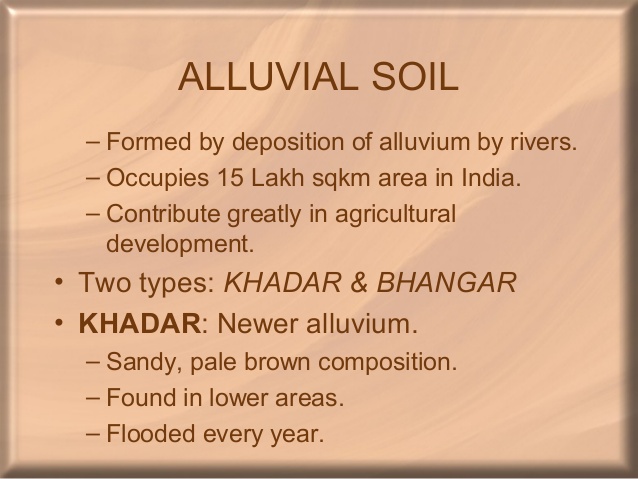 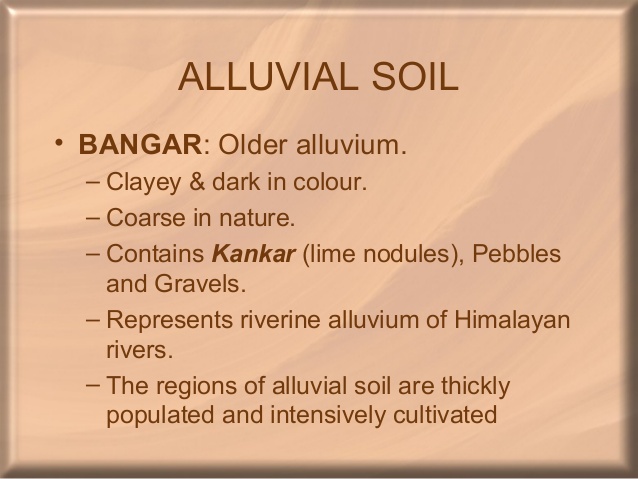 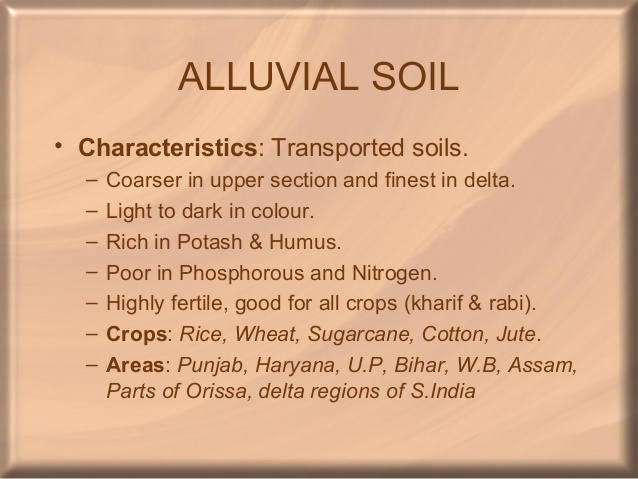 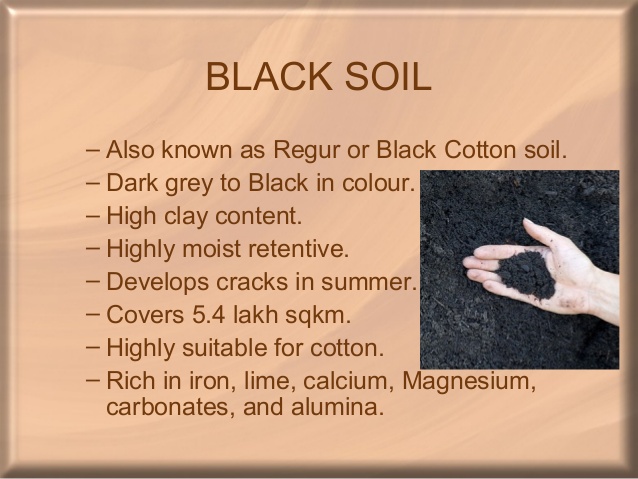 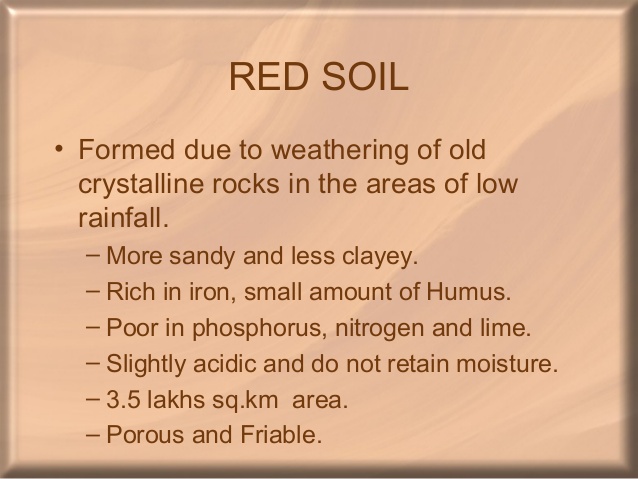 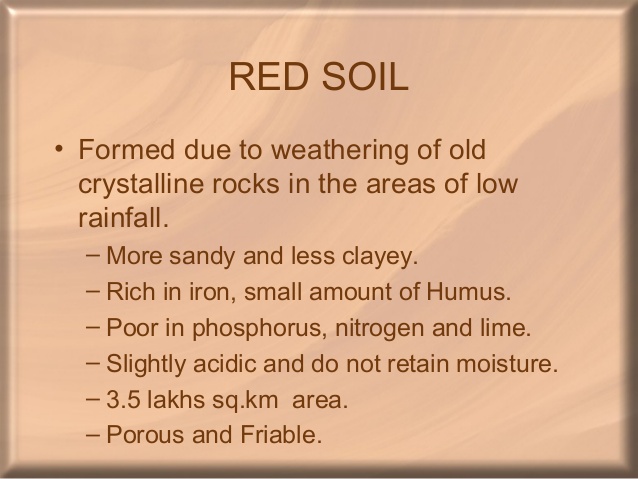 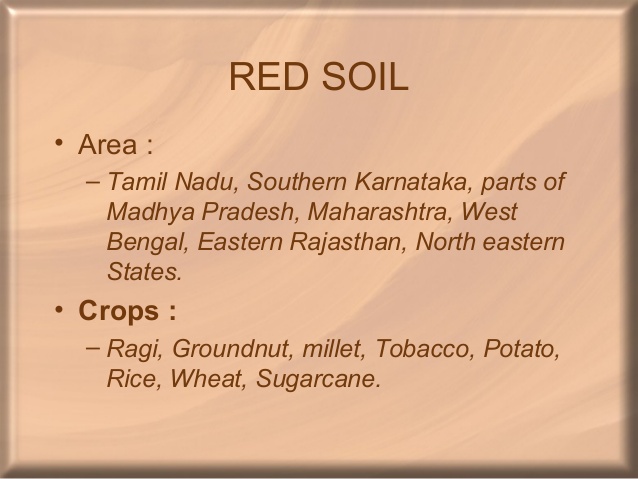 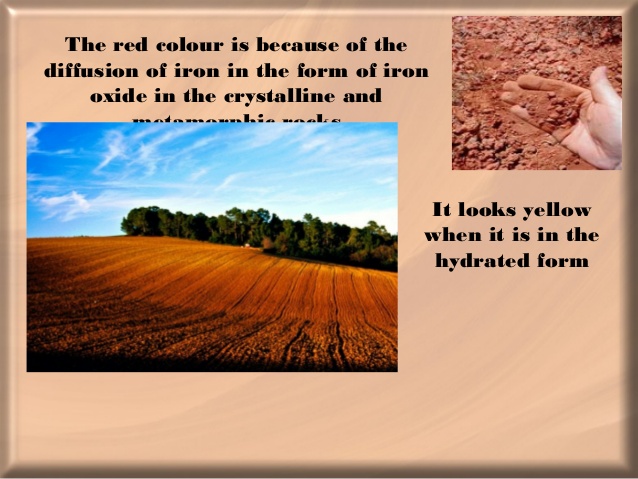 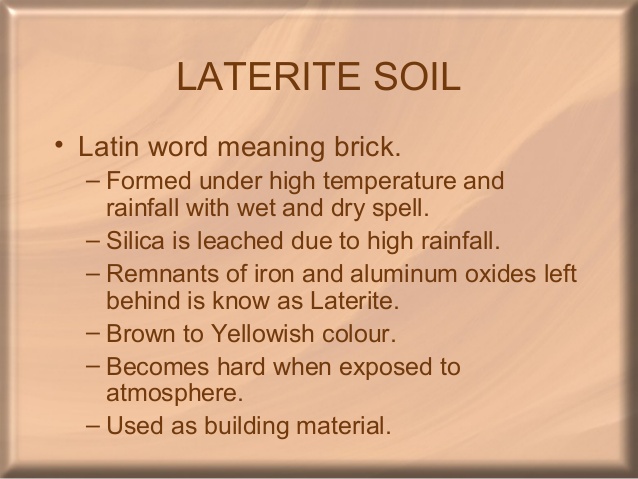 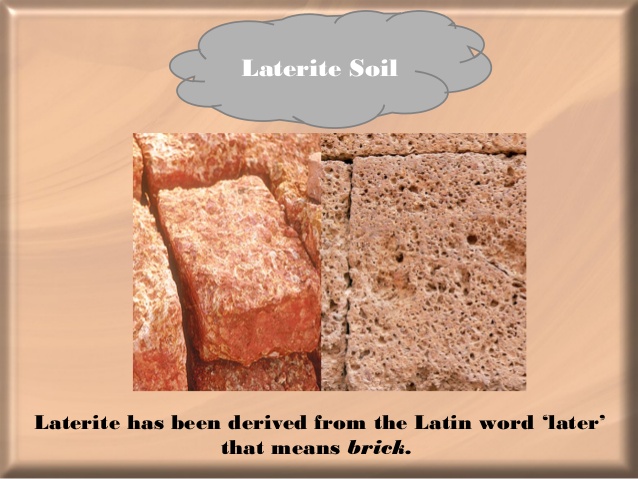 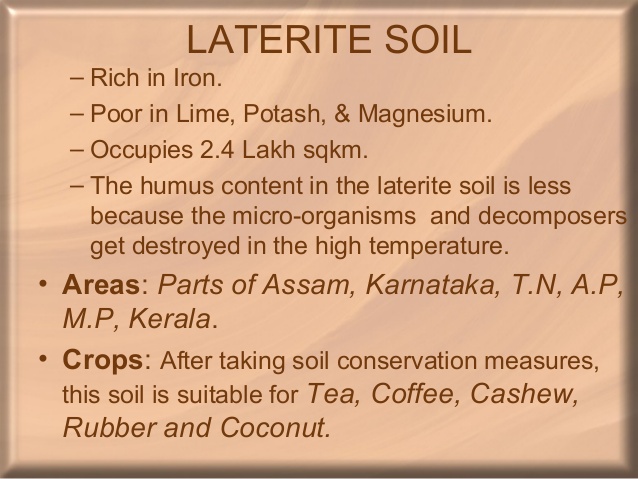 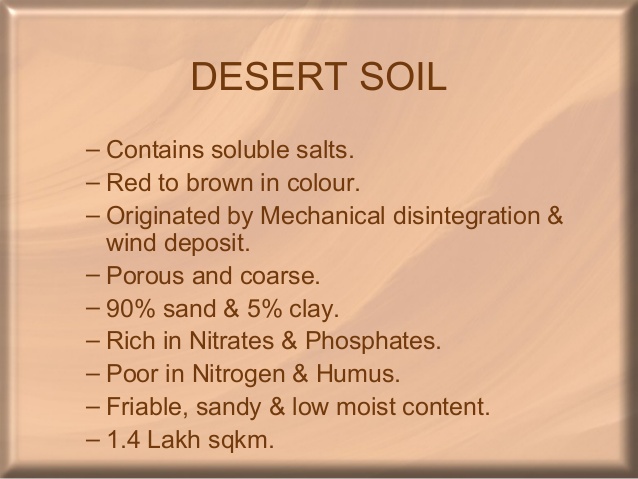 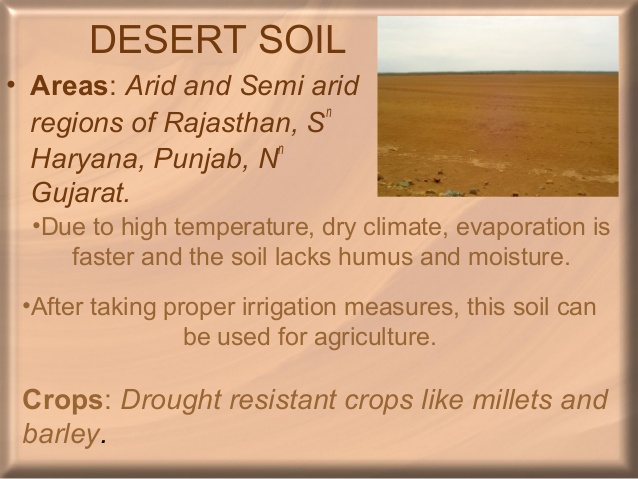 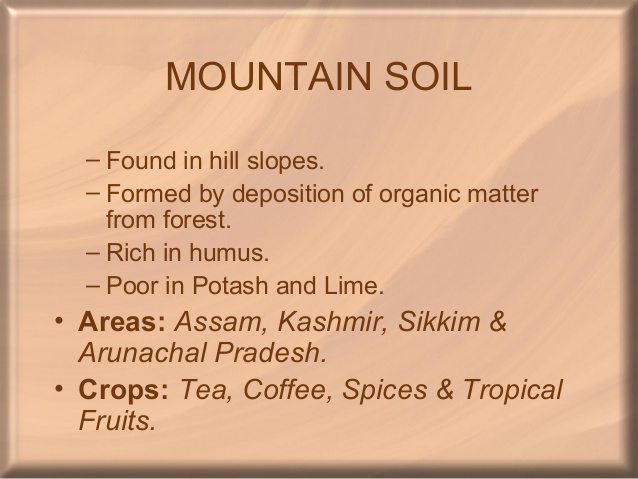 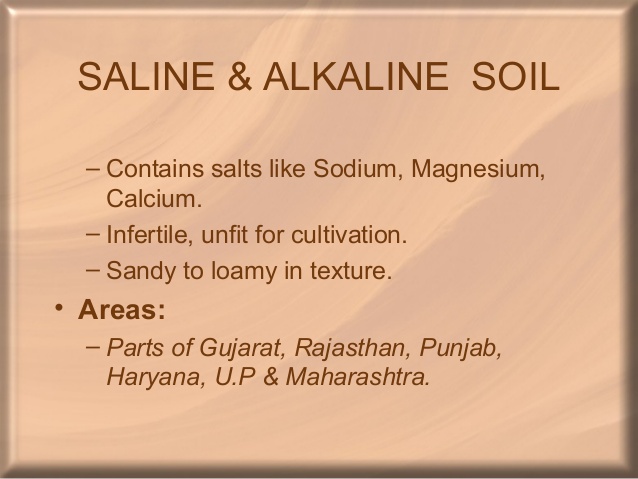 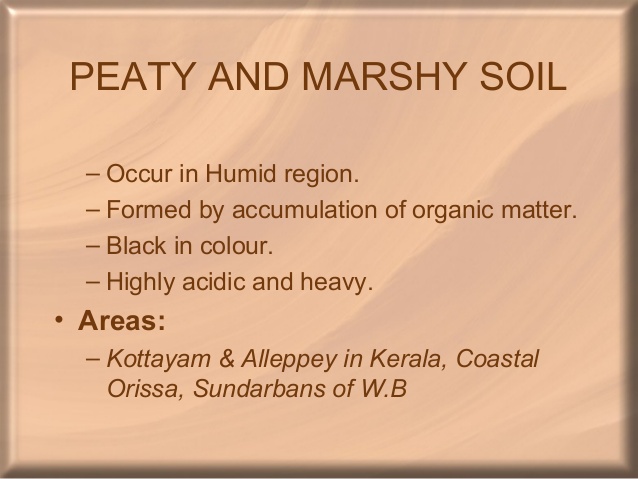 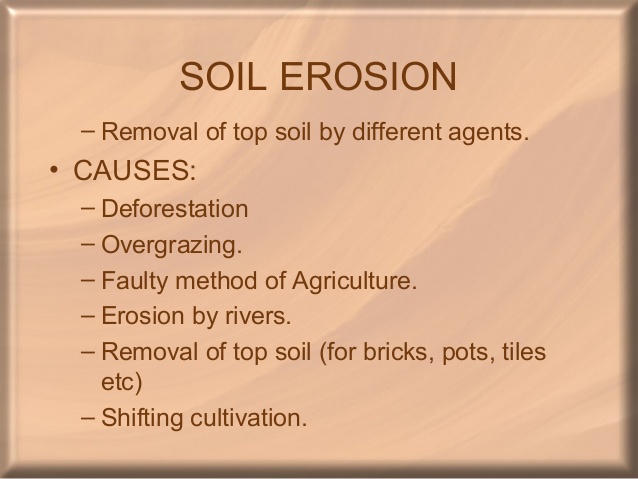 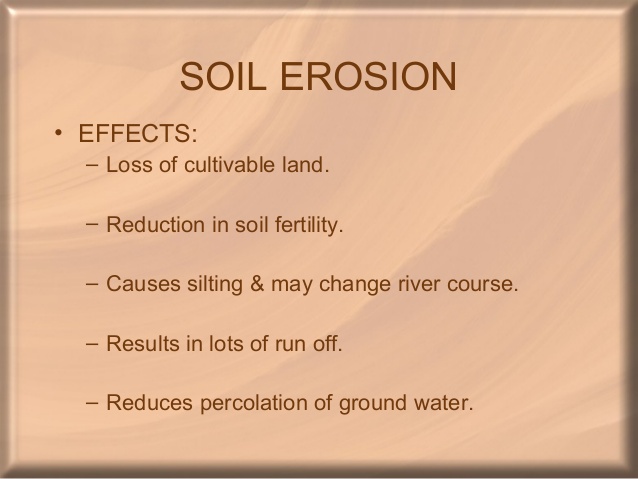 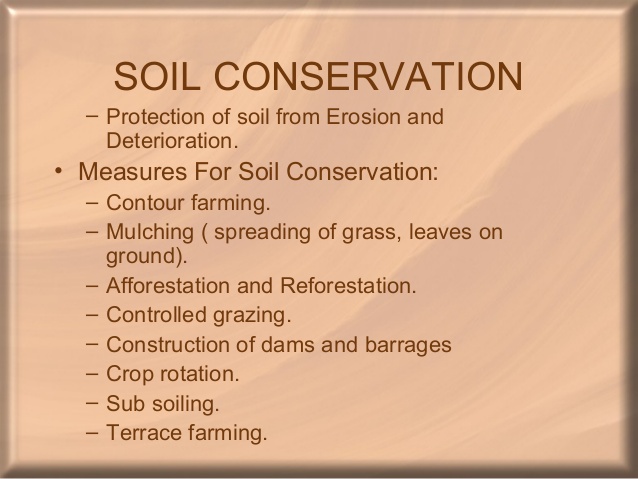 What causes soil erosion??
removing plant cover by burning pasture or felling trees
having too many animals on the land 
bad cultivation practices 
wind 
frost 
rain and water runoff
extreme climatic effects
Lets start with water…
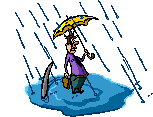 Even a single rain drop can dislodge soil, and start erosion
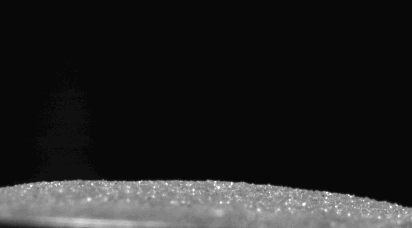 Example of gullies formed by erosion
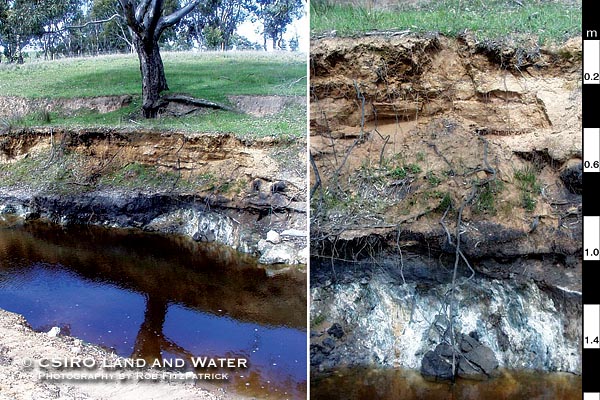 As gullies increase, more erosion takes place by collapsing of the 
walls, and sediment can be carried far away.
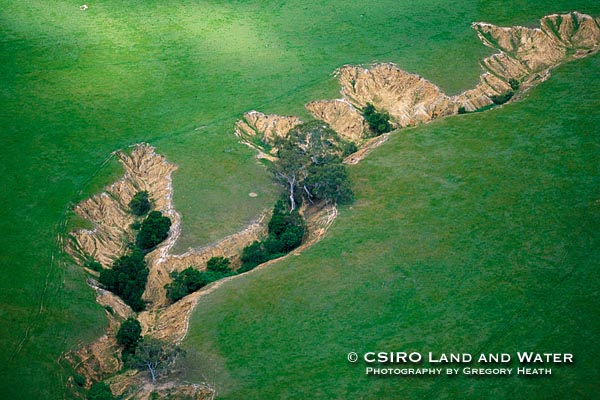 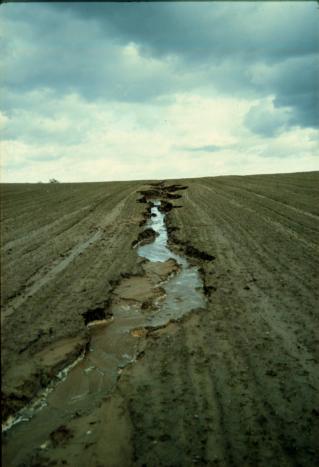 Note the color of the rive water….Why?
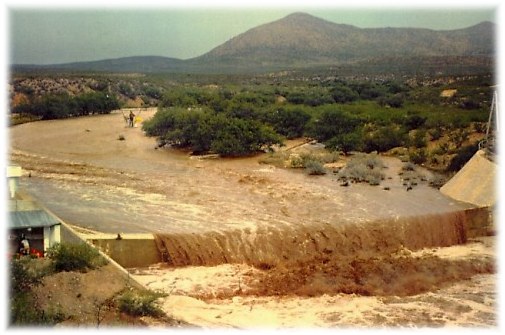 Now lets talk about wind
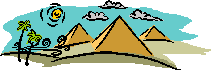 Severe dust storm. An example erosion by wind.
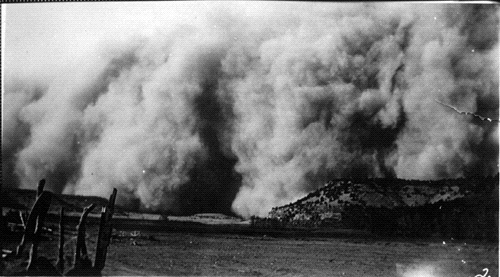 Dust storms can carry loose unprotected soil into cities, too.
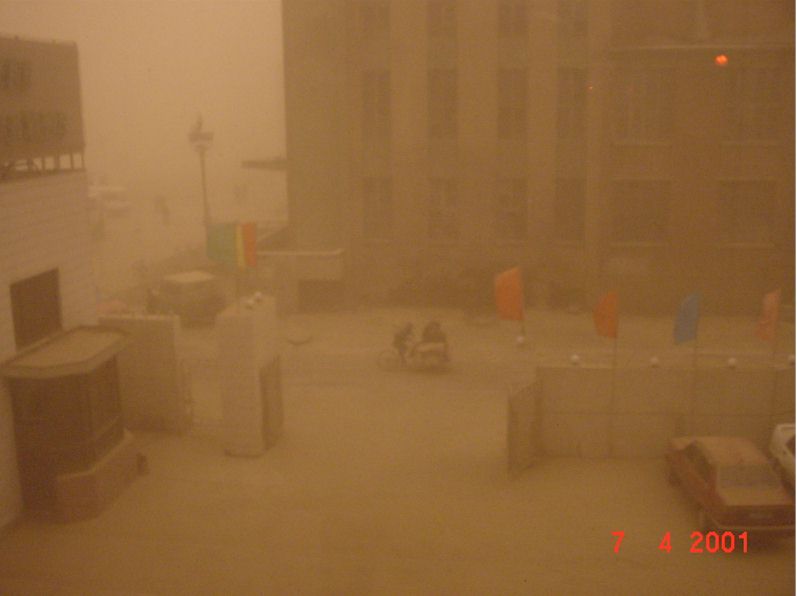 Results of both wind and water erosion
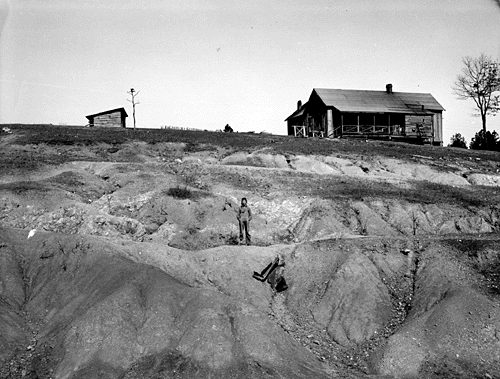 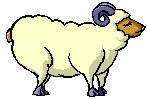 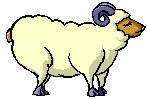 What about animals?
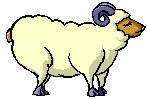 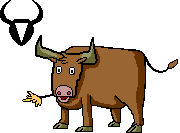 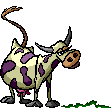 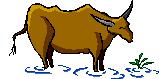 Many animals graze….is this good or bad for the soil??
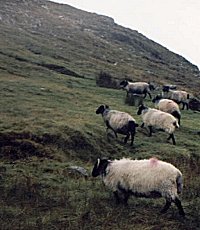 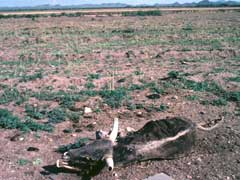 Overgrazing leads to the extinction of indigenous plant and animal species, soil erosion, and eventual desertification that renders once-fertile land barren.
eventual desertification that
How do people effect soil erosion?
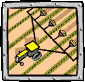 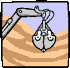 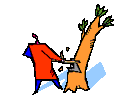 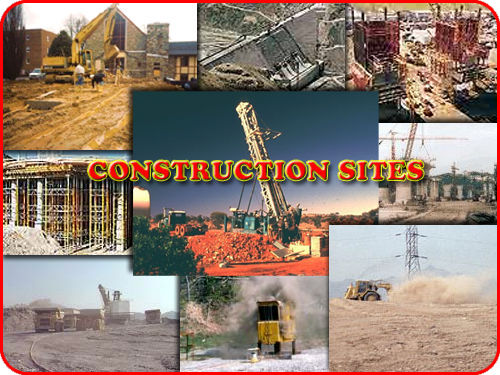 Residential construction effects on soil
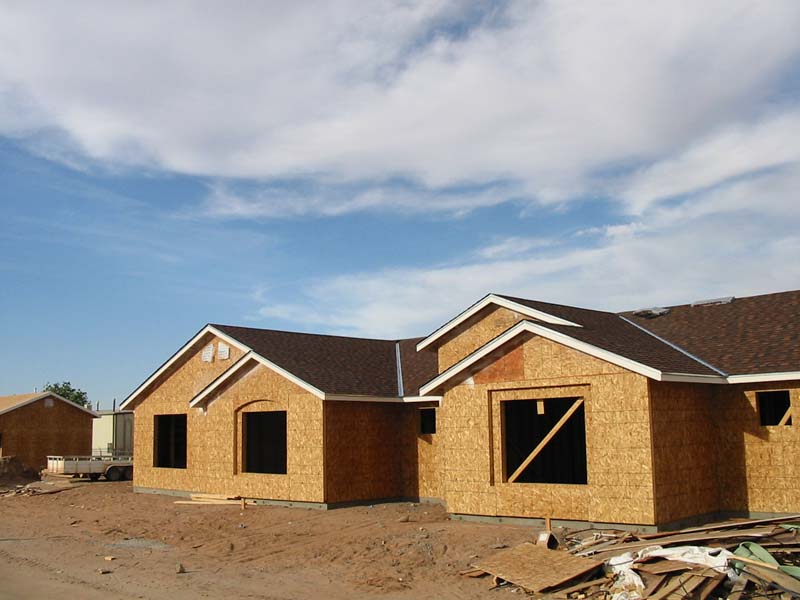 Commercial construction
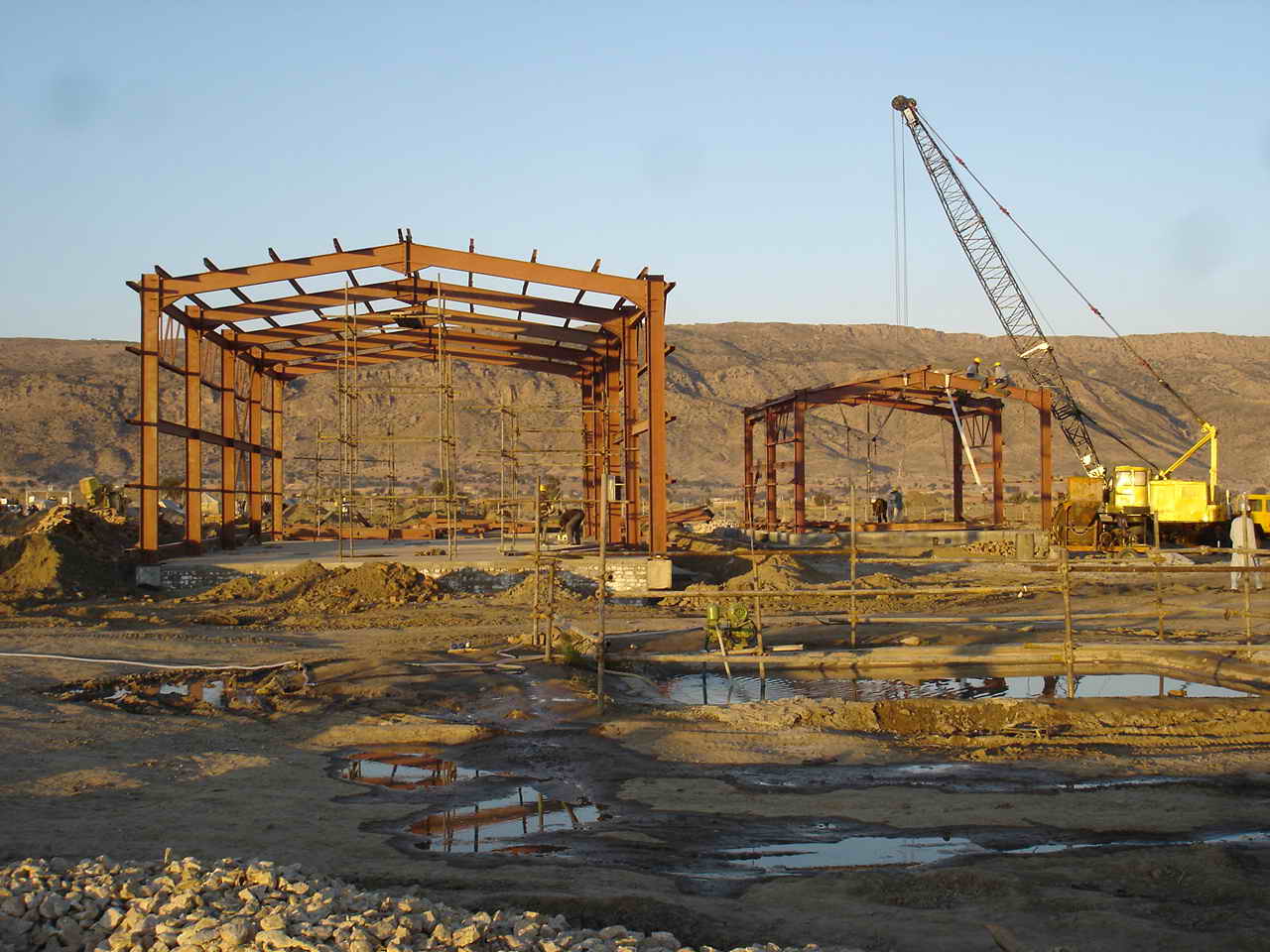 Traditional Plowing
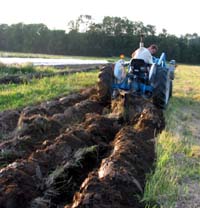 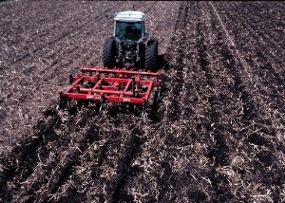 Deforestation
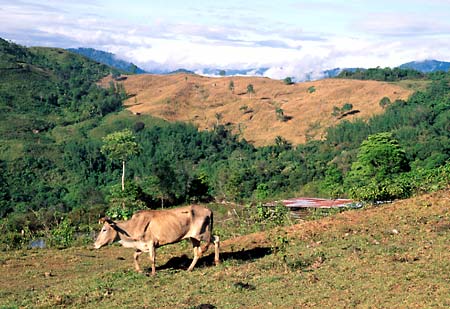 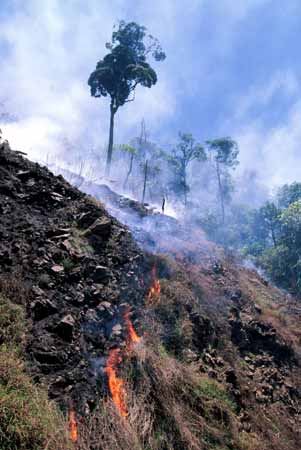 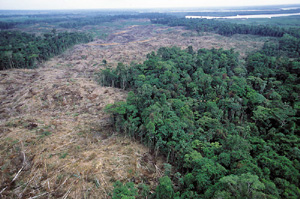 So what can we do?
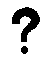 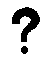 Contour Farming
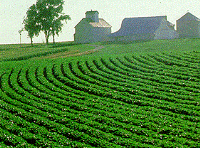 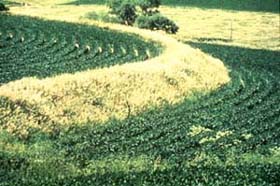 No-till Farming
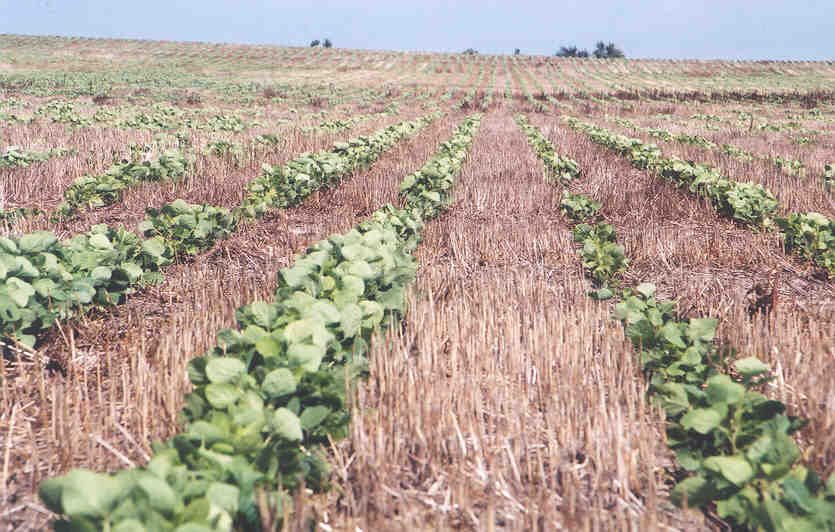 In no-till farming, the root structure of the previous years’ crop helps hold the soil together and prevent erosion.
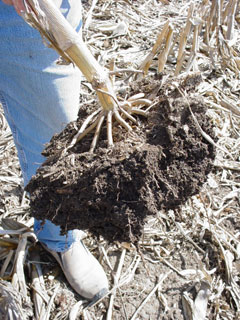 Terracing
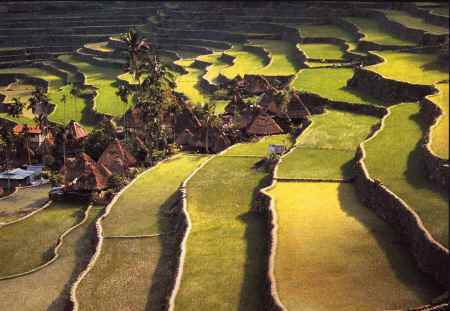 Wind breaks and Wind barriers
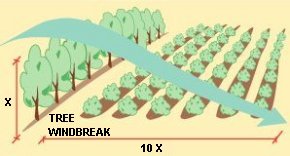 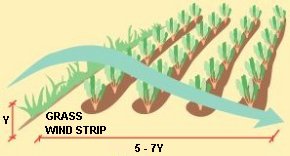 Wind barriers reduce the speed and soil carrying ability of the wind. Tree windbreaks protect an area about ten times their height. Grass wind barriers are more flexible and can be pushed down by high winds, reducing the protected distance to five to seven times the barrier height.
Wind break
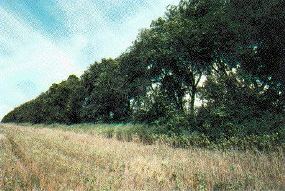 Wind barrier
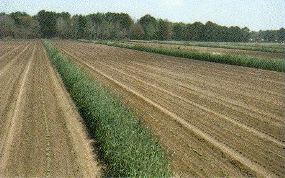 Grassed waterways protect soil against the erosive forces of concentrated runoff from sloping lands. By collecting and concentrating overland flow, waterways absorb the destructive energy that would otherwise cause channel erosion and gully formation.
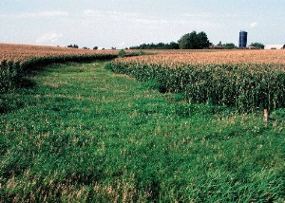 Soil mats during construction
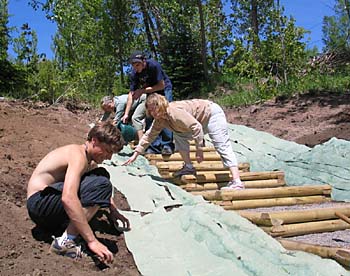 Re-seeding and planting trees
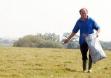 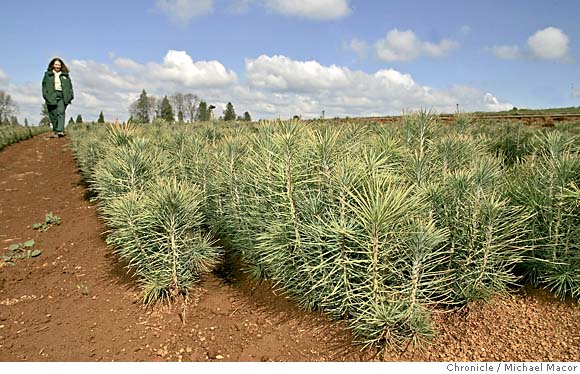 Covering with mulch
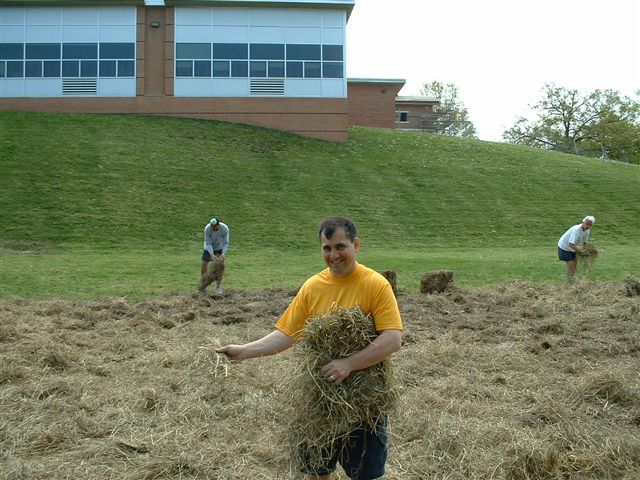 Spraying water to prevent wind erosion
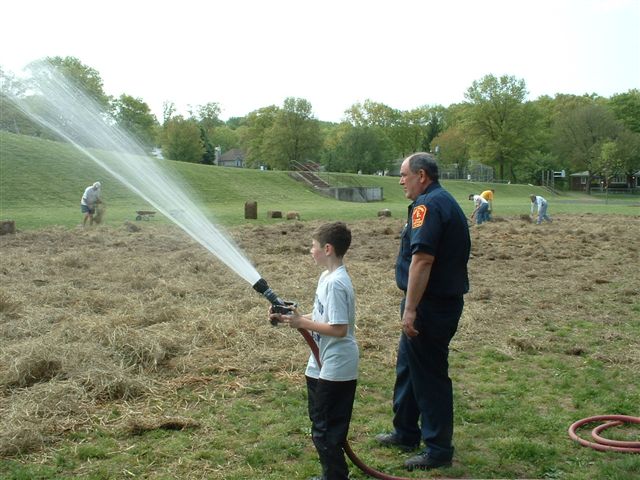 Retaining walls
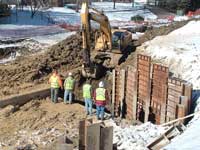 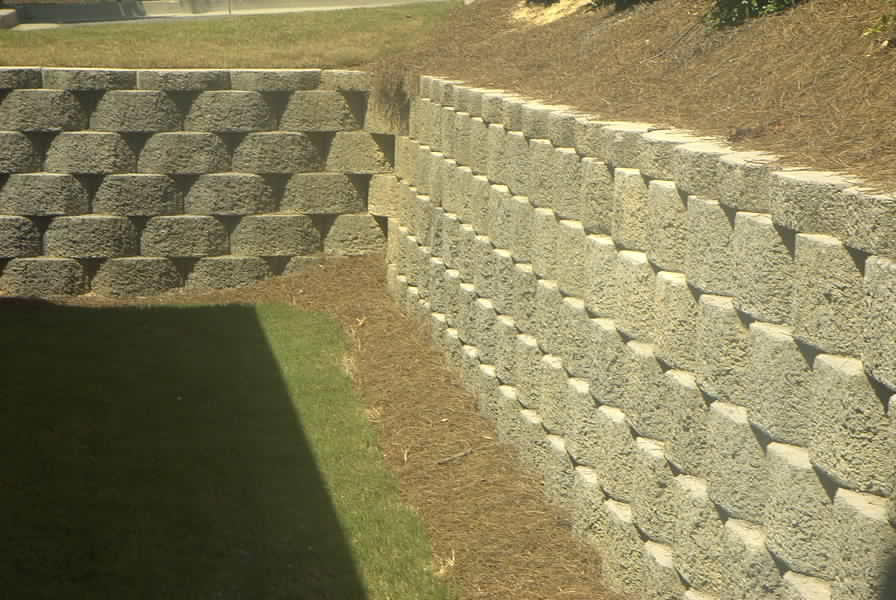 Ecosystem
Dr. Shrikant B. Bhosale
Contents
What is an ecosystem
Three major principles of ecosystem
Components of an ecosystem
Abiotic components
Biotic components
Movement of energy and nutrients
Food chain
Food webs
Trophic levels, biomass and biome
Environmental Limitation in ecosystem development.
What is an ecosystem
An ecosystem is a grouping of organisms that interact with each other and their environment in such a way as to preserve the grouping.
There is a great variety of ecosystems in existence, all of them are characterized by general structural and functional attributes.
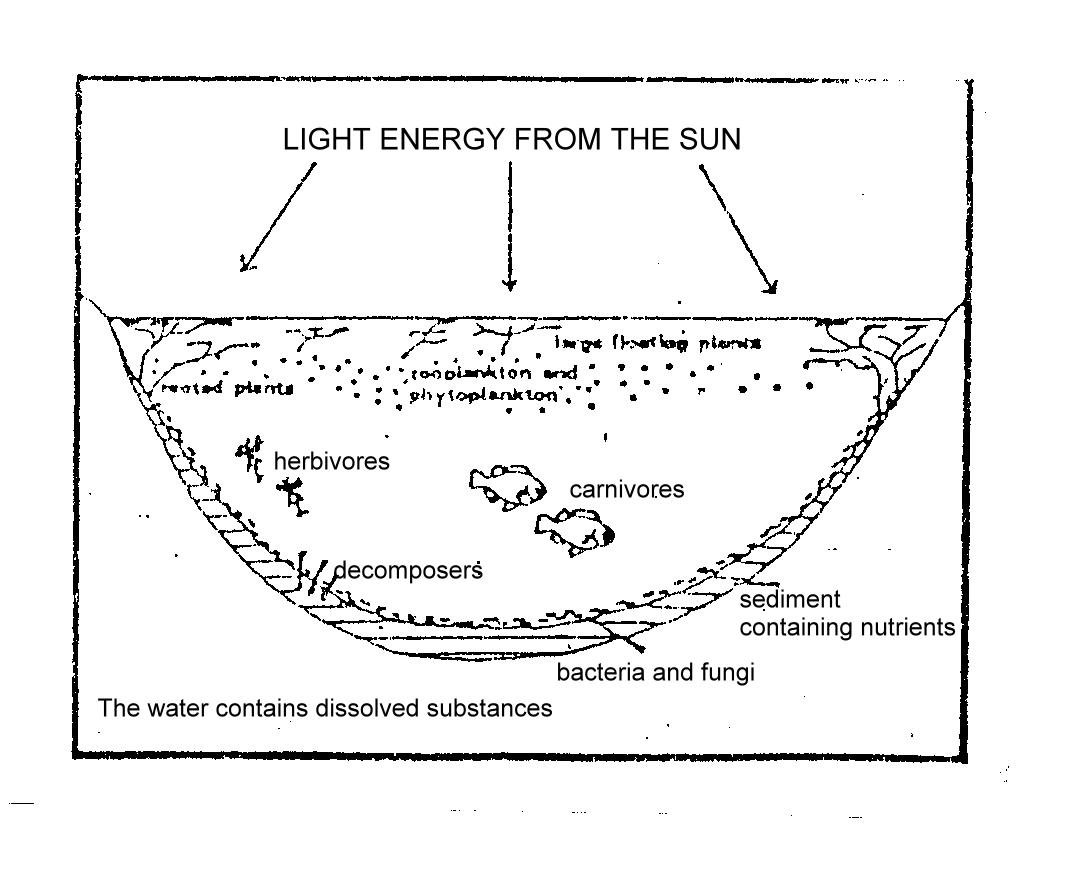 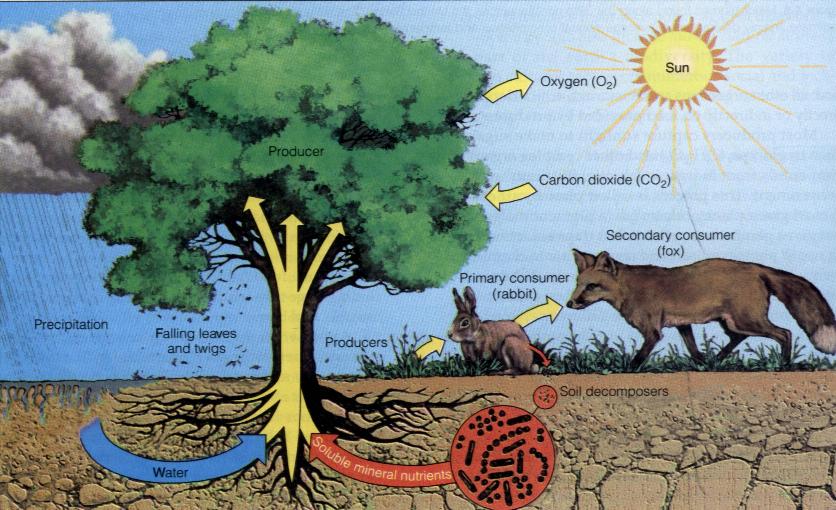 Three major principles of ecosystem
Nutrient cycling:
Movement of chemical elements from the environment into living organisms and from them back into the environment through organisms live, grow, die and decompose.
Energy flow:
Energy is required to transform inorganic nutrients into organic tissues of an organism.
Energy is the driving force to the work of ecosystem.
Structure
It refers to the particular pattern of inter-relationships that exists between organisms in an ecosystem.
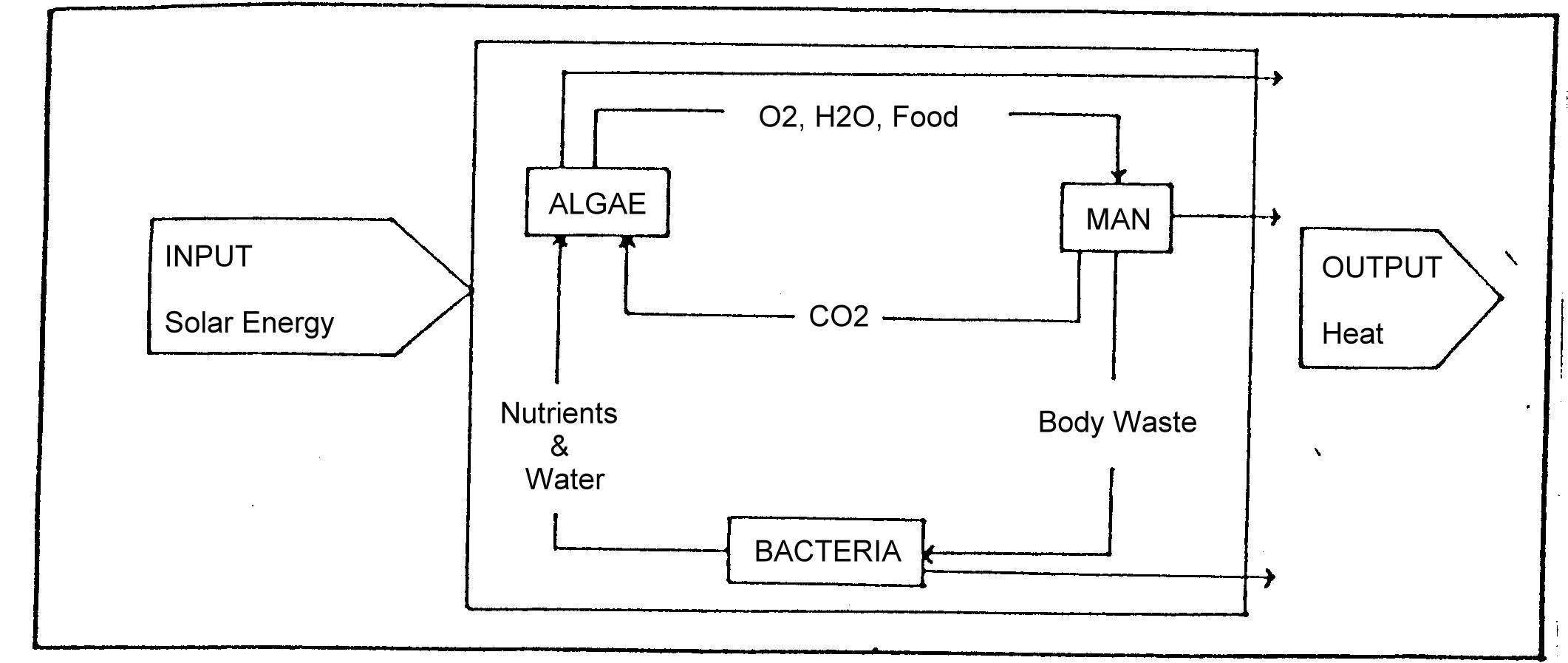 Nutrient cycling
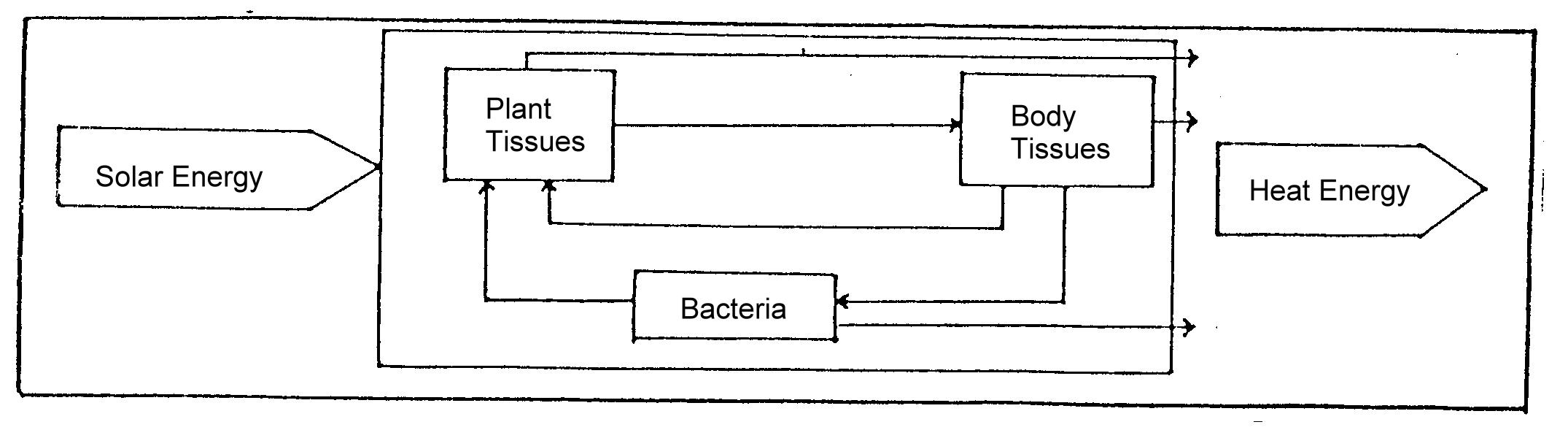 Energy flow
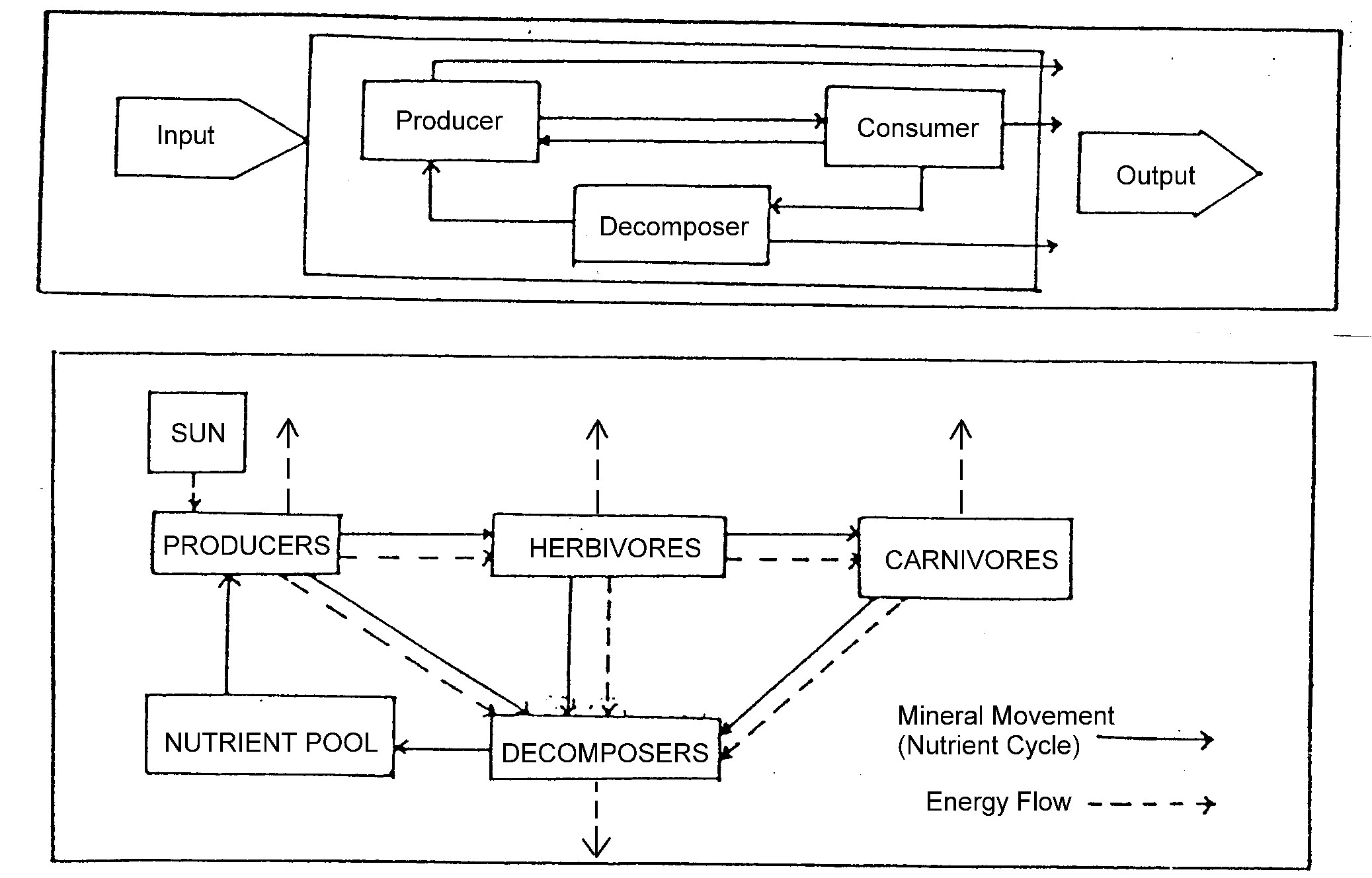 Structure
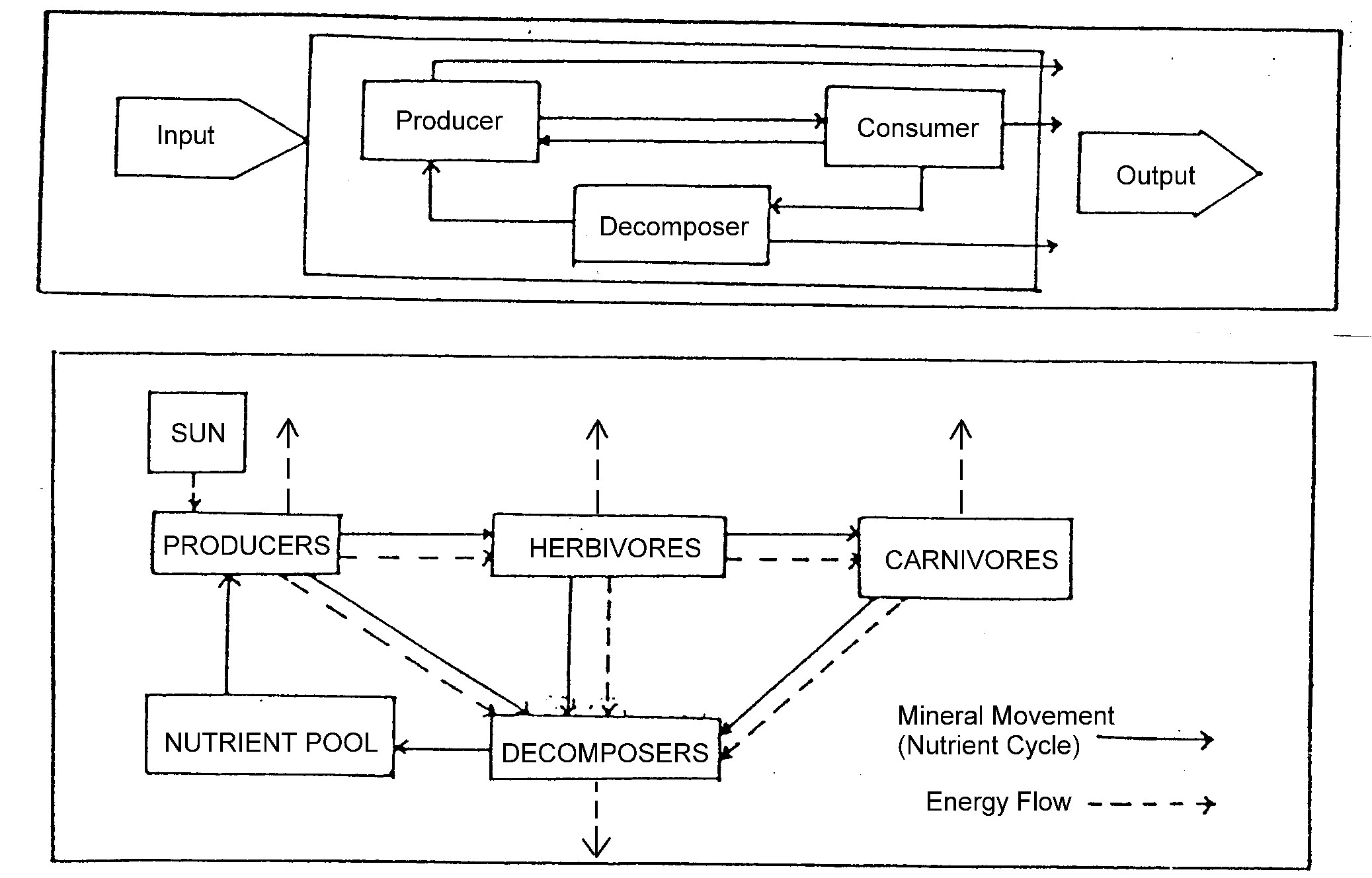 Ecosystem: Nutrient cycling, energy flow and structure
Components of an ecosystem
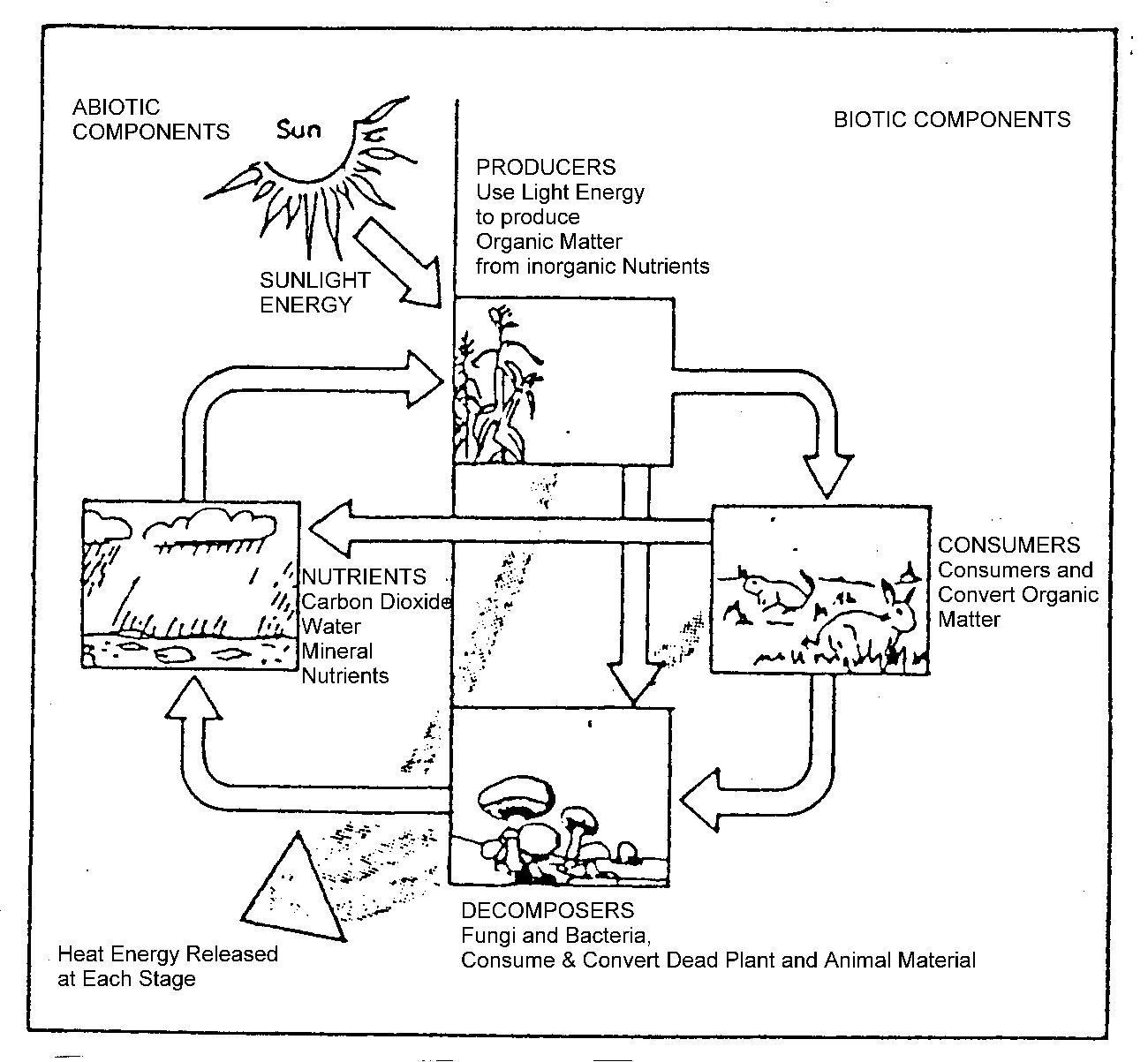 Abiotic components
They form the environment and determine the type / structure of ecosystem.
Sunlight (temperature)
Nutrients
Rainfall, minerals, carbon, nitrogen,…..
Type of ecosystems:
 Tropical rainforest, Desert, Tundra, Grassland,…..
Distribution of vegetation / ecosystem
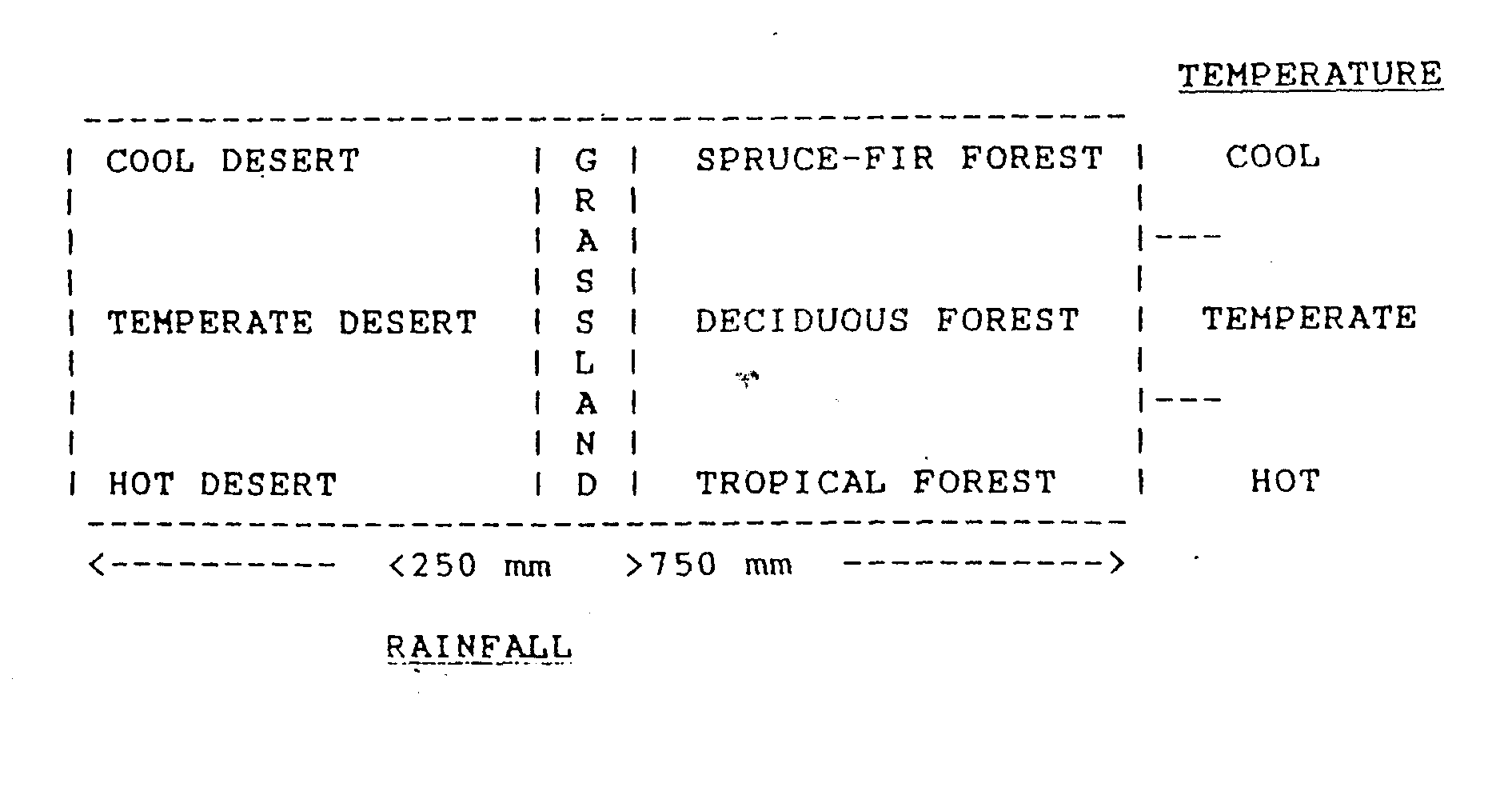 Biotic components
Producers (Autotrophs):
All green plants. They use solar energy, chlorophyll, inorganic nutrients and water to produce their own food. (Photosynthesis)
Consumers:
They consume the organic compounds in plant and animal tissues by eating.
Herbivores (plant feeders)	Primary consumers
Carnivores (meat eaters)	Secondary consumers
Omnivores (general feeders)
Biotic components
Decomposers
They are tiny organisms includes bacteria and fungi, which turn organic compounds in dead plants and animals into inorganic materials.
They cause the continual recirculation of chemicals within ecosystem (nutrient cycle)
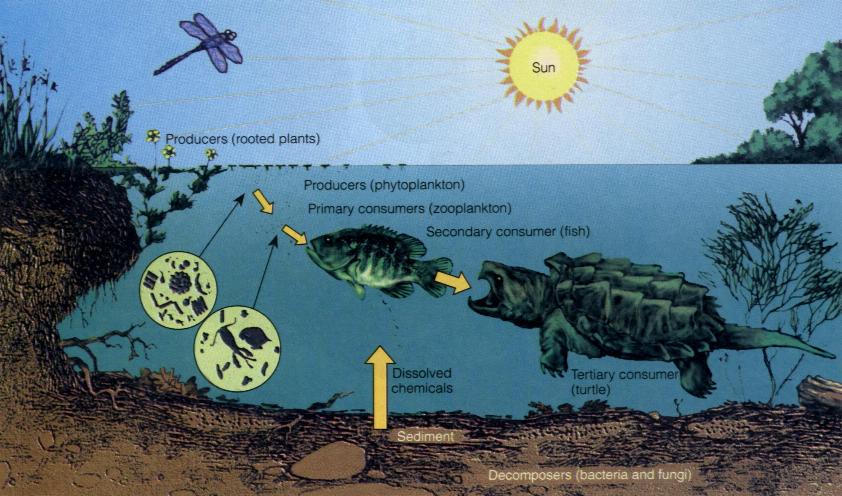 Biotic components and food chain
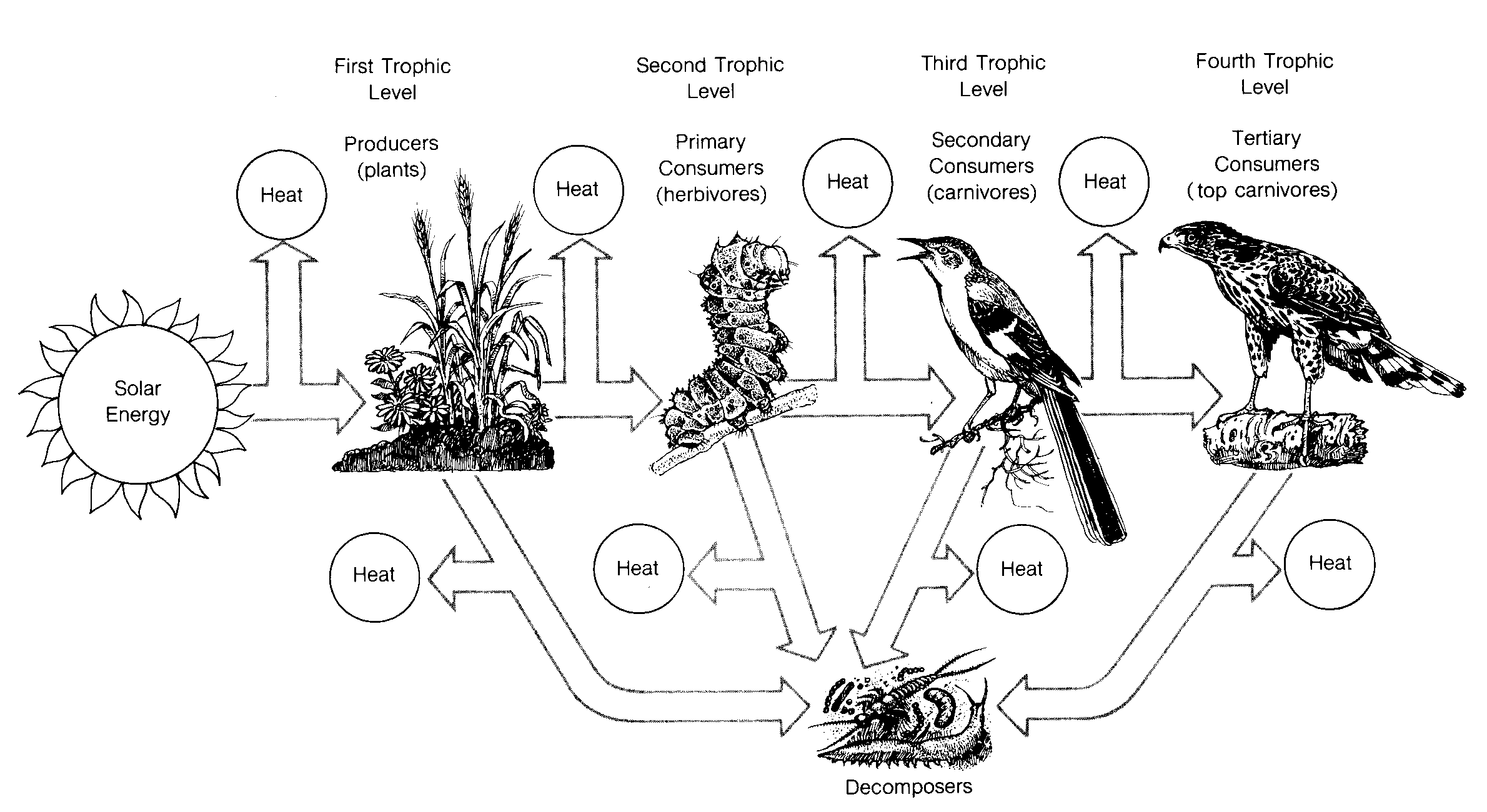 Movement of energy and nutrients
Food chain
Food webs
Trophic level, biomass and biome
Food Chain
The particular pathway of nutrient and energy movement depends on which organism feeds on anther.
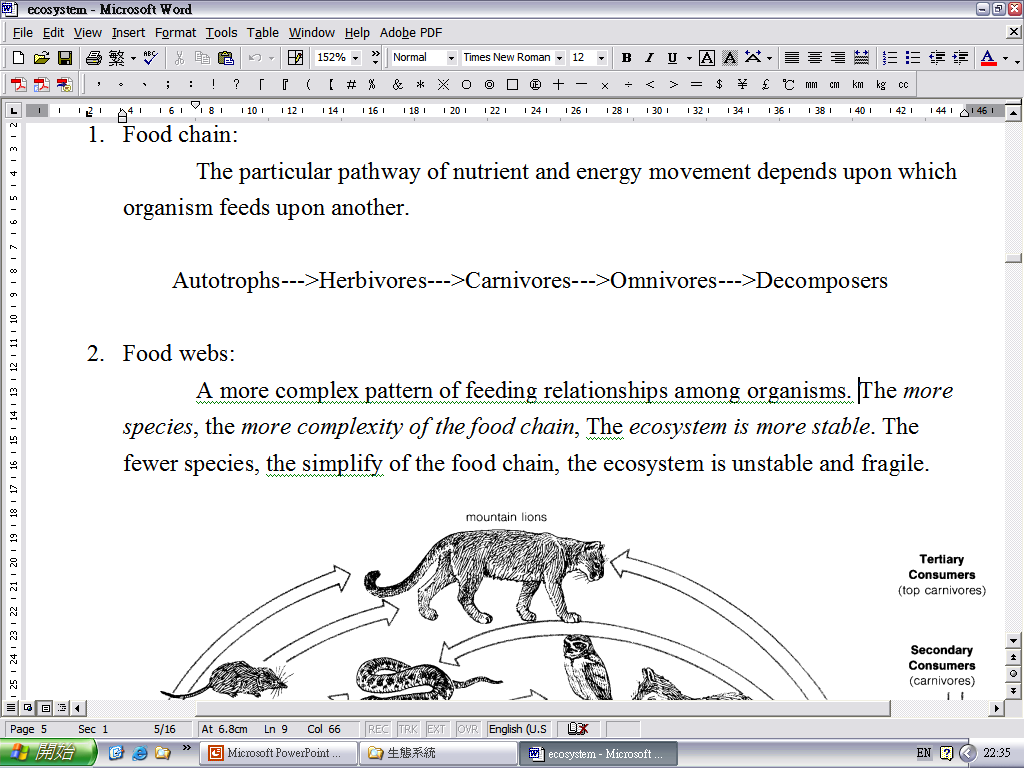 Decomposers
Food Webs
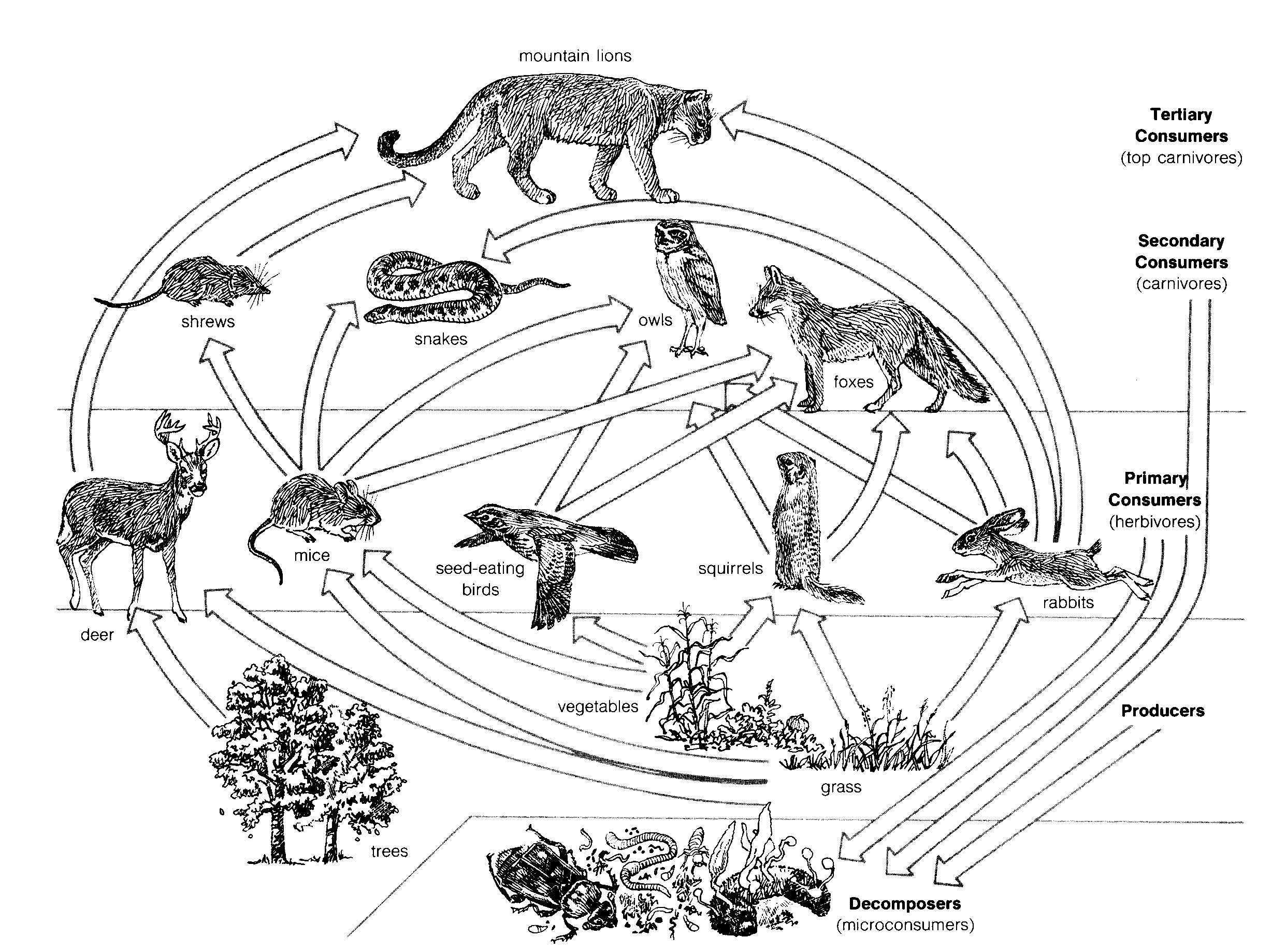 Trophic Levels
A trophic level means a feeding level.
First level – all producers
Second level – all herbivores
Third level – first level carnivores
Fourth level – second level carnivores
So on……..
Trophic levels
Energy and Nutrients passed through the ecosystem by food chains and webs from lower trophic level to the higher trophic level. 
However, only 5% to 20% energy and nutrients are transferred into higher trophic level successfully. 
For this reason, first trophic level has the largest number of organisms, and second trophic level is less than first one; the third level is less than second level, and so on.
Trophic levels
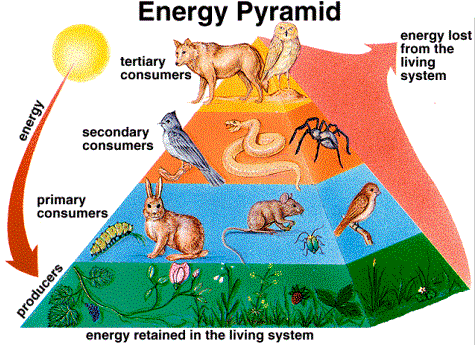 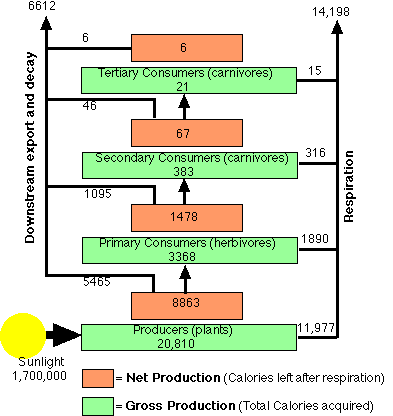 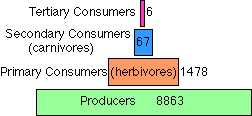 Biomass
Biomass means the total combined weight of any specified group of organisms. 
The biomass of the first trophic level is the total weight of all the producers in a given area. 
Biomass decreases at higher trophic levels.
Biomass
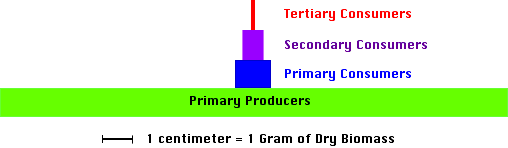 Biomass and productivity
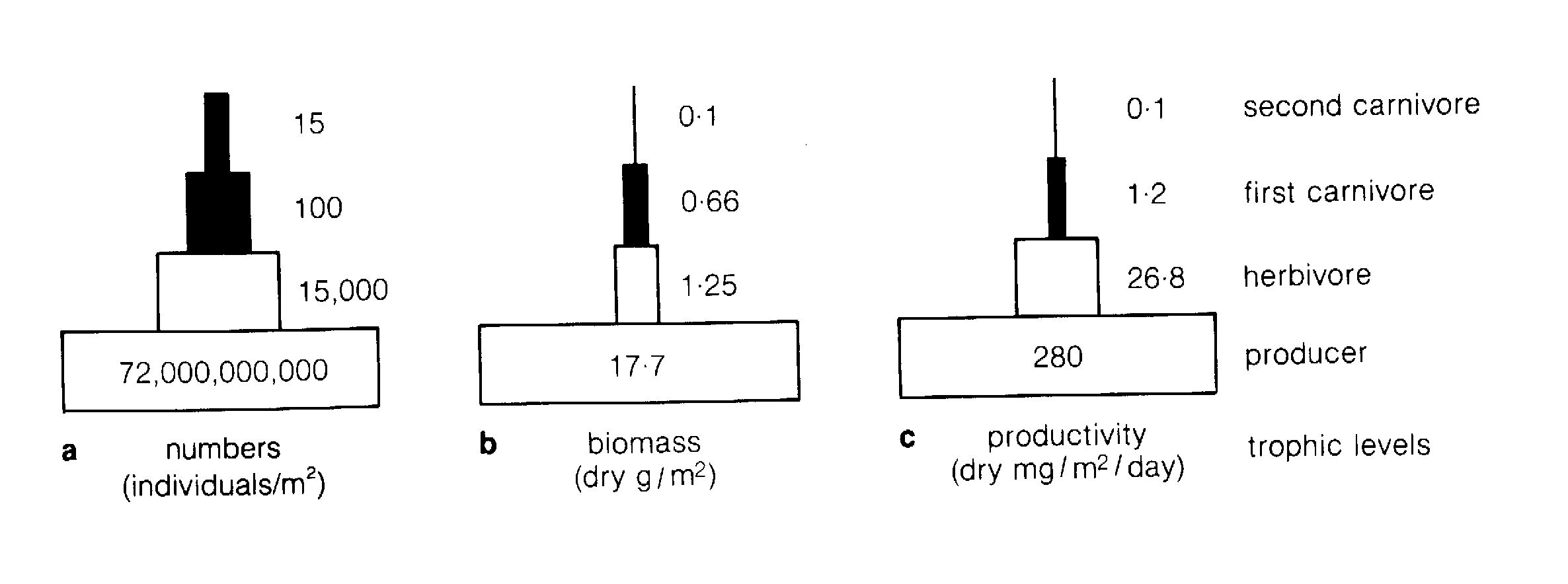 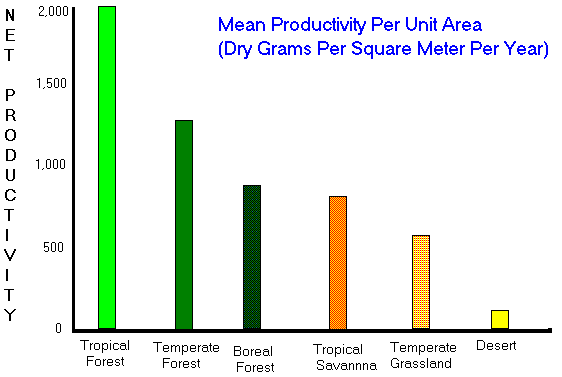 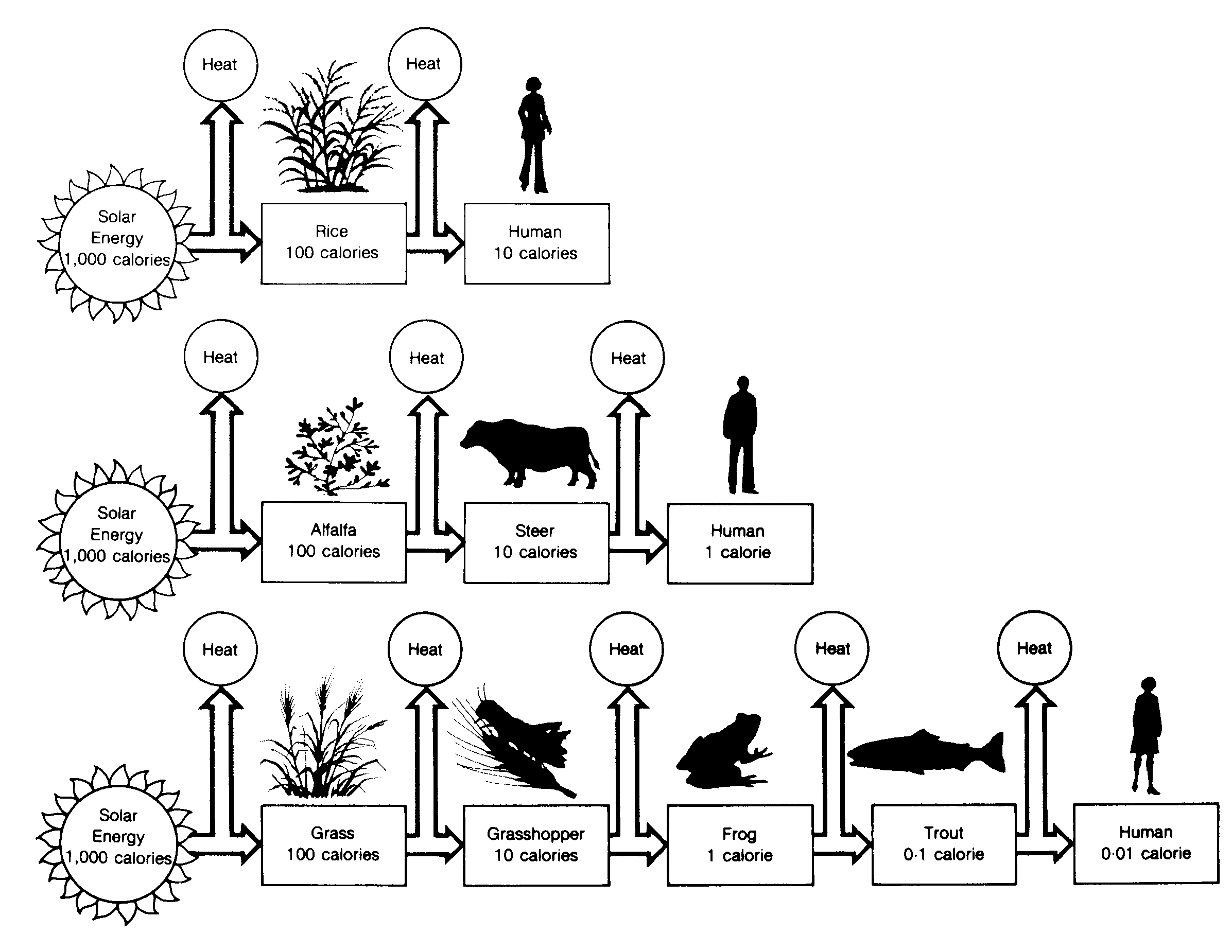 Trophic Level (Food Pyramid)
Biome
This is a total different concept apart from Biomass.
Biome are defined as 
“the world’s major communities, classified according to the predominant vegetation and characterized by adaptations of organism to that particular environment.
Nitrogen Cycle
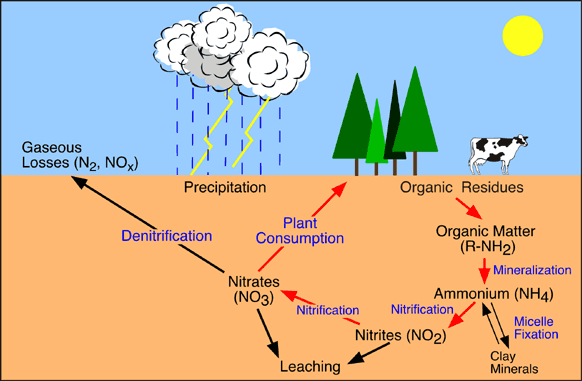 Nitrogen cycle
Nitrogen cycle can be affected by man in five major ways:
Fertilizer production (mainly nitrates and ammonium salts) to grow more food by increasing yields, and replenishing lost nitrogen from the soil.
Burning of fossil fuels in cars, power plants, and heating which puts nitrogen dioxide into the atmosphere.
Increasing animals wastes (nitrates) from more people and from livestock and poultry grown in ranches.
Increased sewage flows from industry and urbanization.
Increased erosion of and runoff nearby streams, lakes and rivers from cultivation, irrigation, agricultural wastes, mining, urbanization and poor land use.
Phosphorus Cycle
The phosphorus cycle may also be referred to as the mineral cycle.
The phosphorus cycle is the movement of phosphorus from the environment to organisms and then back to the environment. 
Phosphorus is mainly found in water, soil, and rock.
Phosphorus is essential for life.
Component of DNA
Building block of our bones and teeth.
Phosphorus Cycle
REMEMBER THIS!!!
Most phosphorus is found in rocks and soil.

The phosphorus cycle is the slowest cycle.

Excess phosphorus contributes to eutrophication.
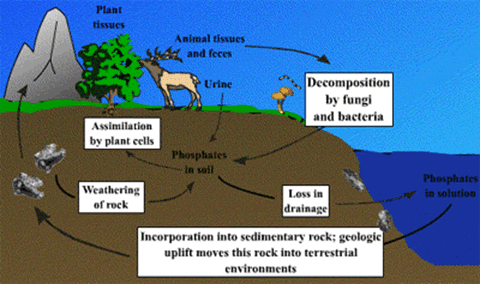 Phosphorus Cycle
Unlike the other cycles, phosphorus cannot be found in air in the gaseous state. 
The phosphorus cycle is the SLOWEST cycle.
Phosphorus is most commonly found in rock formations and ocean sediments as phosphate salts. 
Phosphate salts that are released from rocks through weathering usually dissolve in soil water and will be absorbed by plants.
Phosphorus Cycle
Animals absorb phosphates by eating plants or plant-eating animals.
When animals and plants die, phosphates will return to the soils or oceans again during decomposition. 
After that, phosphorus will end up in sediments or rock formations again, remaining there for millions of years. Eventually, phosphorus is released again through weathering and the cycle starts over.
Environmental Limitation in ecosystem development
Principles of limiting factors
Law of the maximum
Law of the minimum
Principle of holocoenotic environment
Limiting factors of an environment
Light
Temperature
Water
Wind
Topography
Soil
Biotic factors
Limiting factors of an environment
Light
Temperature
Water
Wind
Topography
Soil
Biotic Factors
Community Ecology
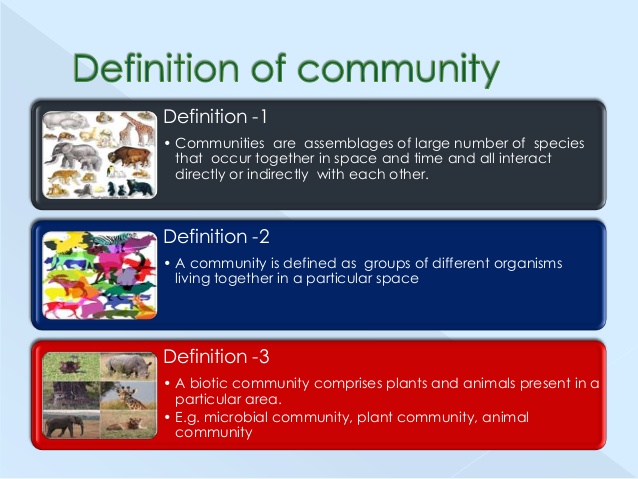 Definition of a community
Community is the associations of plants and animals occurring in a particular locality and dominated by one or more prominent species or by some physical characteristic.
An assemblage is a taxonomically related group that occurs in the same geographic area.
Ecology 2000
145
Biological Communities
Community
Species that occur at any particular locality
Characterized by
Species richness
Number of species present
Primary productivity
Amount of energy produced
Interactions among members govern many ecological and evolutionary processes
146
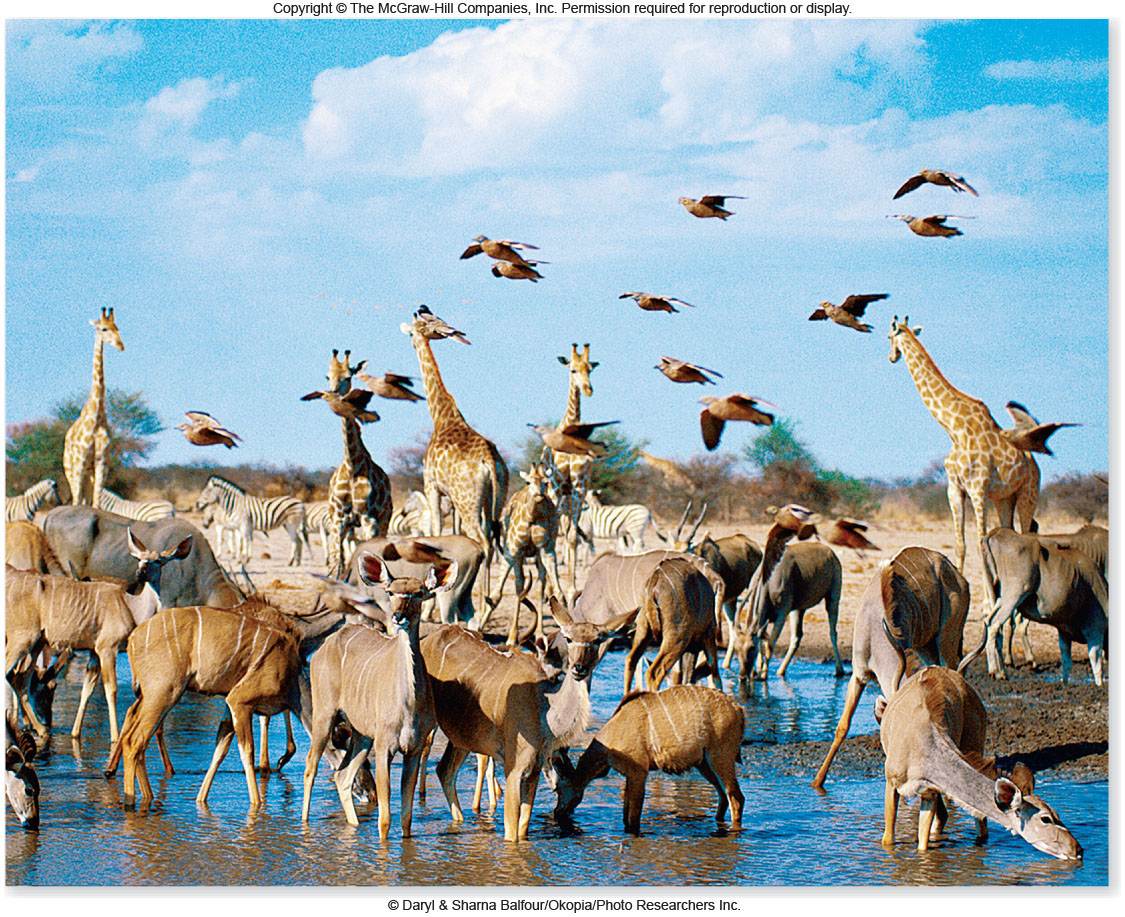 147
Biological Communities
Two views of structure and functioning of communities
Individualistic concept: a community is nothing more than an aggregation of species that happen to occur together at one place
Holistic concept: a community is an integrated unit; superorganism – more than the sum of its parts
148
Biological Communities
Most ecologists today favor the individualistic concept
In communities, species respond independently to changing environmental conditions
Community composition changes gradually across landscapes
149
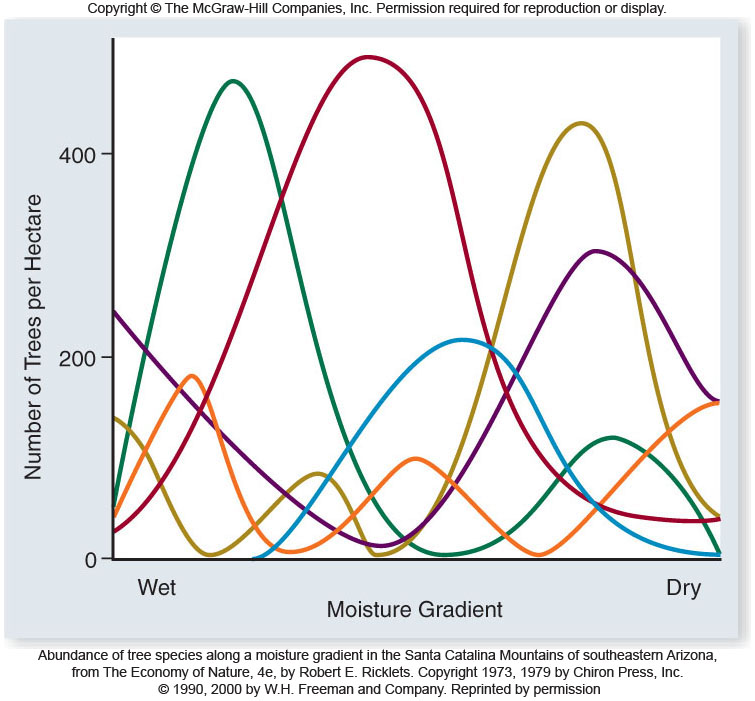 Abundance of tree species along a moisture gradient in the Santa Catalina Mountains of Southeastern Arizona
Each line represents the abundance of a different tree species
Community composition changes continually along the gradient
150
Biological Communities
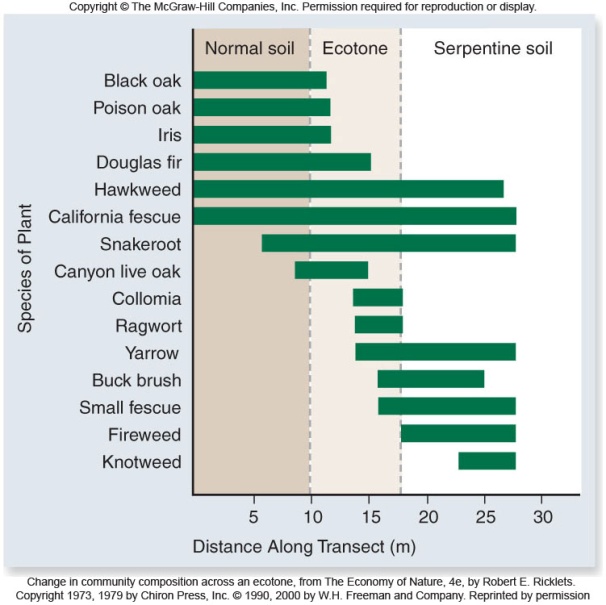 Sometimes the abundance of species in a community does change geographically in a synchronous pattern
Ecotones: places where the environment changes abruptly
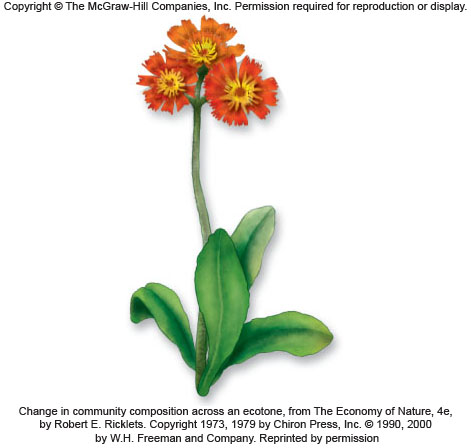 151
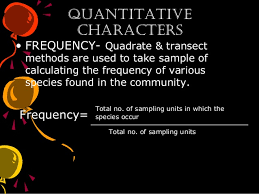 Life Forms
• General appearance of plants based on their
morphological features such as shape, branching
pattern, crown and life span is regarded as life
forms.

• Raunkiaer’s life forms - Classification of plant life in to the height of perennating tissue
(embryonic or meristemic that remain inactive over winter prolonged dry periods) above ground.

Perennating tissues include buds, bulbs, tubers,
roots, and seeds.
Raunkiaer’s life forms
1. Phanerophytes
Woody perennials (Trees, shrubs) > 25 cm in height that have their leaf-producing buds elevated above ground on stems.
May be further subdivided according to plant height 
megaphanerophytes,
mesophanerophytes &
nanophanerophytes
Raunkiaer’s life forms
2. Cryptophytes (Geophytes)
Grasses which have above-ground tissues that periods and survive unfavorable periods as BUDS buried in the ground on a BULB or RHIZOME.IE BACK IN WINTER or during prolonged dry

These can be:
Geophytes
Helophytes
Hydrophytes
Raunkiaer’s life forms
3. Therophytes
Annuals that survive unfavorable periods as SEEDS and complete their life cycle from seed to seed in one season. Many desert plants are by
necessity therophytes. 
Raunkiaer’s life forms
4. Chamaephytes
Buds on persistent shoots near the ground – woody plants with
perennating buds borne close to the ground, no more than 25
cm above the soil surface, (e.g. Bilberry and Periwinkle).
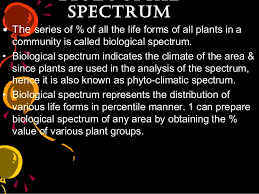 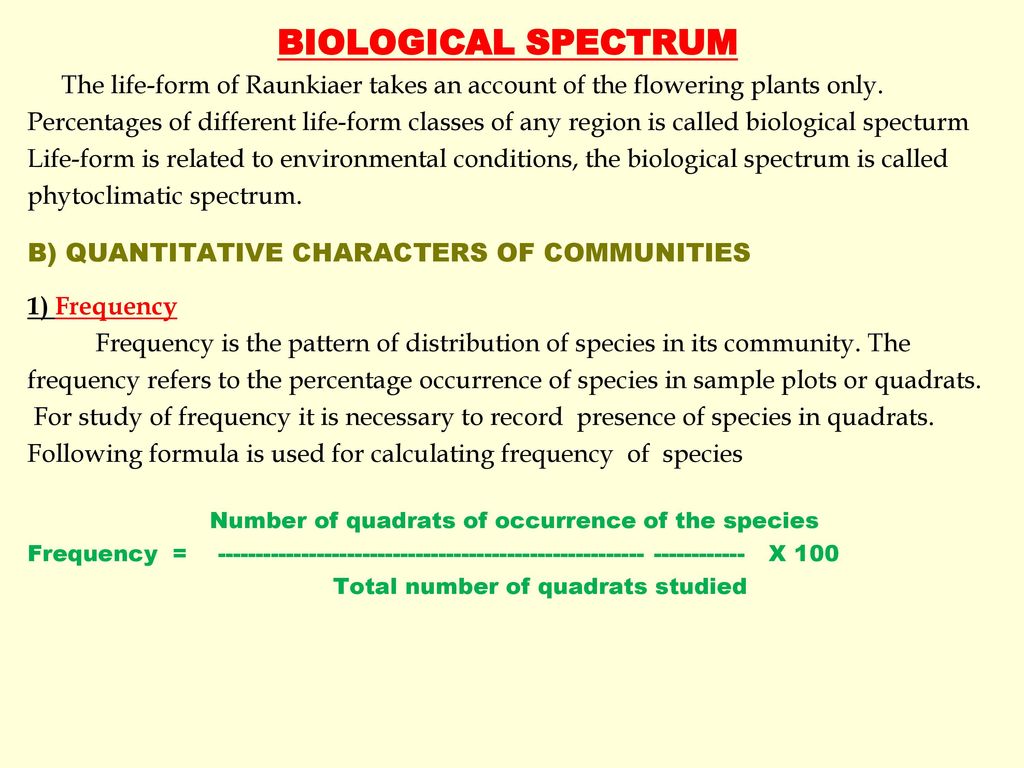 Biological spectrum
When species within a community are classified into life forms and each life form is expressed as a PERCENTAGE, the result is a LIFE FORM SPECTRUM (Biological spectrum) that reflects the plants’ adaptations to the environment, especially climate, and provides a standard means for describing community structure.
The ratio of the life forms of different species in terms of percentage in any floristic community is called the biological spectrum.
Biological spectrum is also called phytoclimatic spectrum because each life form is related to a particular climate and the composition of a community in terms of life forms also indicates the climatic condition prevailing in the area.
Therefore, biological spectrum is a direct indicator of the environment that is occupied by the particular community.
Phytogeographical regions of India
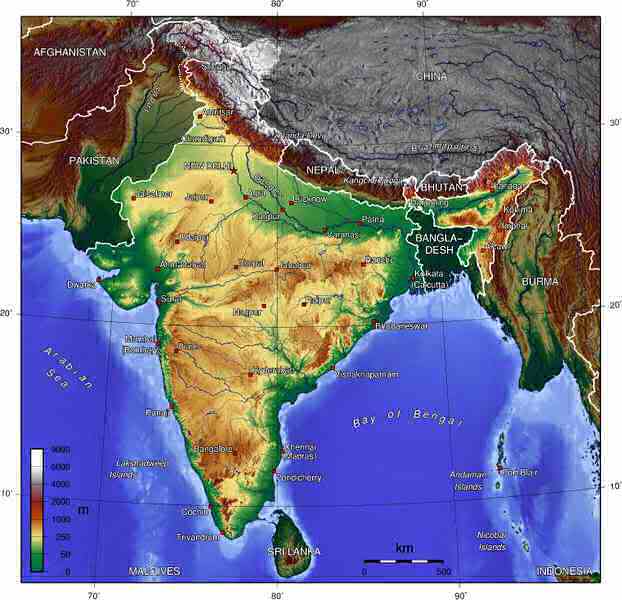 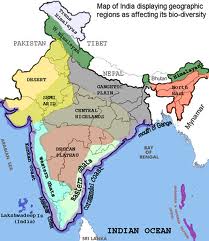 Phytogeography is the study of distribution of plant species and elucidation of  origin of flora.
Distribution of plants is mainly controlled by climatic factors.
1. Temperature, Altitude, Precipitation, Atm moisture, Light intensity and duration.
2. Type of soil.
3. Biotic factors play an important role in distribution and establishment of species.
Phytogeographical regions of India
Phyto geographical regions are also called as Botanical regions. 
D. Chatterjee has divided India in to 9 botanical zones.
1. Western Himalayas.
2. Eastern Himalayas
3. Indus plain
4. Gangetic plain
5. Central India
6. Deccan
7. Western coasts Of     
        Malabar
8. Assam
9. Andaman and Nicobar
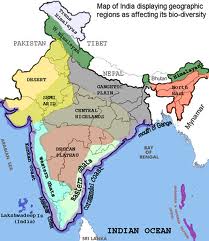 Western Himalayas
One of the most important botanical region of India.
It consists of Kasmir, Himachal pradesh, part of Punjab.
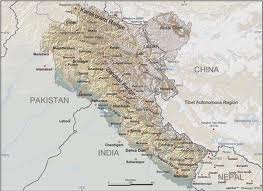 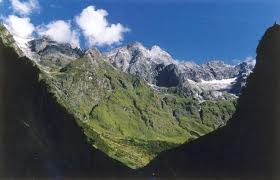 Average rain fall
   100 cm to 200 cm. 

Salmalia malbaricum
Shorea robusta
Butea monosperma.
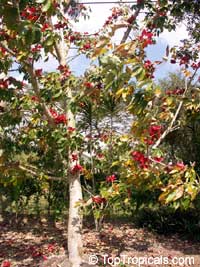 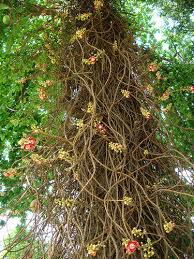 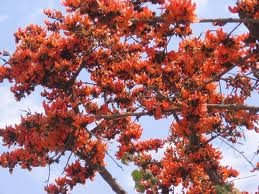 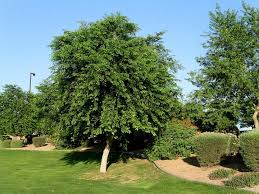 Dalbergia sisso
Ficus glomeruta
Eugenia species
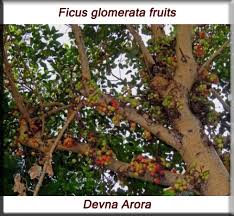 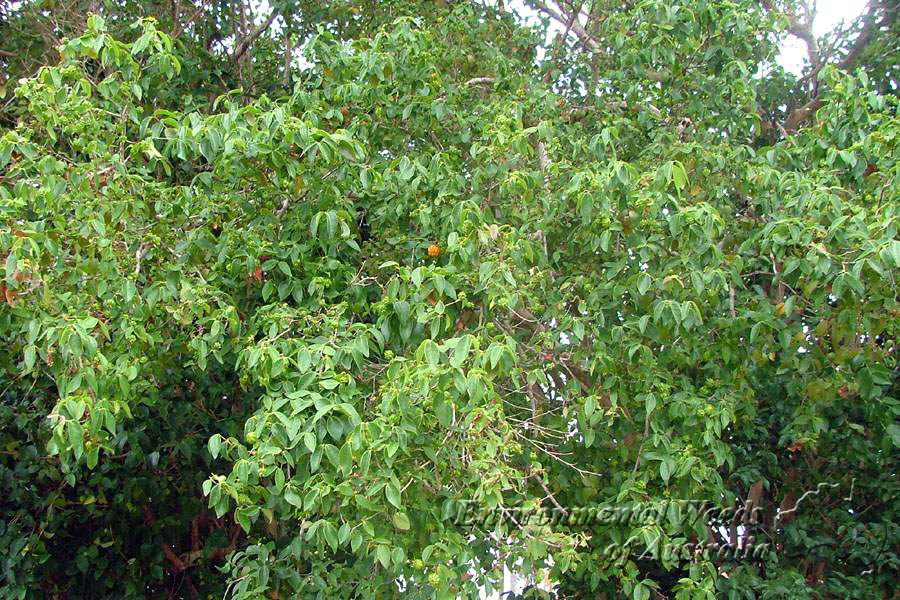 Eastern Himalayas
Extend from Sikkim to Assam
Heavy monsoon rainfall
Less snow fall 
High humidity
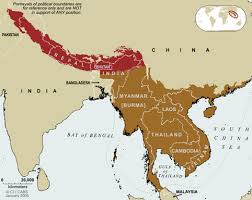 Terminelia
Stericulia
Anthocephalus cadamba
Bauhinia
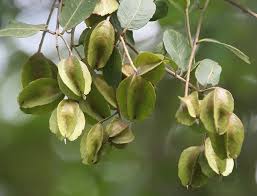 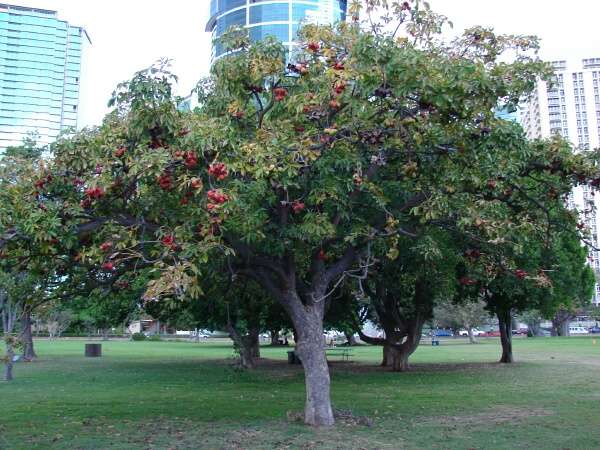 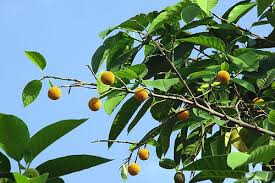 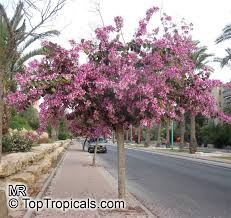 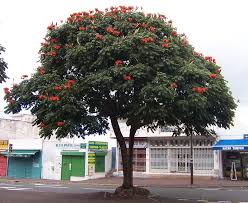 Michelia champaka
Cinnamomum sp.
Eugenia sp.
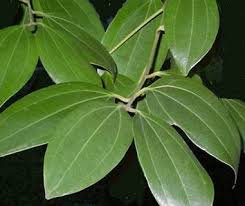 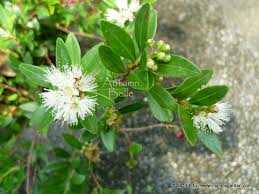 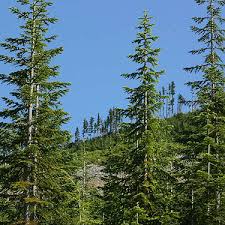 Abies sp.
Juniperous
Tsuga sp.
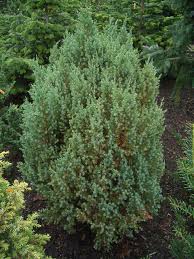 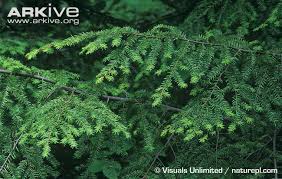 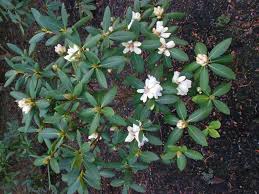 Rhododendron sp.
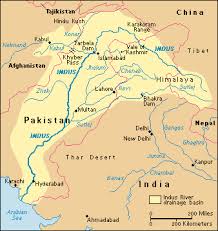 Indus plains
It includes punjab, Rajastan, Cutch, 
    Delhi, 
Dry hot summer
Dry cold winter
Rain fall – Less than 70 cm
Vegetation is mainly bushy and thorny.
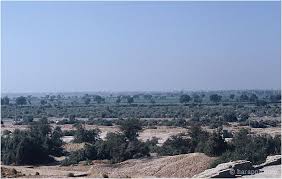 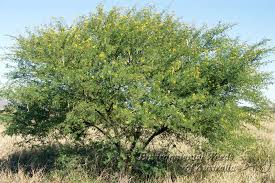 Acacia arabica
Prosopis sp.
Salvodora sp. 
Zizyphus zuzuba
Mangifera sp.
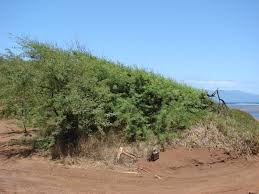 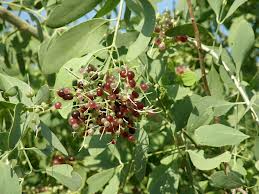 Gangetic Plain
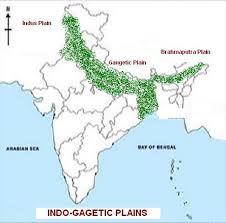 Richest vegetation in India
Covers U.P., Bihar, West Bengal and a part of Orissa.
Rain fall- 50 to 150 cm
Cultivable land
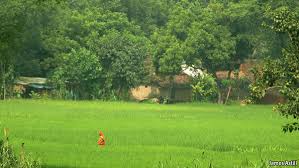 Wheat, Jowar, Bajra, Urad, Moong,Red gram.
Dry deciduous forests are common
Capparis, Dalbergia, Acacia species are very common.
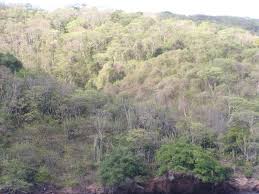 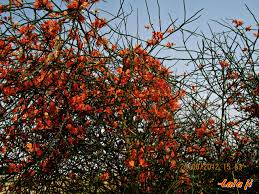 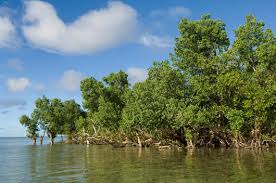 Mangrove vegetation is common in tidal regions in W.B.
Rhizophora sp.
Sonneratia sp. 
Acanthus ilifolius
Central India
Covers Madya pradesh and a part of Orissa, gujarat and Vindya.
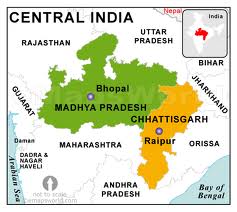 Rain fall – 100 to 170 cm
Thorny vegetation in open areas
Teak and Sal trees are very common.
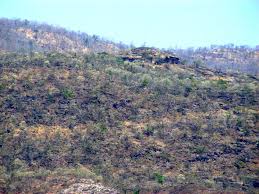 Deccan
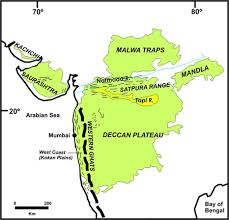 Includes Southern peninsular India
Rain fall- 100cm.
Divided in to Deccan plateau and coromondel coast.
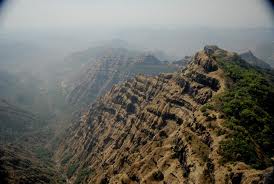 Teak forest are common.
Pterocarpus, Borassus, 
Clematis, 
Coromondel coast consists of halophytic sp.
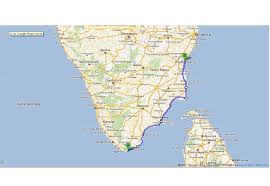 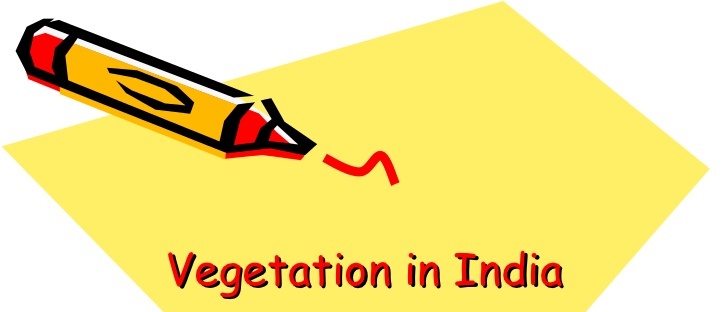 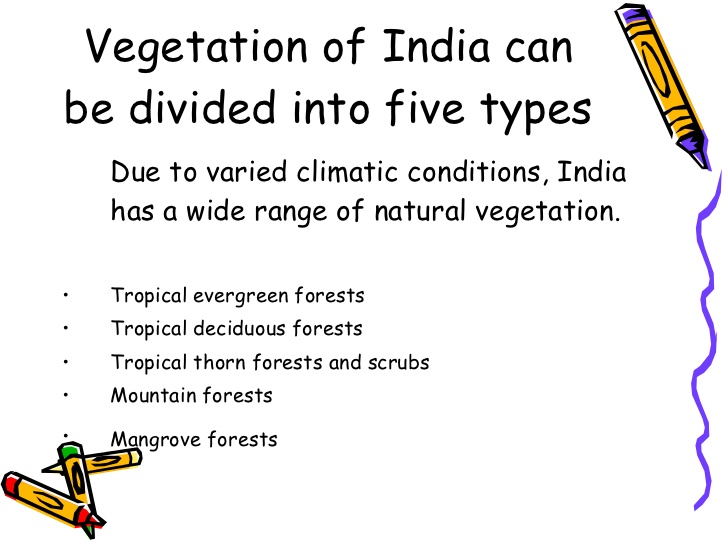 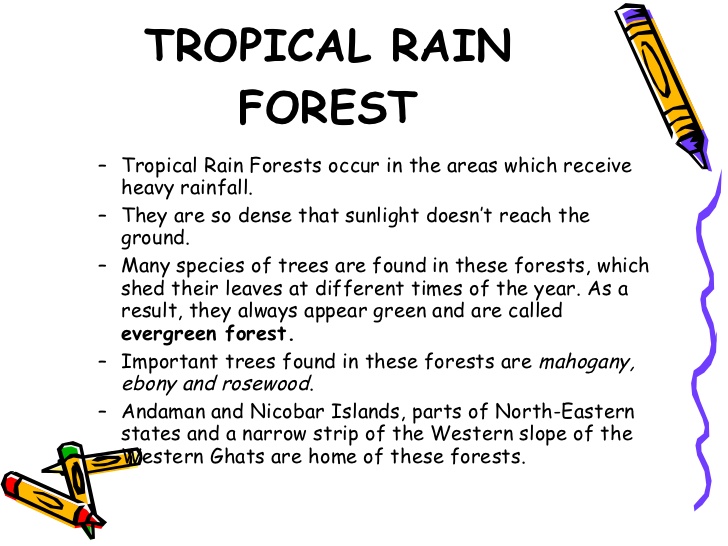 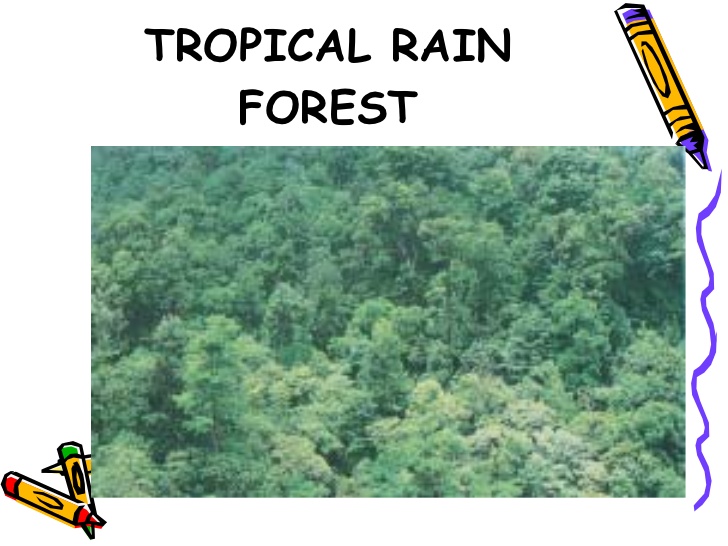 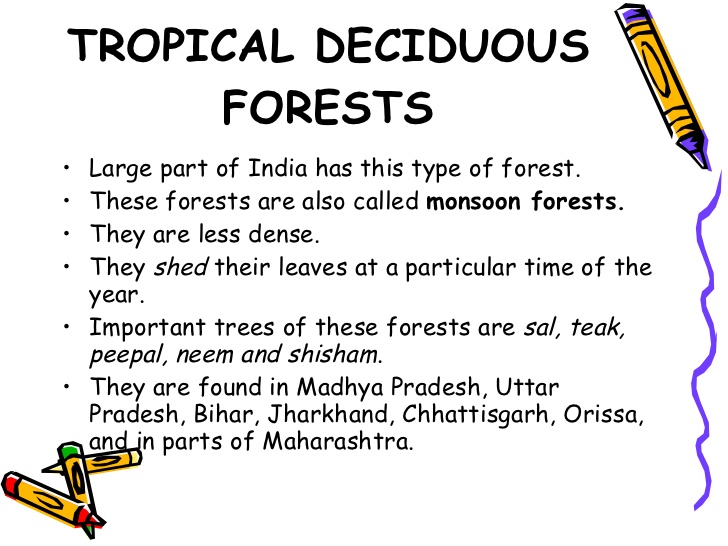 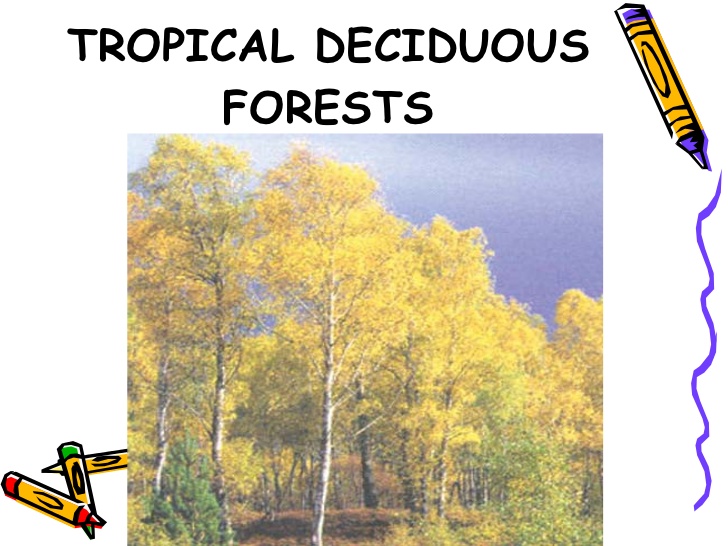 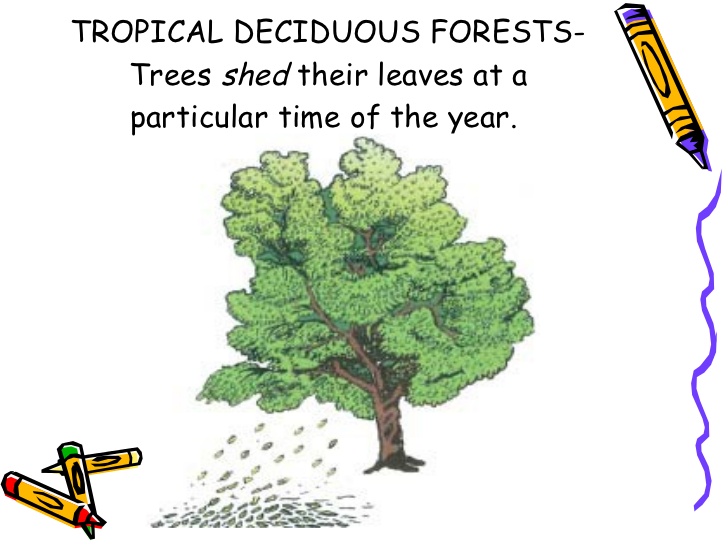 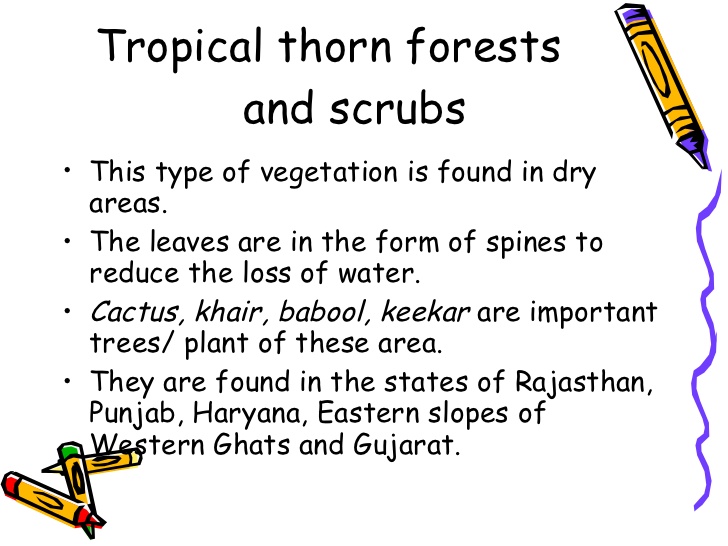 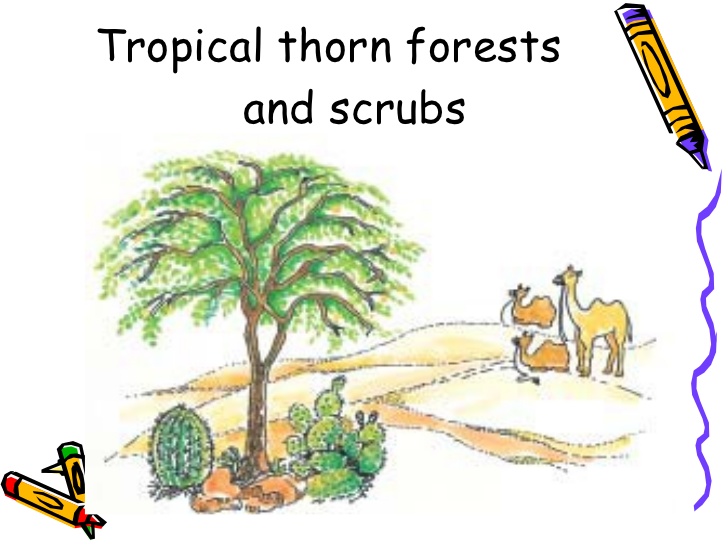 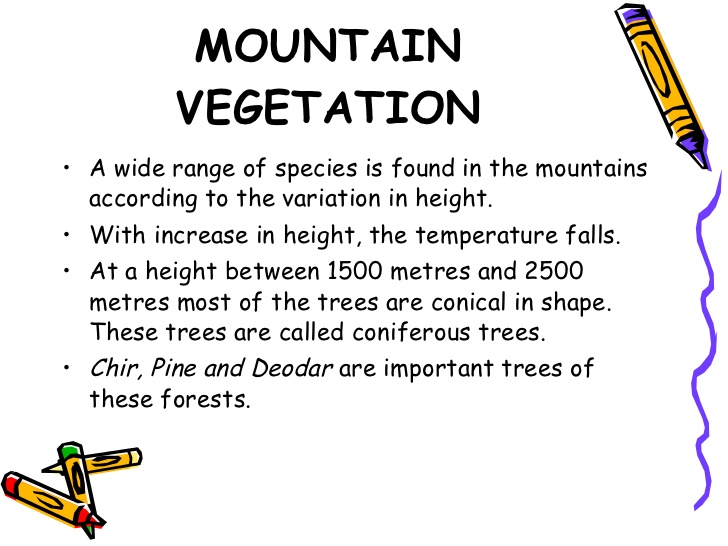 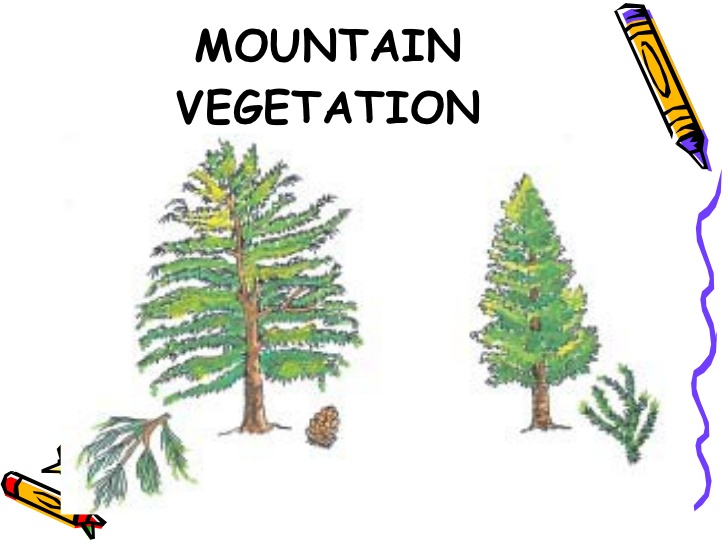 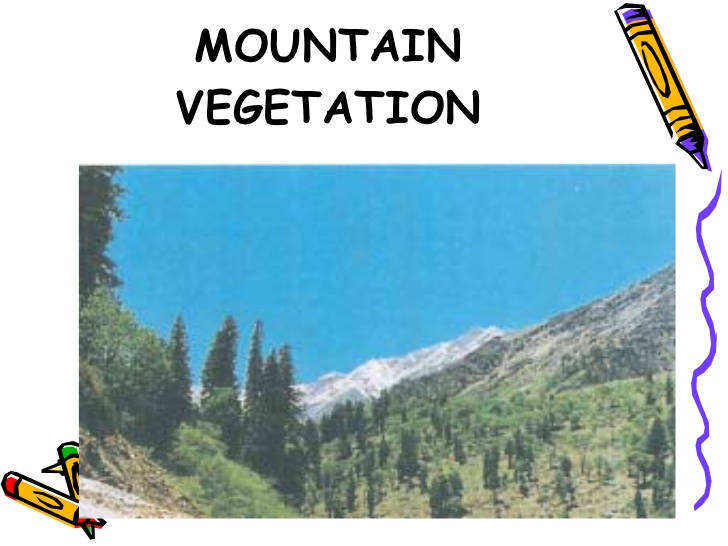 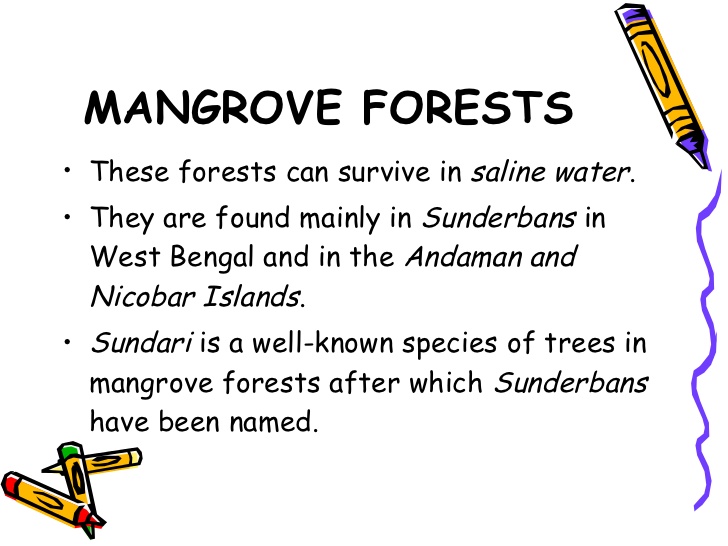 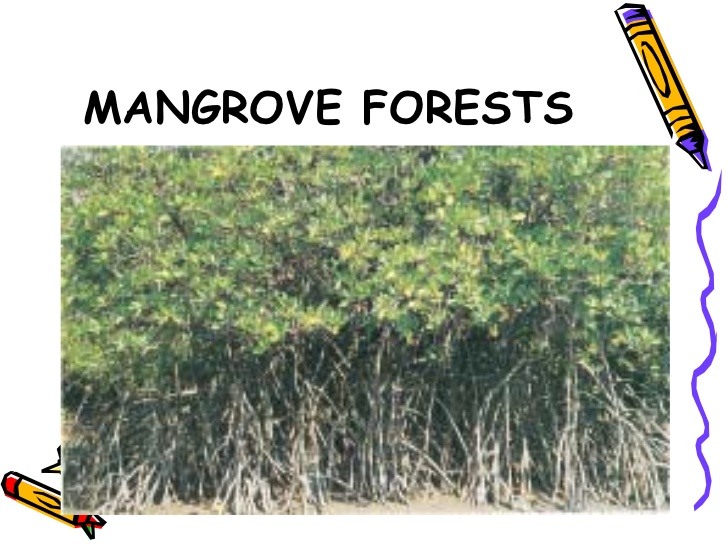 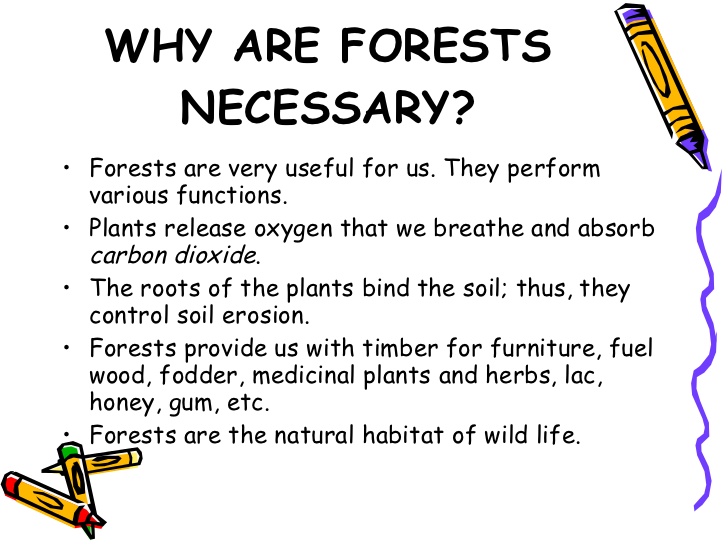 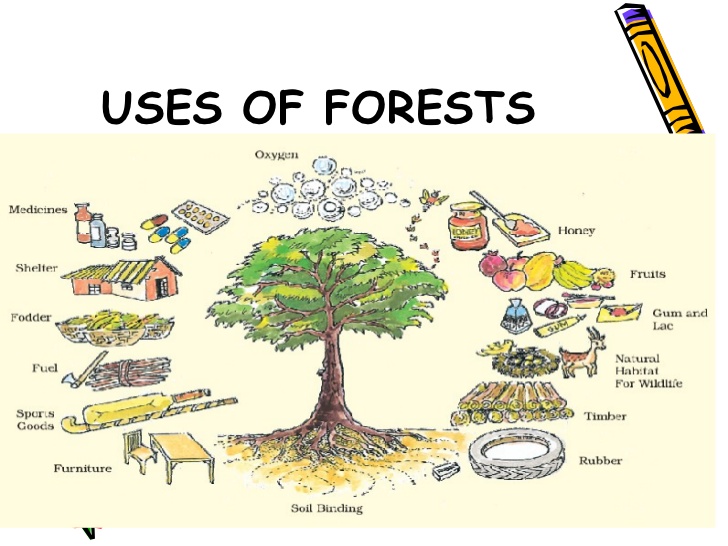 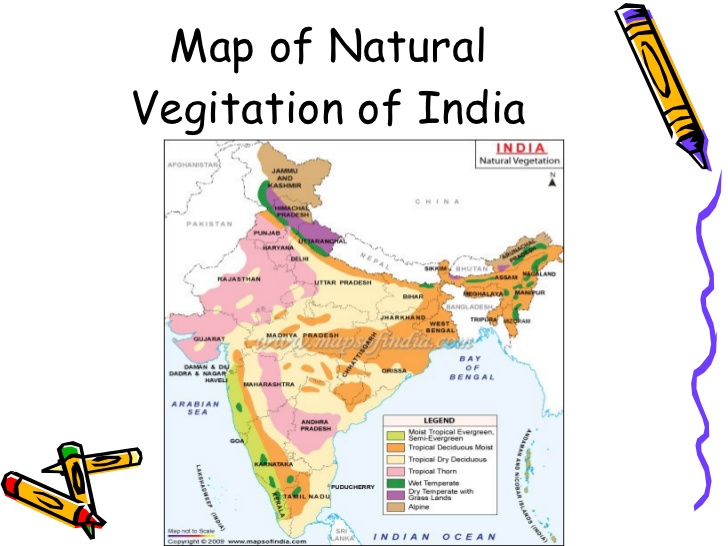 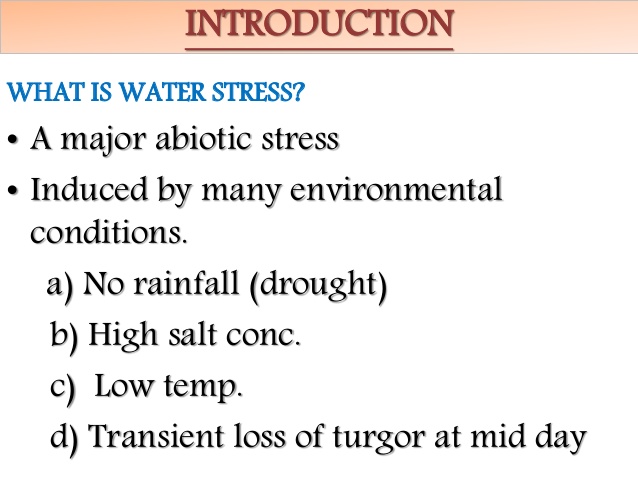 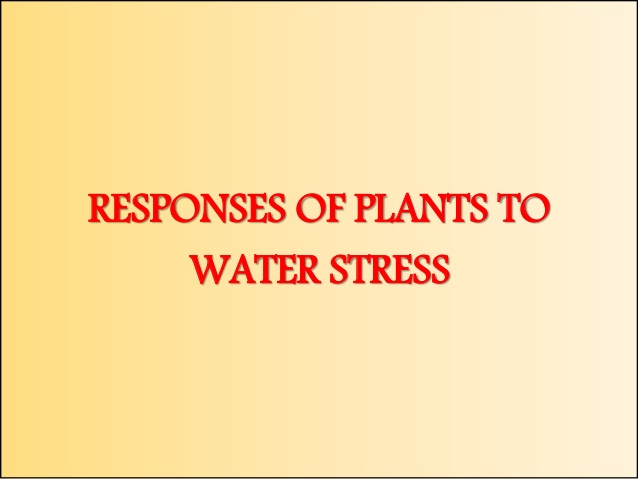 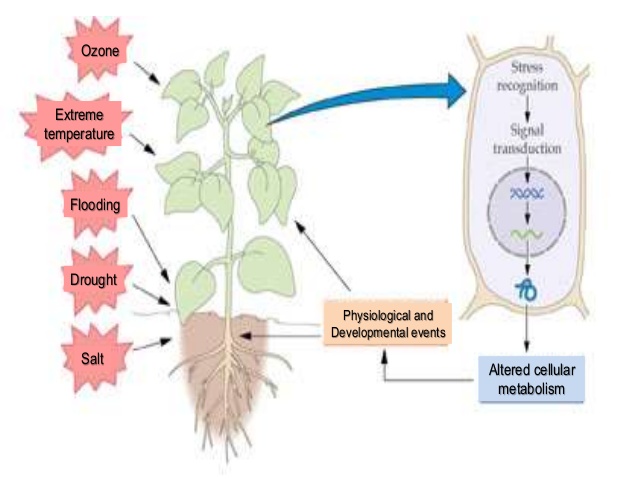 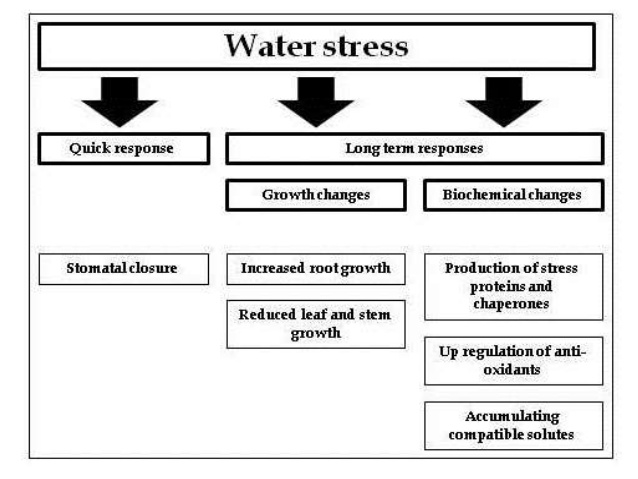 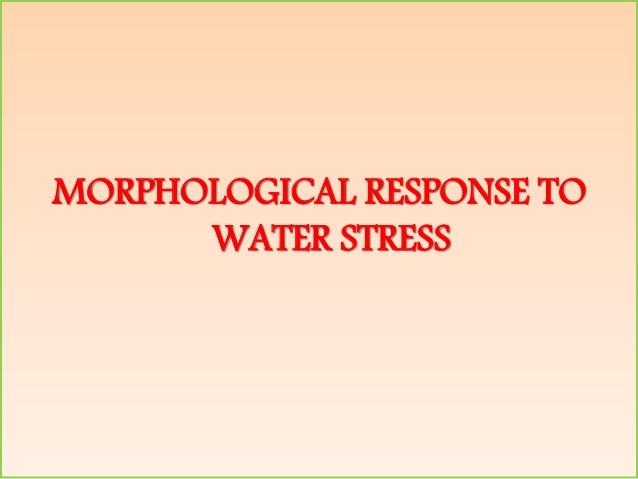 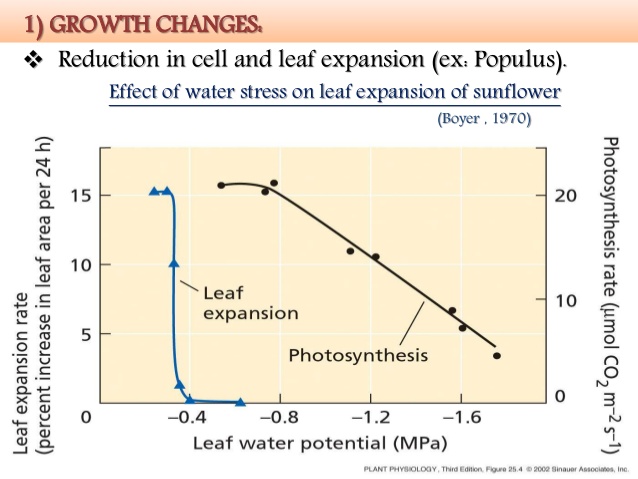 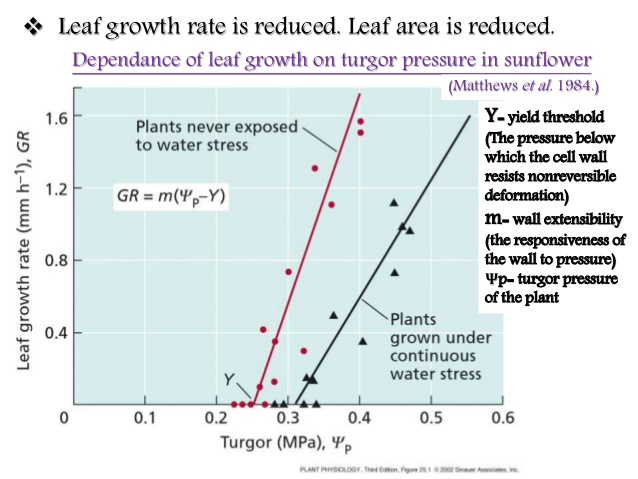 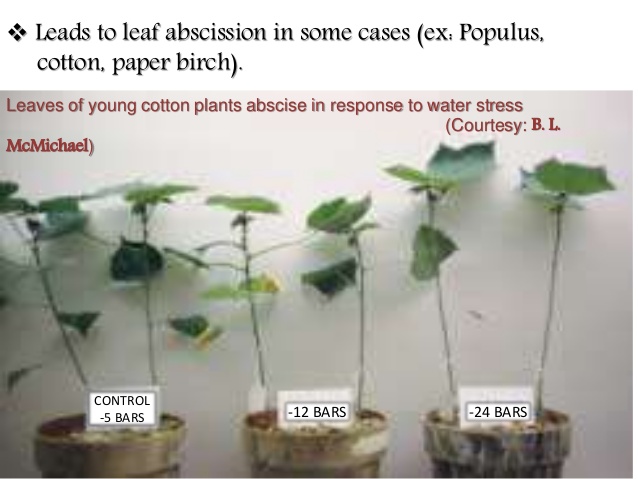 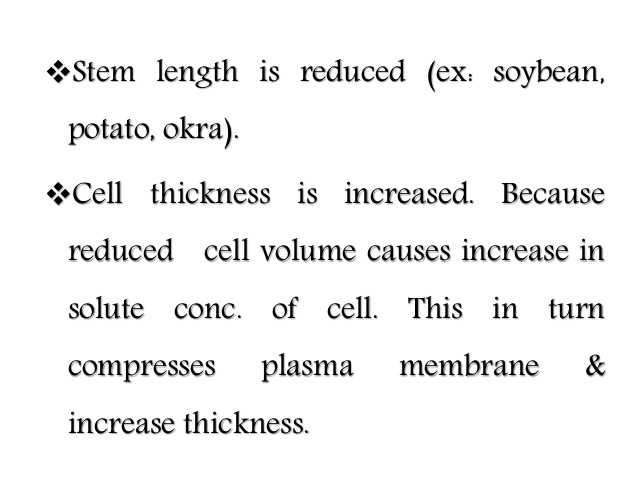 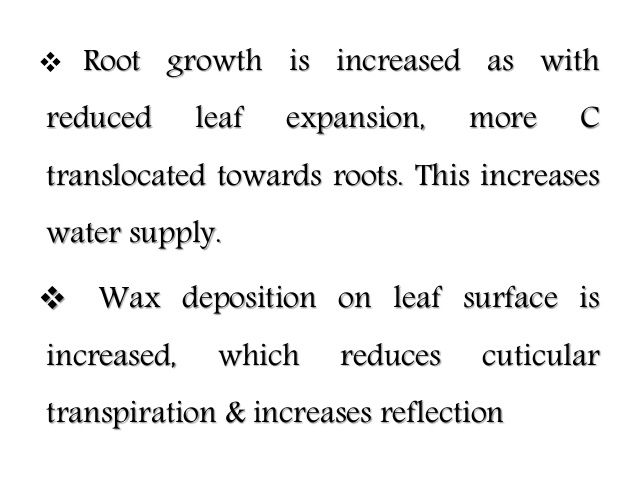 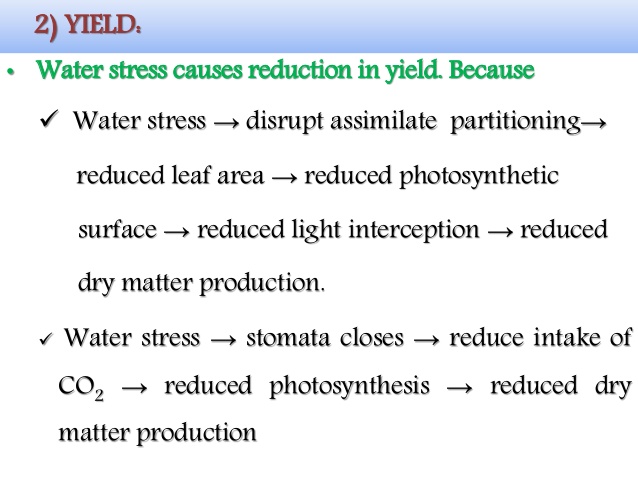 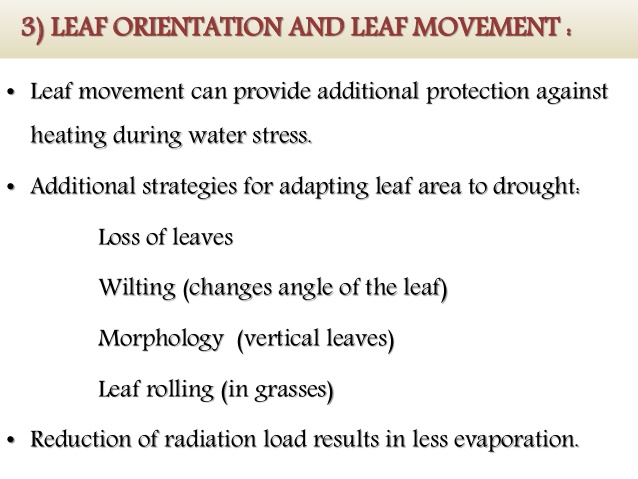 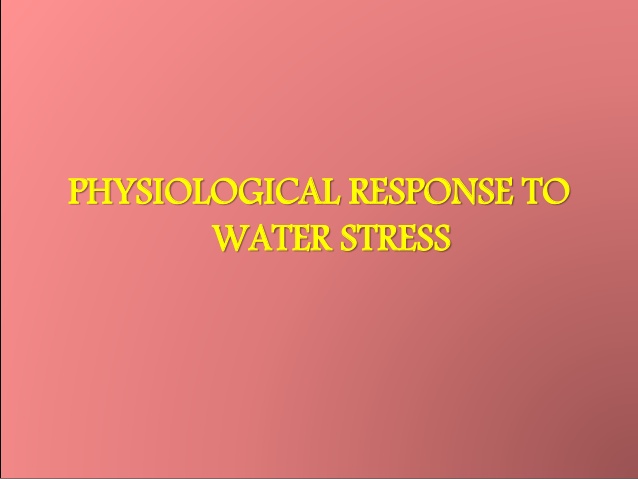 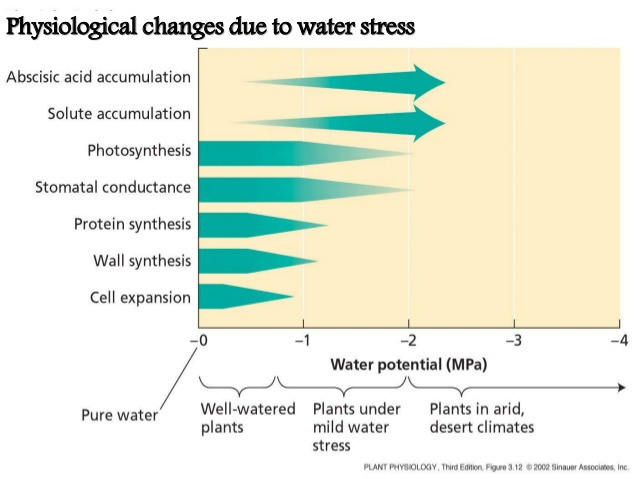 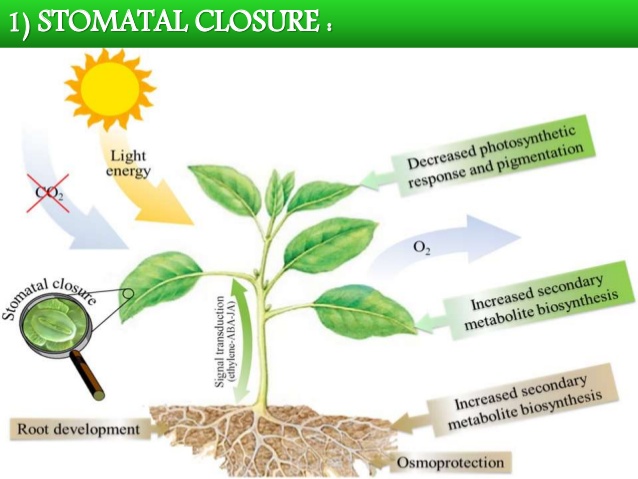 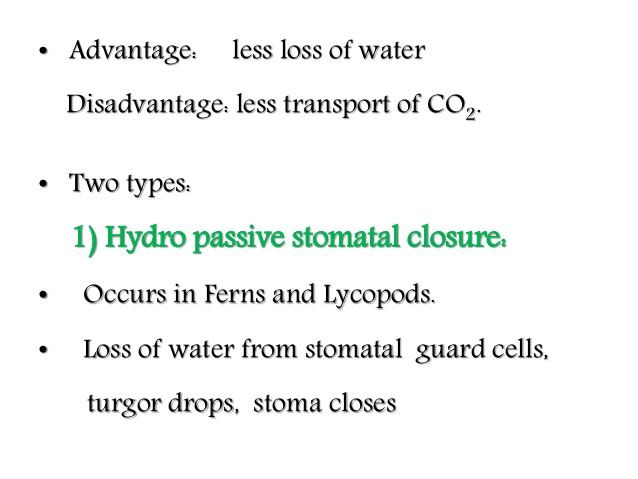 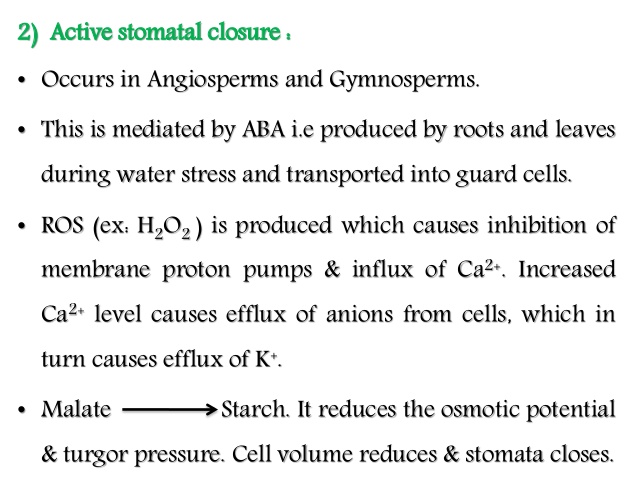 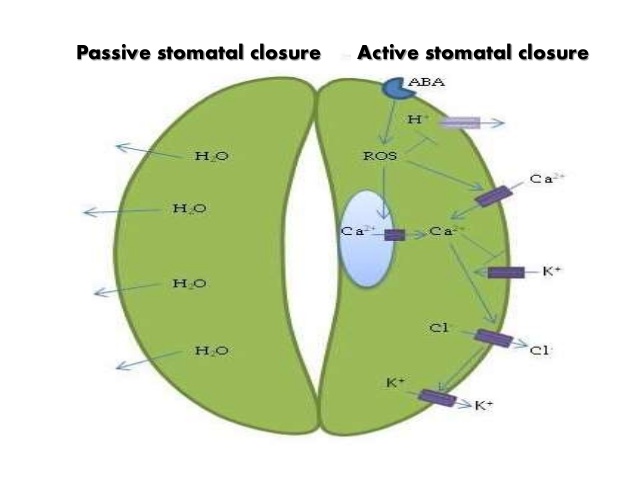 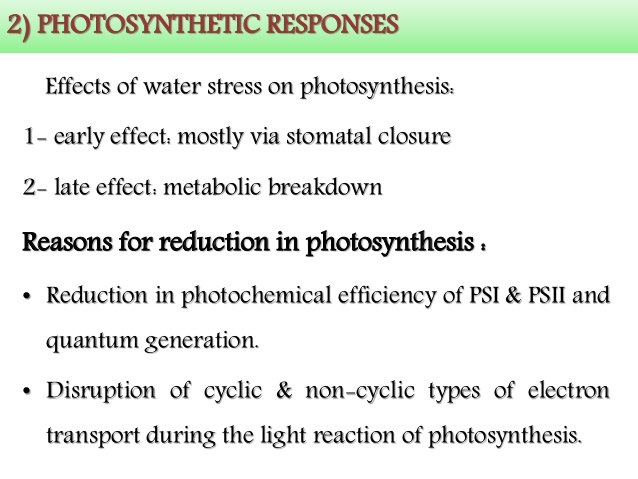 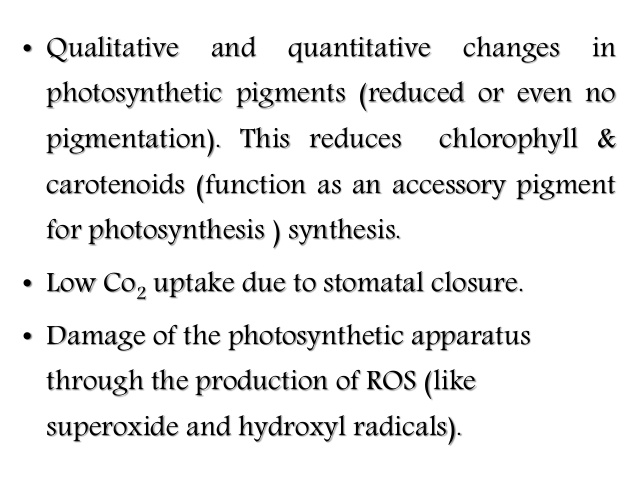 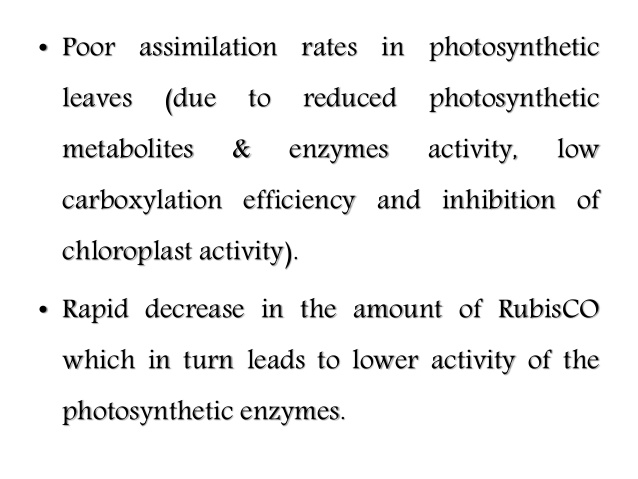 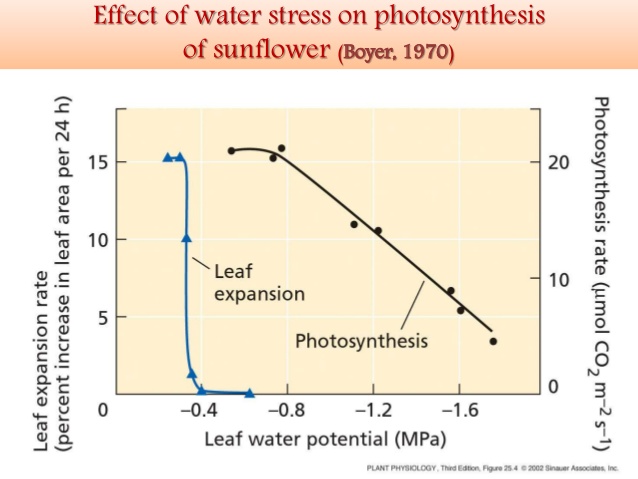 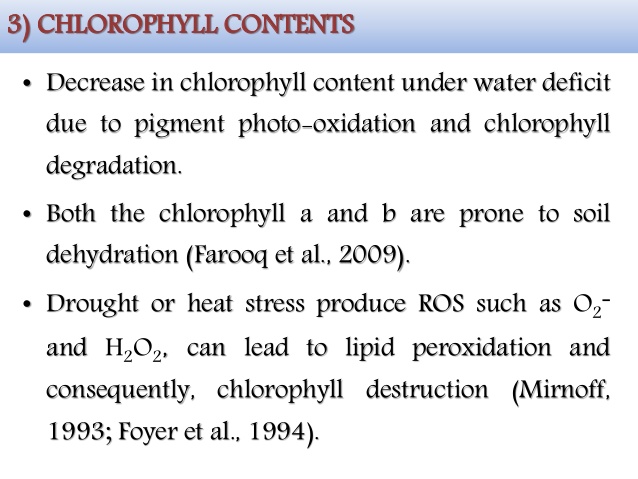 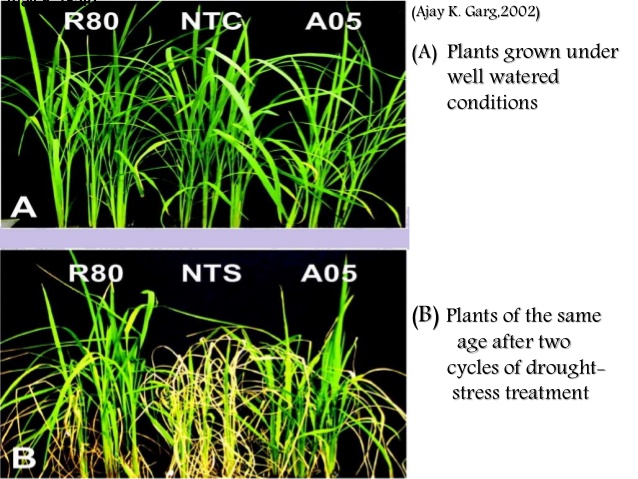 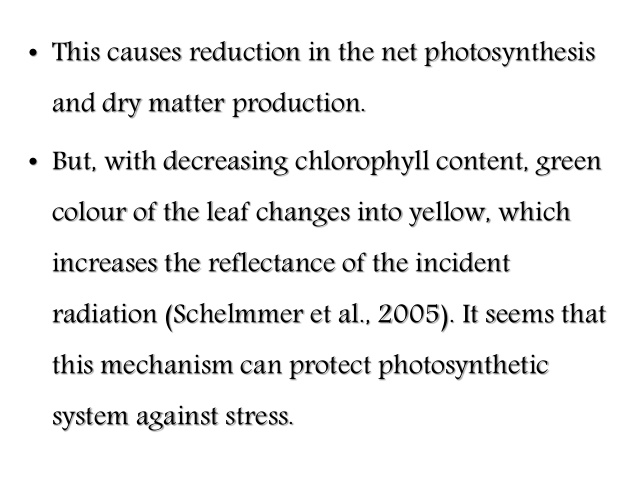 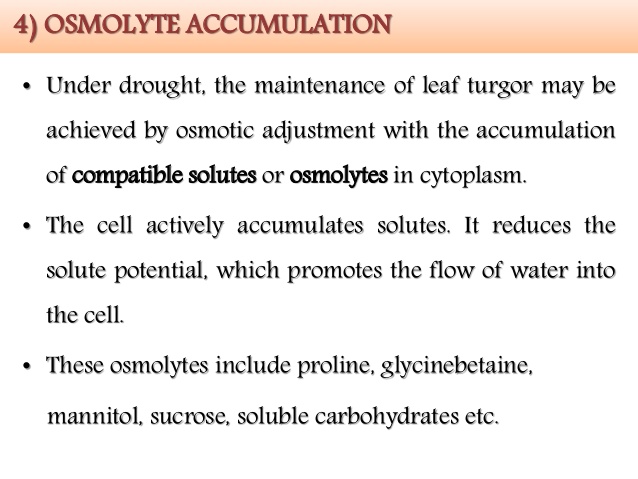 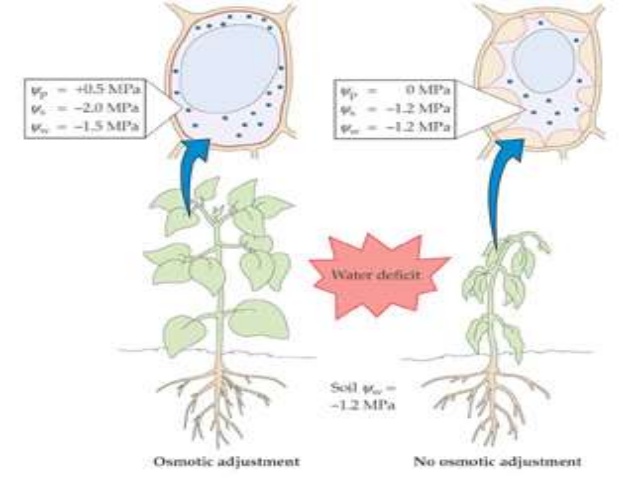 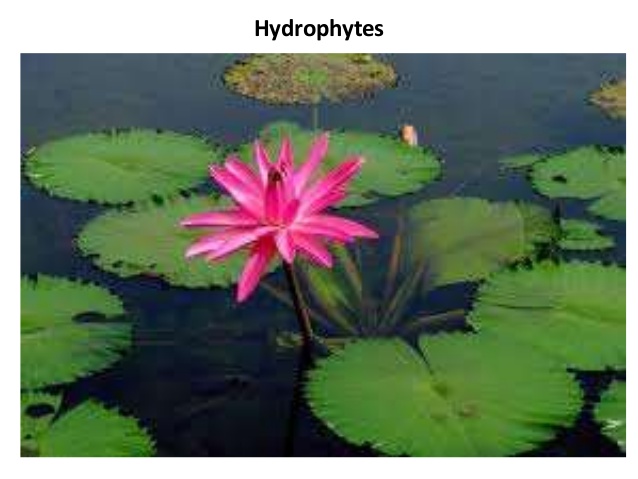 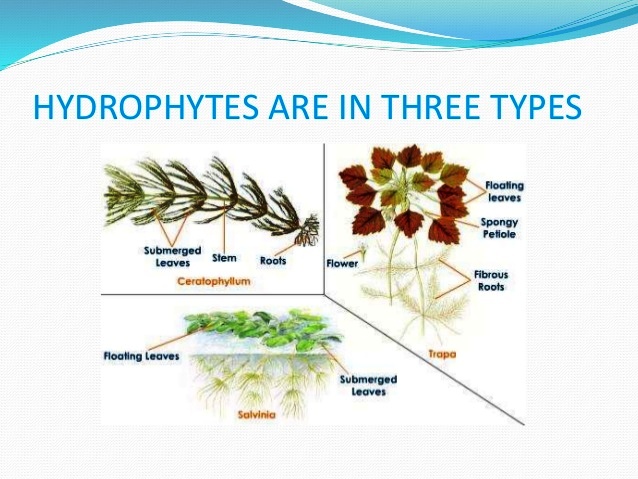 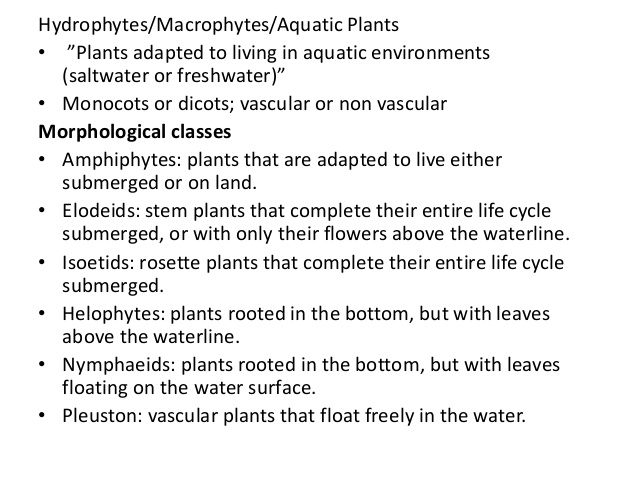 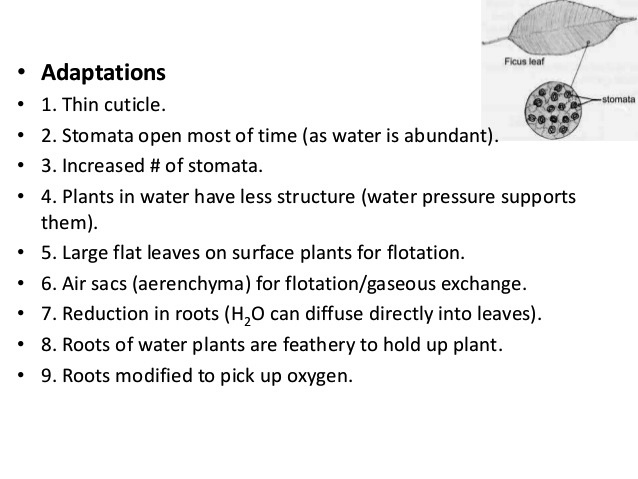 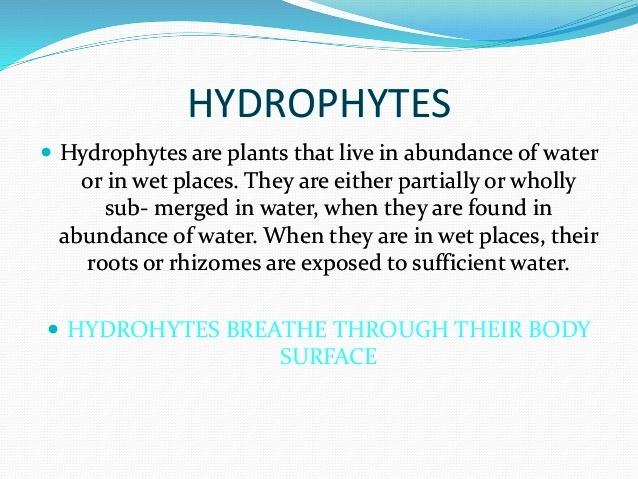 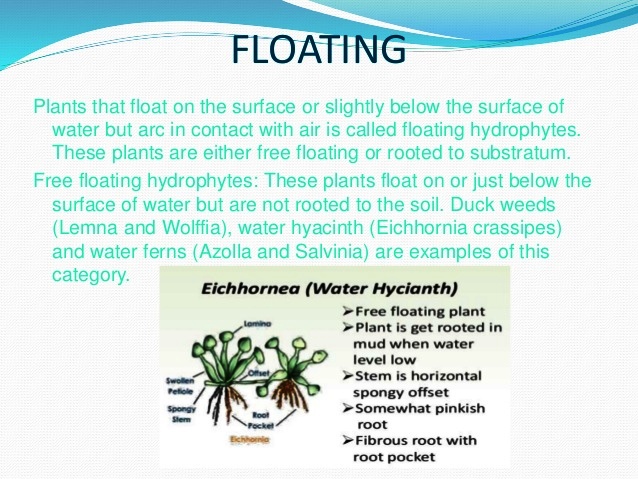 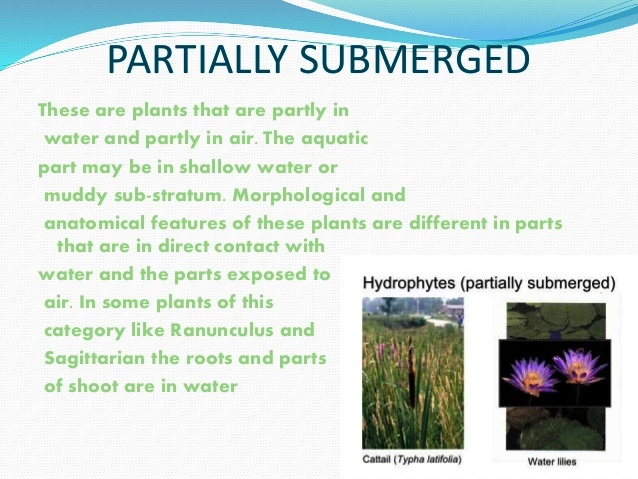 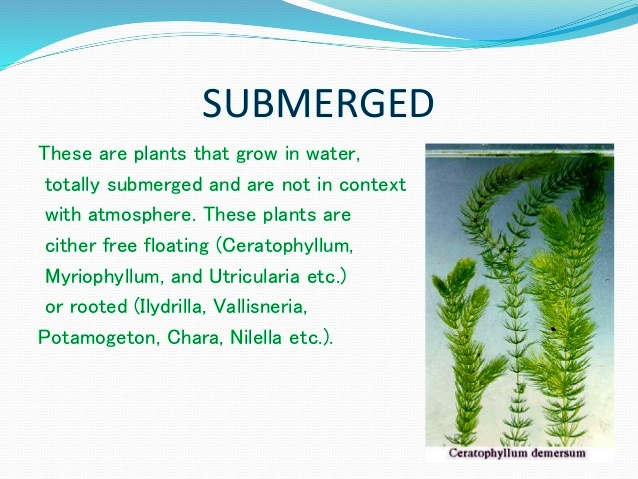 Hydrophytes: pictures
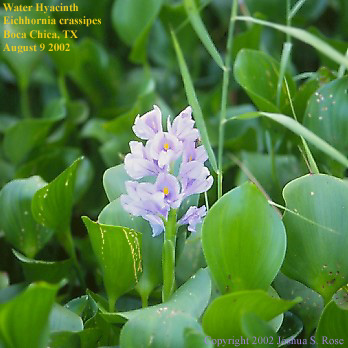 Hydrophytes: pictures
237
2. Xerophyte Adaptations
1. Well established root systems.
Grow deeply and in all directions in order to anchor the plants in sandy soil and against the wind.
Helps to maximize water uptake.
1. Xerophytes possess adaptations to prevent excessive water loss
2. Sunken stomata:
 creates local humidity/decreases exposure to air currents;
3. Presence of hairs:
 creates local humidity next to leaf/decreases exposure to air currents by reducing flow around stomata; 
4. Fewer stomata:
 decreases transpiration as this is where water is lost;
5. Thick waxy cuticle:
 makes more waterproof impermeable to water due to the high heat and intense sunlight.
Xerophytes possess adaptations to prevent 
excessive water loss
6. Short Life Cycles
Grow from seeds to mature plants, produce flowers, fruits and seeds in a short amount of time.
These few days can coincide with the few days of rain.
7. Many desert plants are called C4 or CAM (Crassulacean acid metabolism) plants.
These plants only open their stomata in the dark at night.
The cooler temperatures allow the plant to take up CO2 through their stomata without sacrificing water.
Examples: orchids, cactus, pineapple (CAM) crabgrass, corn (maize) sugarcane (C4)
240
Transverse Section Through Leaf of Xerophytic Plant
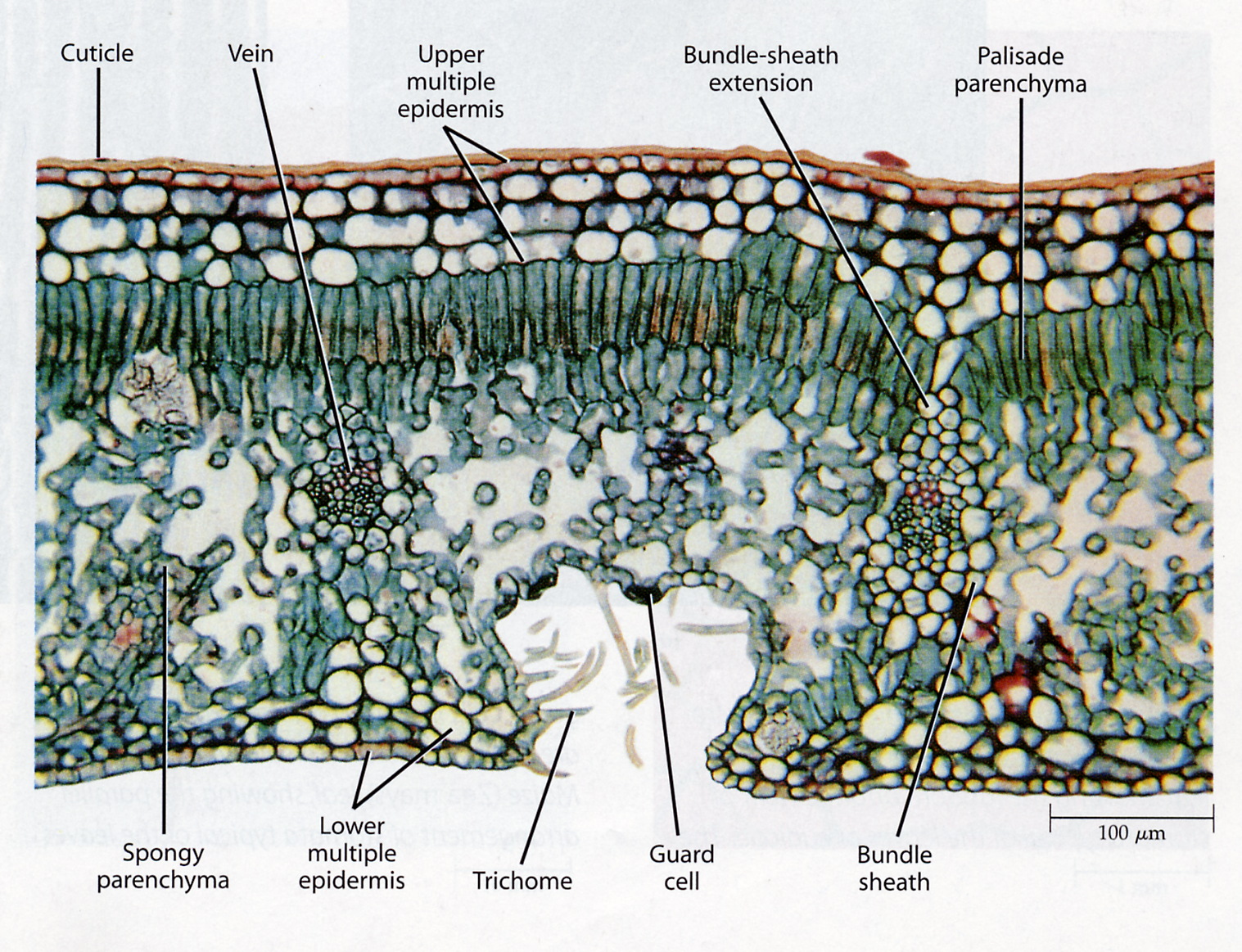 Xerophytes: pictures
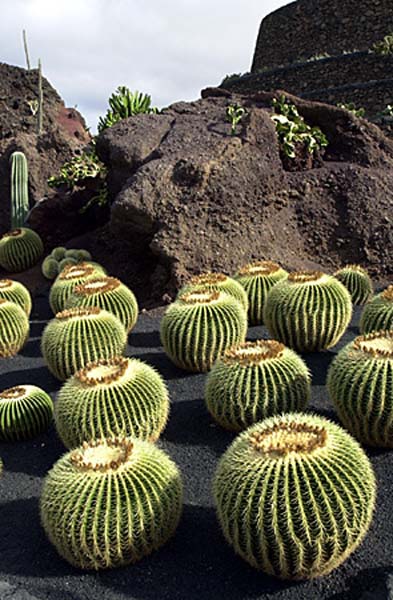 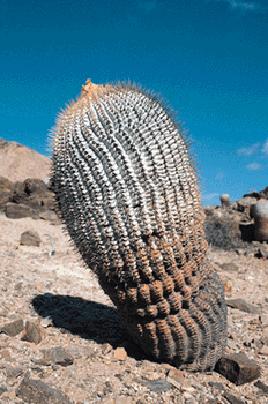 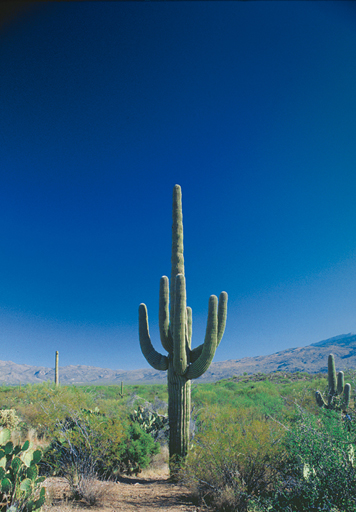 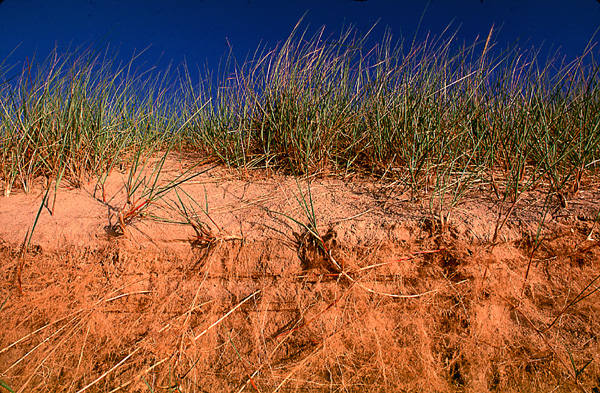 Xerophytic Plants
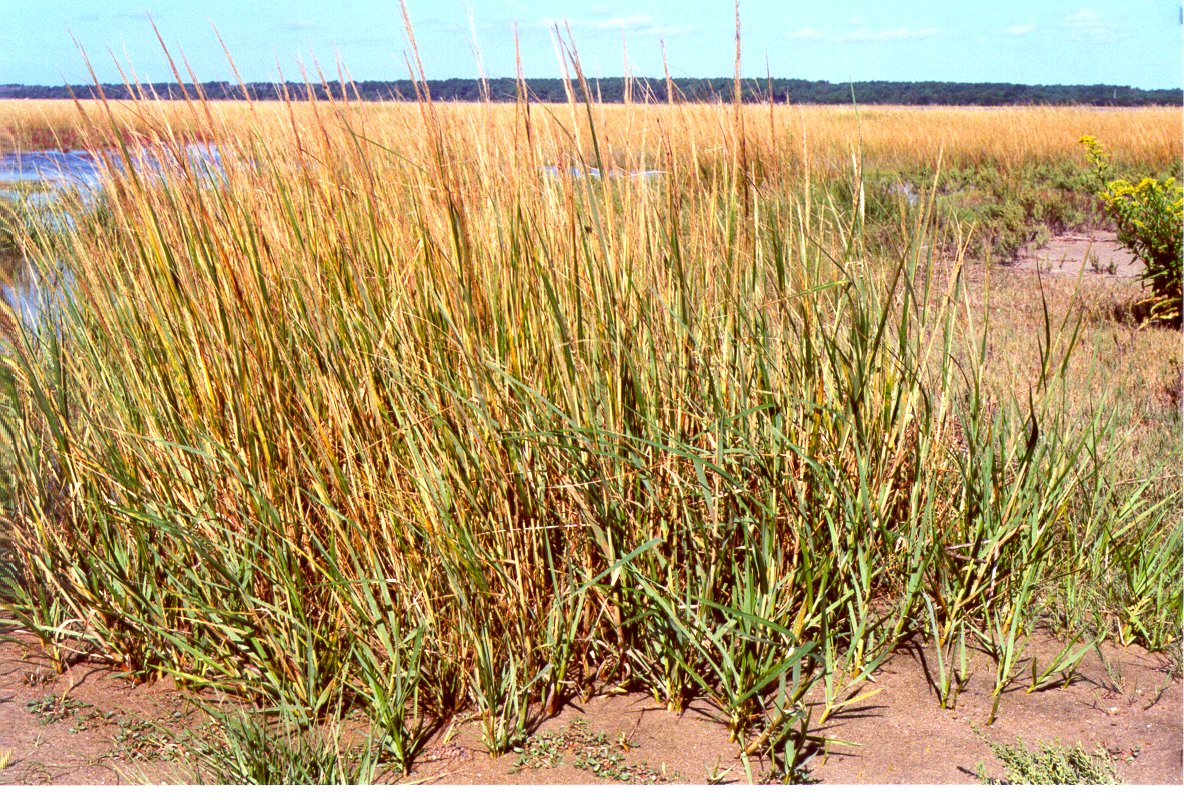 3. Halophytic Plants
3. Halophytes
80% of the earth is covered by saline water
Very few plants are able to tolerate saline conditions without serious damage
Plants that survive in saline environments are termed halophytes
Most halophytes prefer saline conditions but can survive in freshwater environments
Most halophytes are restricted to saline environments
What is a halophyte?
Plants capable of normal growth in saline habitats and also able to thrive on “ordinary” soil (Schimper, 1903).

Plant which can tolerate salt concentrations over 0.5% at any stage of life (Stocker, 1928).

Plants which grow exclusively on salt soil (Dansereau, 1957).
Halophyte picture
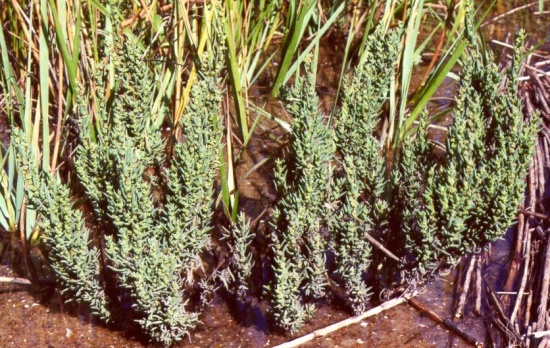 Halophyte picture
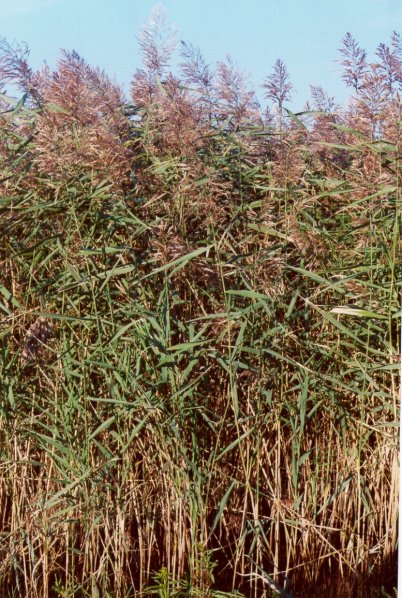 Comparison between hydrophytes, xerophytes and halophytes and their adaptations:
1. Morphological features.
249
250
251
2. Anatomical features:
252
253
254
3. Physiological features:
255
256
257
THANKS